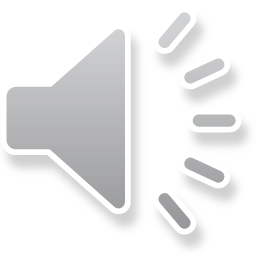 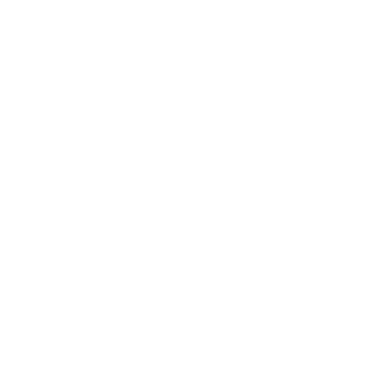 Interactive  Cat Toy
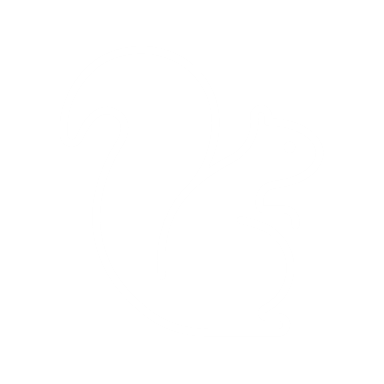 [Speaker Notes: Welcome to the Final Presentation for the Interactive Cat Toy project.   -Vu]
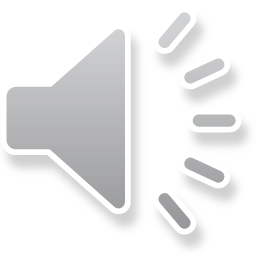 Senior Design Group #25
Aliza Grabowski
Computer Engineering
Embedded Software
Application Software
Joseph Lopez	
Computer Engineering
Application Software
Application Connectivity
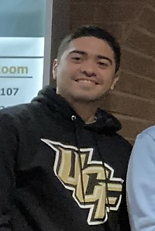 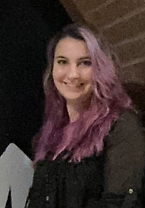 Vu Nguyen
Electrical Engineering
PCB Design
Power Supply
Embedded Software
Elizabeth Vargas
Electrical Engineering
Power Supply
PCB Design
Structural Design
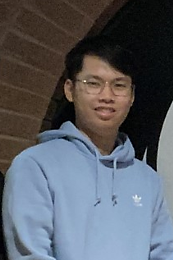 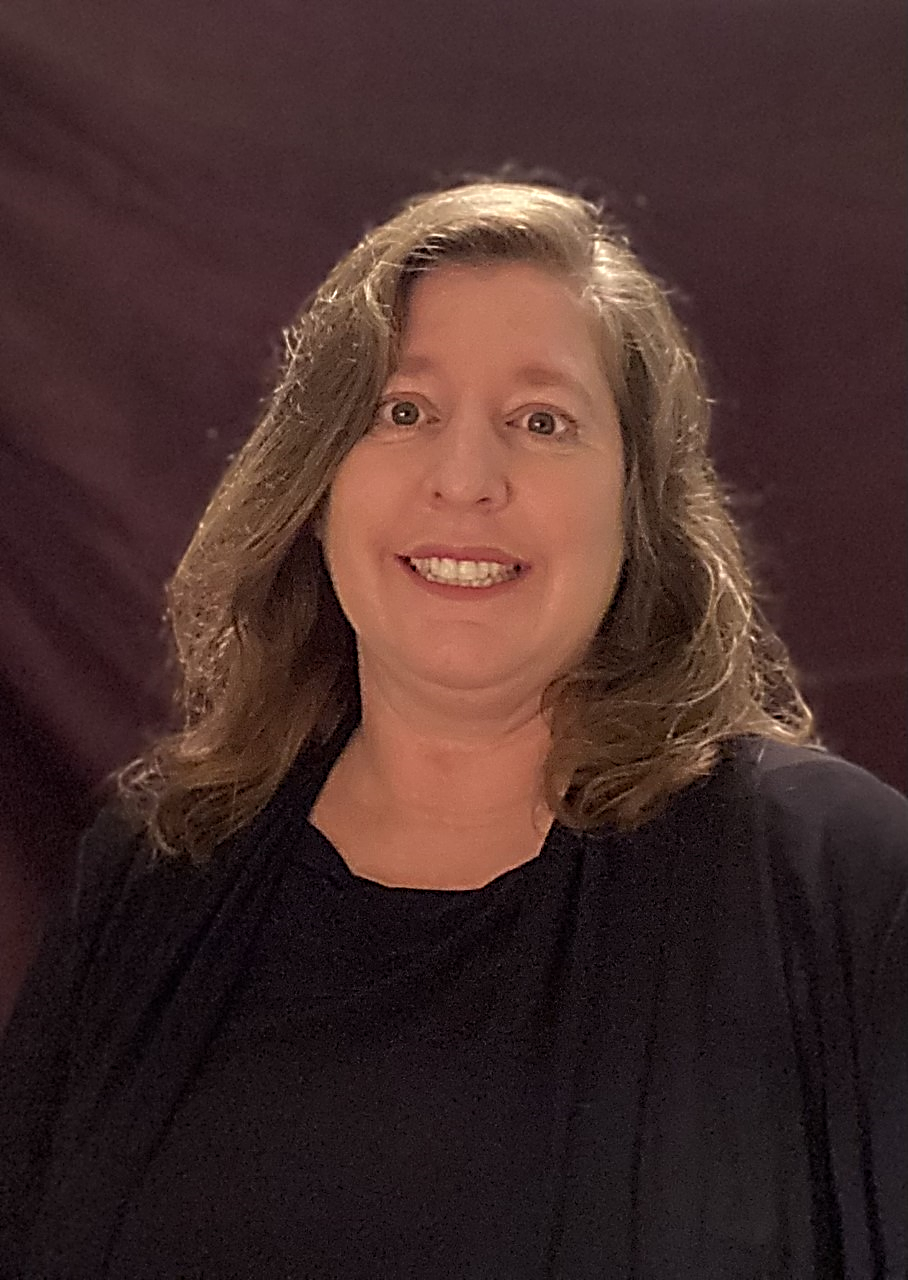 VN
[Speaker Notes: Senior Design Group #25 members are two electrical engineering students including myself Vu Nguyen and Elizabeth Vargas…
… and two Computer Engineering Students:  Joseph Lopez and Aliza Grabowski]
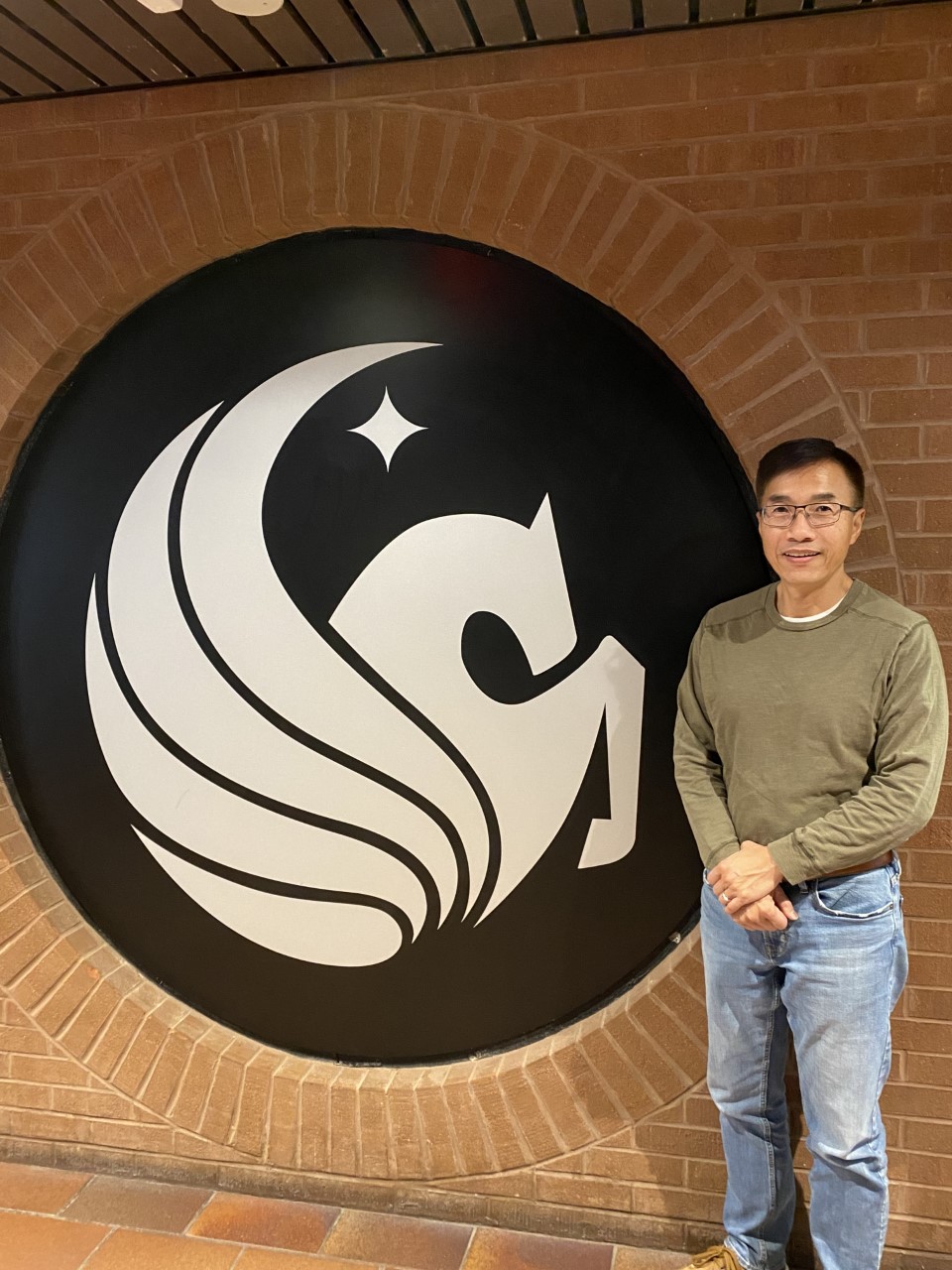 SPONSOR Le PhanMechanical Engineer and Author
Notably worked with the mechanical design of the Avatar ride at Walt Disney’s Animal Kingdom

Author of “How to Design Mechanisms that last a Lifetime: Practical Applications of Gruebler’s Count”

YouTube Channel Host https://youtube.com/channel/UCEYqGvJE61nq9rFS-z_2sSA
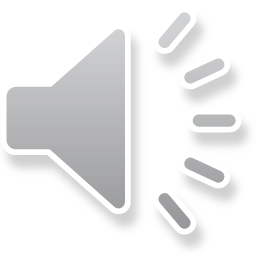 [Speaker Notes: We are extremely thankful to have our Sponsor working with us...  
Le Phan is a …  who… He recently published a book entitled… and hosts a YT channel where he demonstrates methods from his book.
Le has generously giving his time to take care of the mechanical design and 3-D printing for our project.]
Motivation
It is estimated that:
373 million cats around the globe are kept as pets
with approximately 93.5 million pet cats here in the U.S.A.
This provides for a large number of pet owners 
looking for toys to entertain their 
fun-loving felines
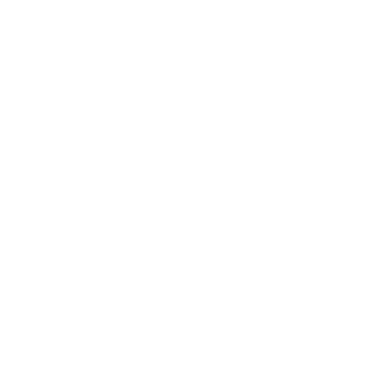 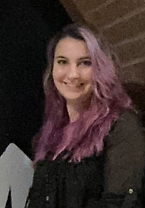 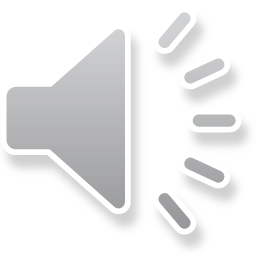 AG
Meeting a Challenge:
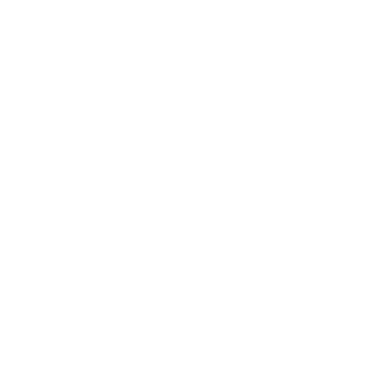 Cat toys are a great way to help pet owners have fun and enjoy time with their cats, while helping their beloved felines get well needed exercise.  

Finding the right toy to really attract a cat into play; 
however, can be a tough challenge!!  

Our Senior Design Team decided to meet this challenge by building an Interactive Cat Toy (ICT) that entices cats into playtime using a variety of luring features.
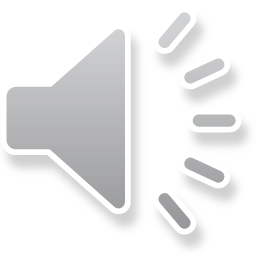 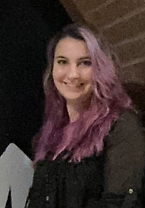 AG
Goals & Objectives:
Design an Interactive Cat Toy that cats can be entertained by and engaged in play with for hours.
Incorporate elements into our toy that are key to domestic cat entertainment.
Work to implement the current standards and the best safety factors that we can.
Design our ICT so that it can withstand rough cat play and last for a reasonable amount of time.
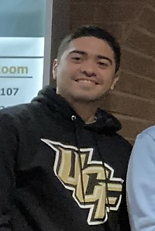 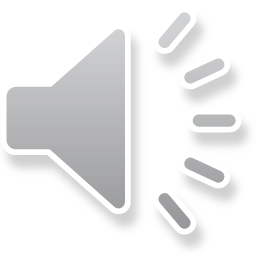 JL
[Speaker Notes: For our Senior Design Project, our Goals and Objectives are to…]
Market & Product Research:
 TOP RATED CAT TOYS 
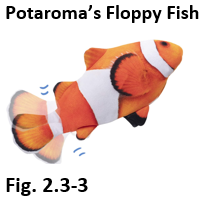 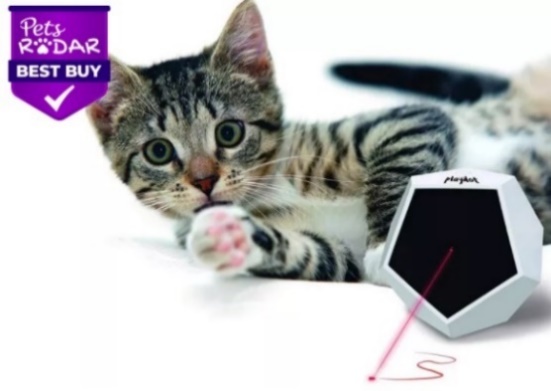 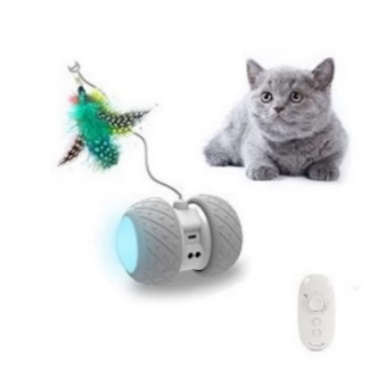 Potaroma’s 
Floppy Fish
PetDroid’s Robotic Cat Toy
Felix & Fido’s Playdot
Key Features
LED light effects
Motion 
Interchangeable attachments
Realistic Animal Design
Motion 
Catnip Scented
Laser light effects
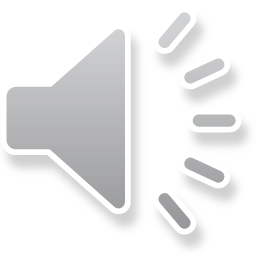 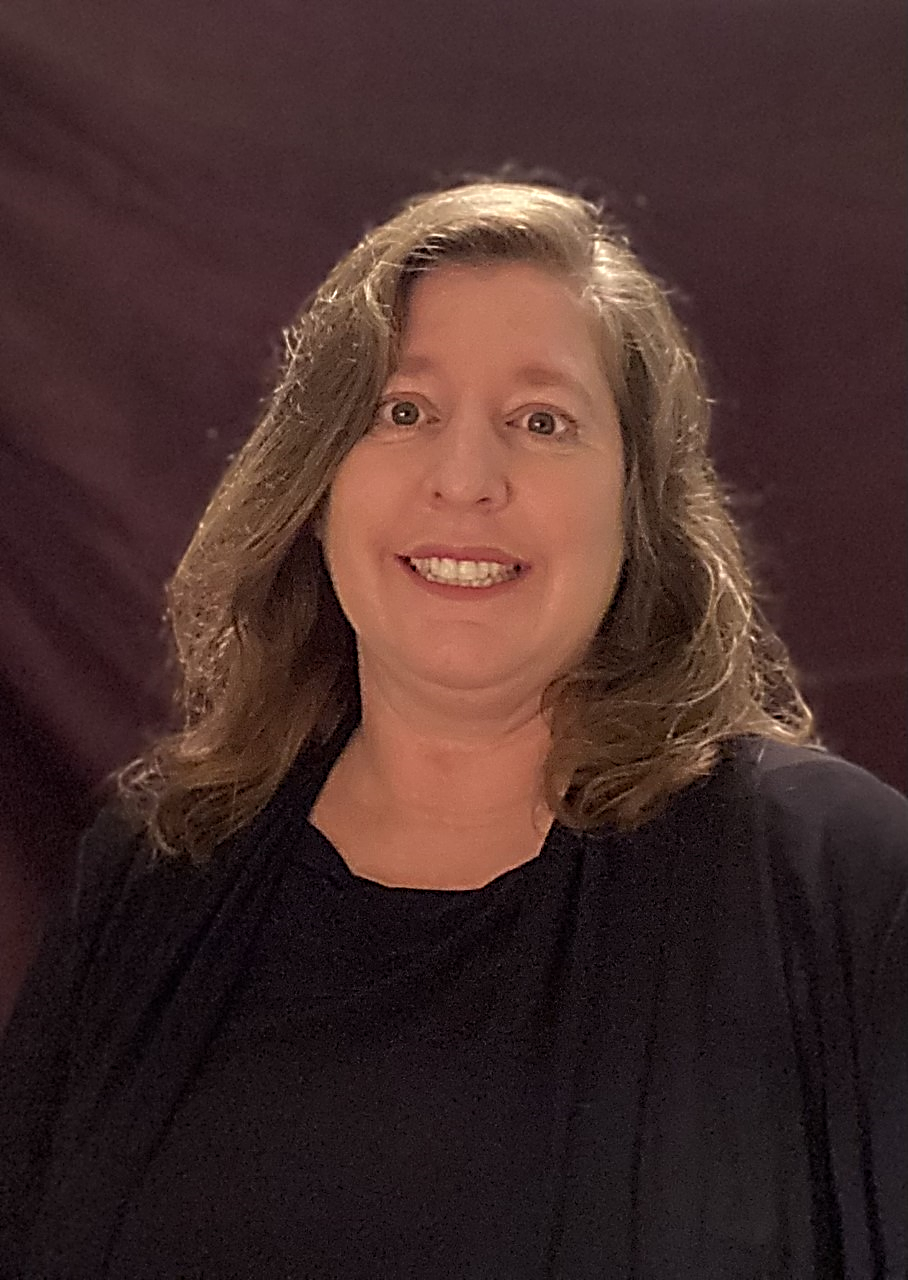 [Speaker Notes: We performed market and product research, to help us plan the design for the Interactive Cat Toy.
This research helped us to identify key features that were proven to entertain cats.]
Project Design Overview:
Planned Features

Sound Effects
Lighting Effects
Toy Motion
Catnip Scenting
Interchangeable Skins
 Phone App Control
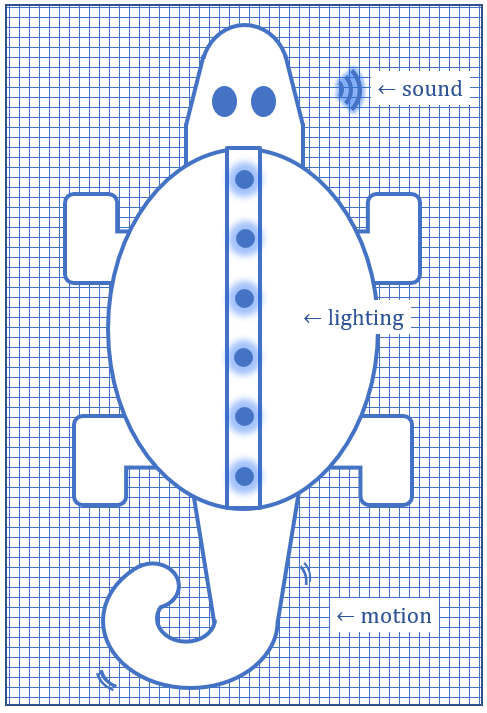 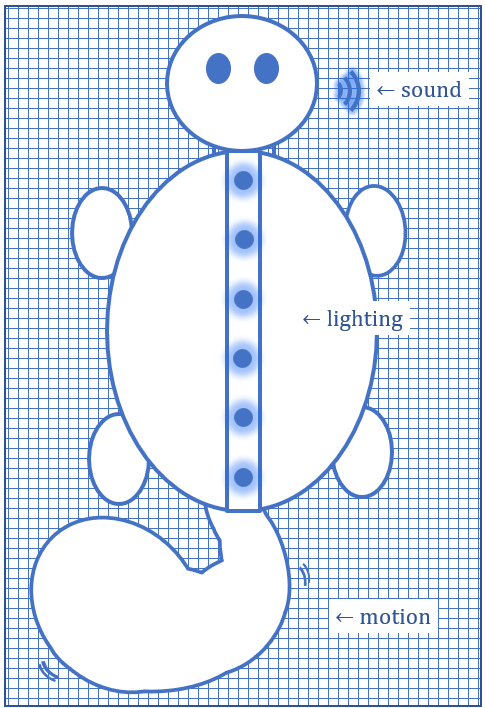 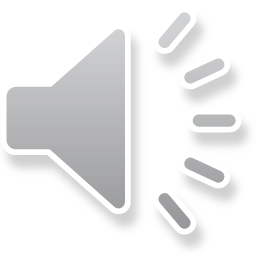 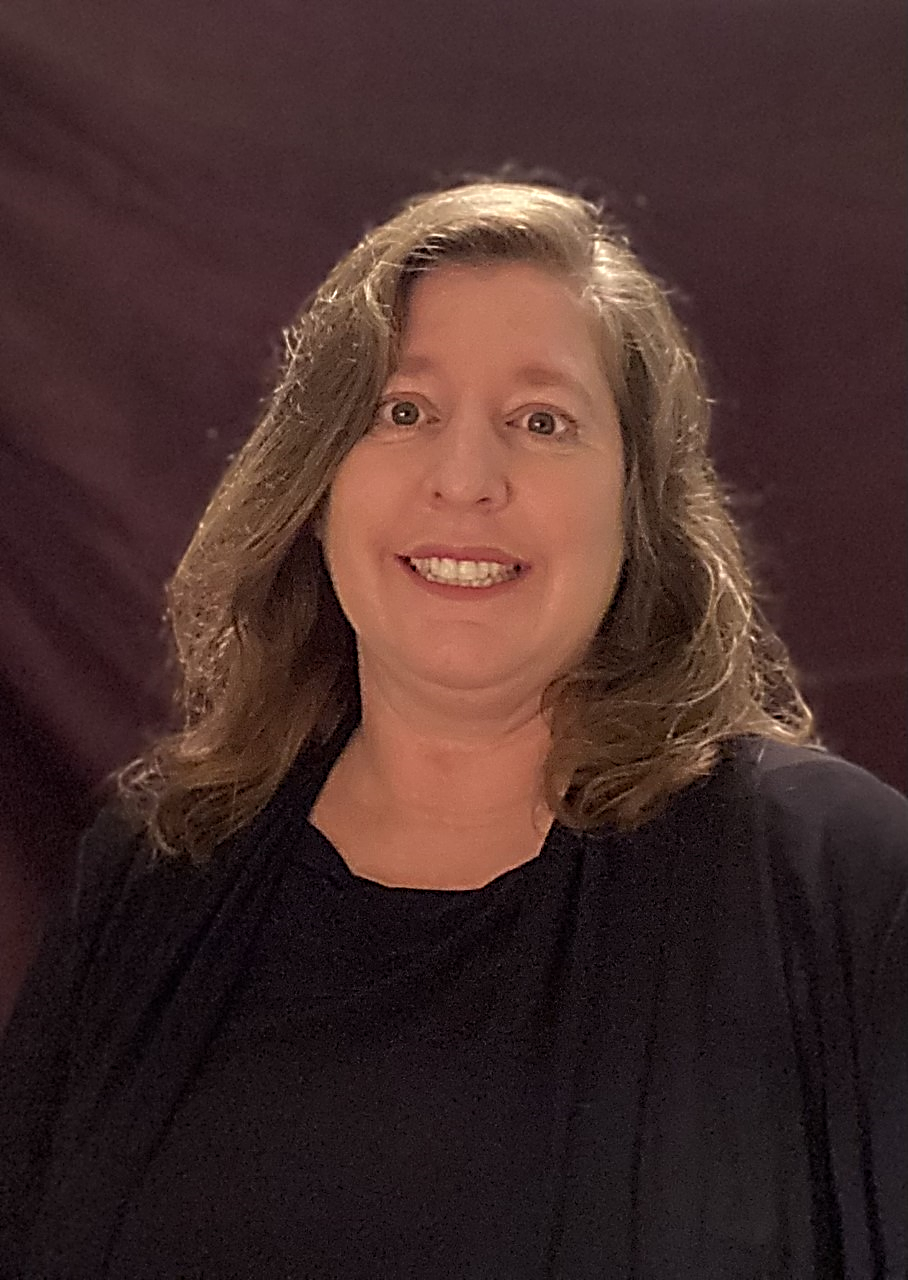 [Speaker Notes: We planned to incorporate all of the key features that we identified into the Interactive Cat Toy…
… and take our toy design further, by adding control of select features to a phone application.]
Requirements Specifications:
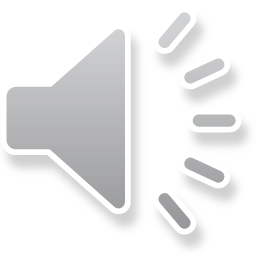 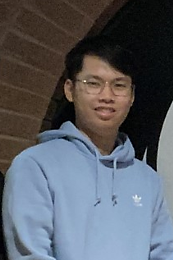 [Speaker Notes: This table lists some of the ICT’s Requirements Specifications.
Key engineering specifications for the ICT are highlighted in yellow.  Vu
We will limit the lighting intensity to under 10 lumens.
Our whole system delay time for our phone application will be less than 5 seconds
Our motion sensor will detect motion within 4 feet.]
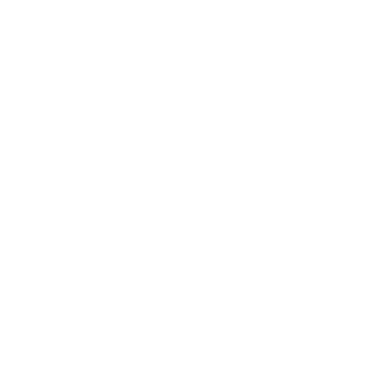 Design
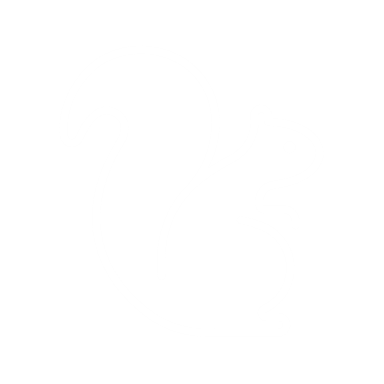 & Engineering
Hardware Block Diagram:
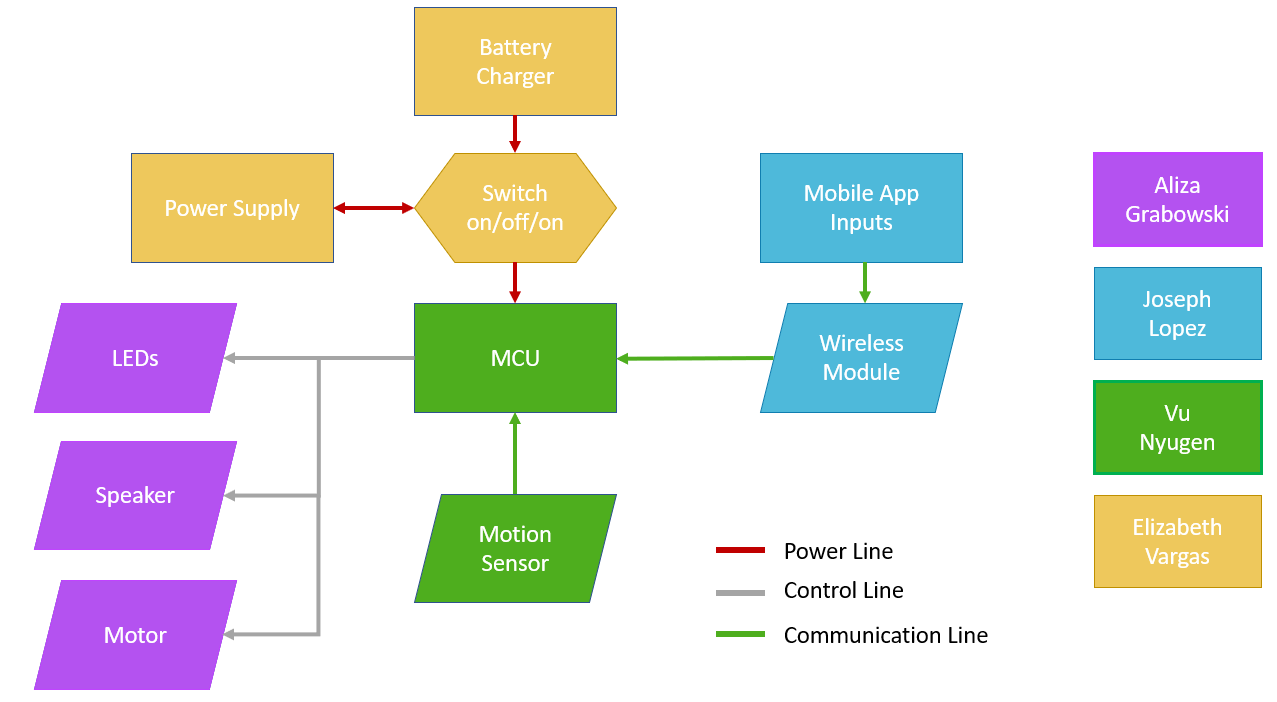 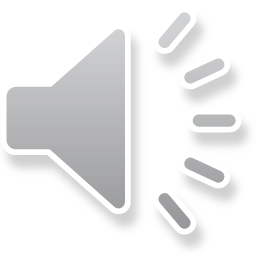 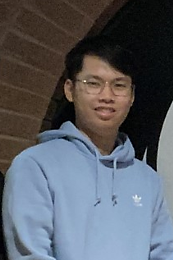 VN
[Speaker Notes: This is the Hardware Block Diagram for the ICT.
Central to our Hardware is the MCU on our PCB.  
Our power supply is controlled by a switch which transitions between battery charging, being turned off and powering the toy.
The MCU is programmed to control feature component displays. 
A motion sensor signals the MCU to activate the ICT from sleep mode.
A Mobile Application communicates to the MCU via a bluetooth module to allow a user to select different component display options.]
Hardware Design:
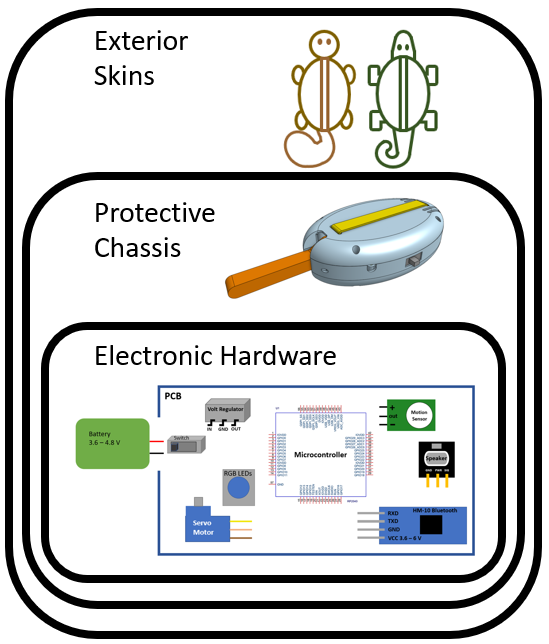 Hardware Layers
1. Exterior Skins
2. Protective Chassis
3. Electronics
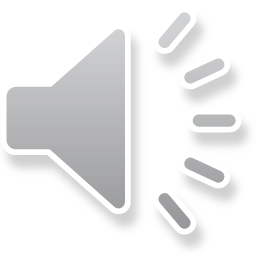 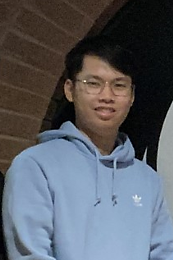 VN
[Speaker Notes: The structural design of our Interactive Cat Toy includes three hardware layers.  
Exterior skins will envelop a protective chassis, which will support and enclose all of the ICT’s electronics.]
Hardware Level 1: Exterior Skins
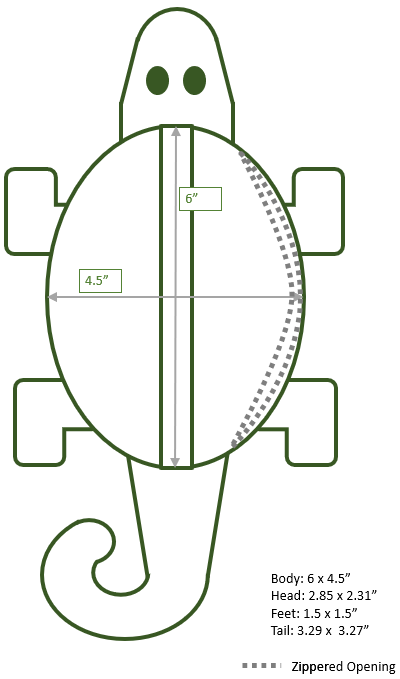 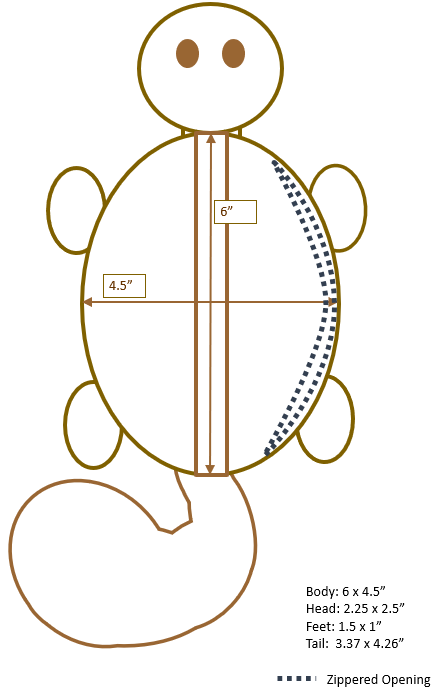 Squirrel
Lizard
interchangeable
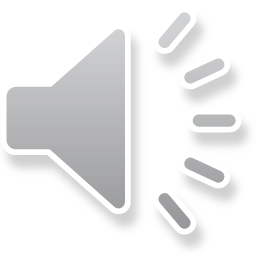 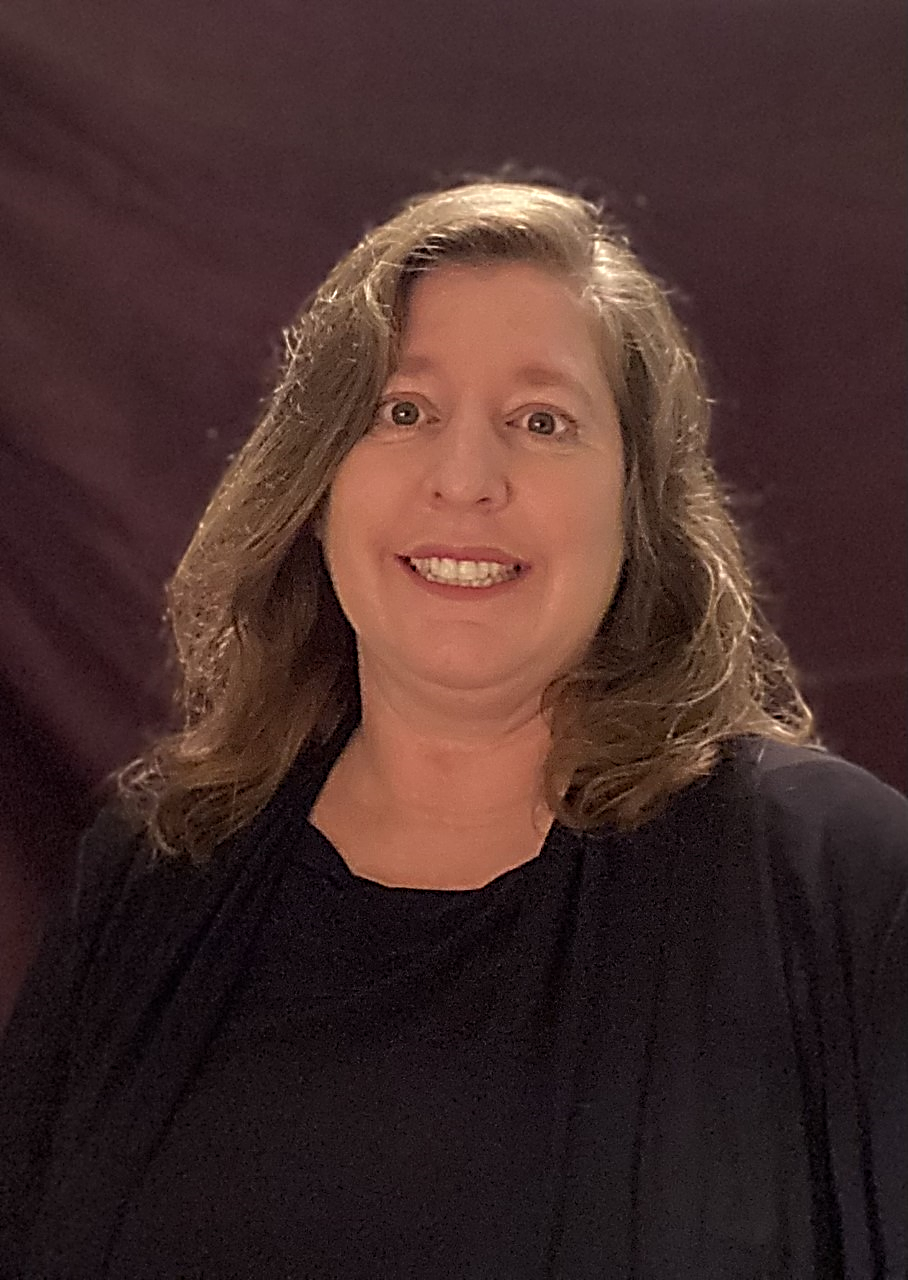 EV
[Speaker Notes: We decided to construct two interchangeable exterior skins for our Interactive Cat Toy. 
We believe that this was a significant design decision that will provide valuable benefits to our toy:  
The exterior skins are designed with the same measurements and a zippered opening, so that the chassis can be easily switched between them.
The skins are made of robust outdoor fabric to hold up to rough cat play…
… and they are also lined with cushioning to protect the chassis and electronic parts.]
Hardware Level 2:  Protective Chassis
Electronics Protection
Feature Support
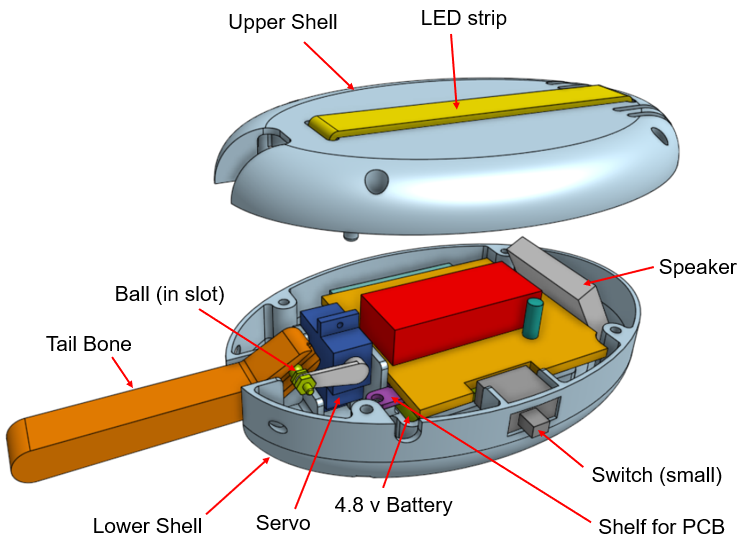 Easy Fit
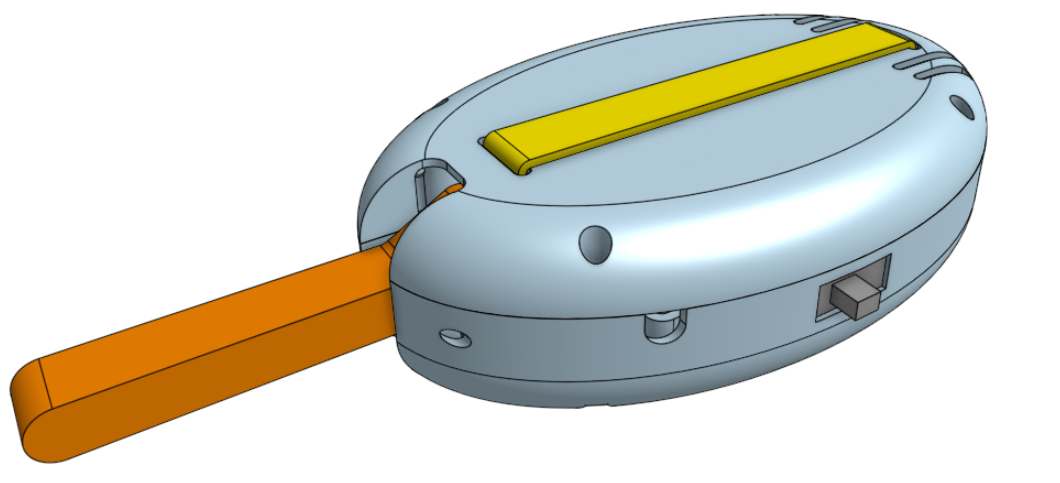 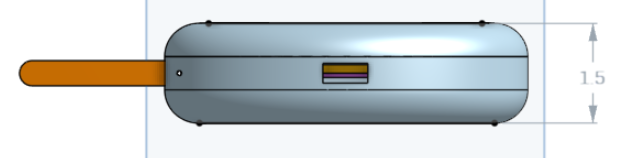 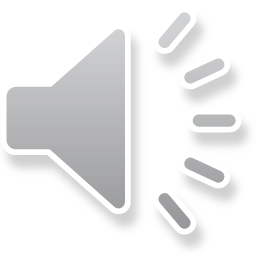 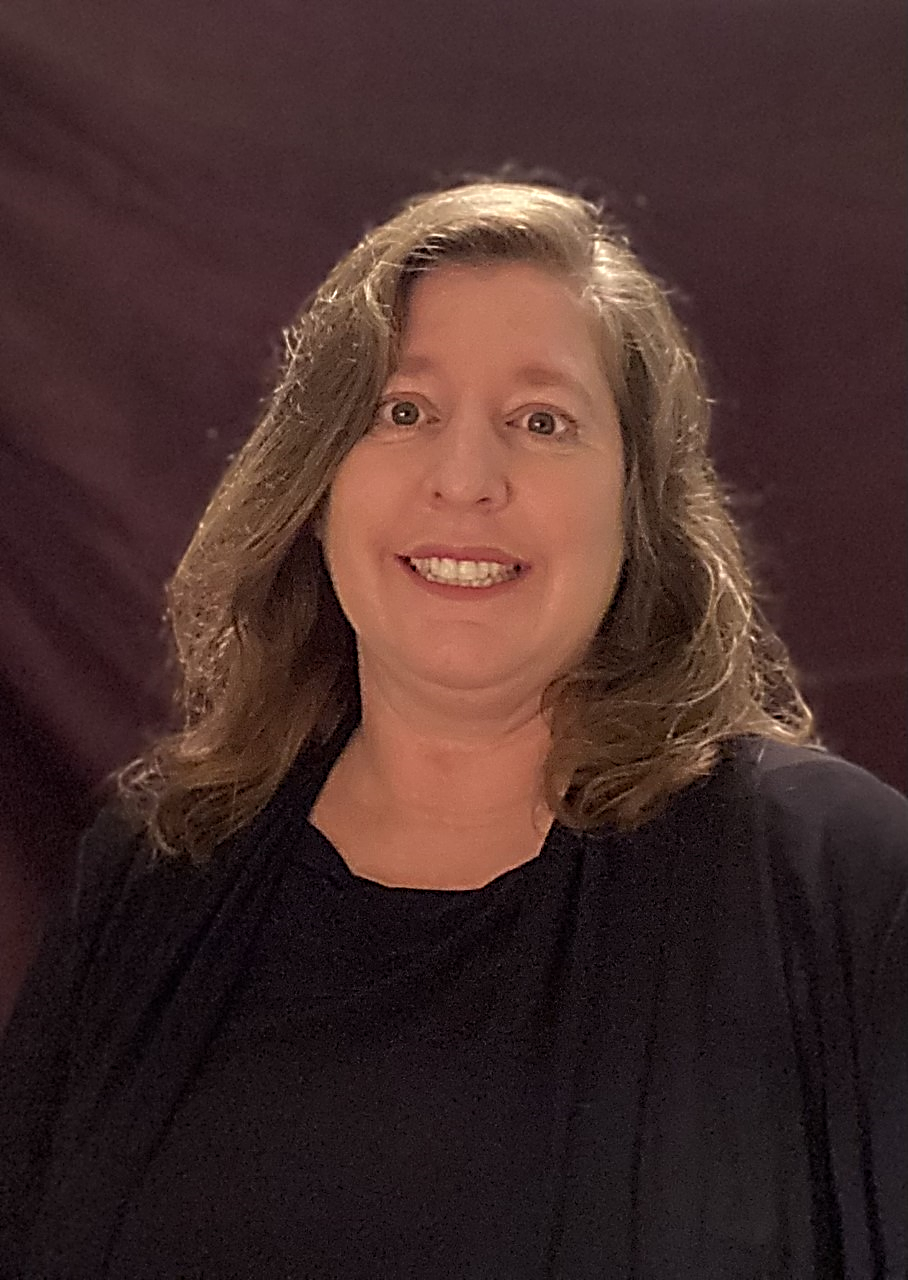 Mechanical Design and 3-D Printing Courtesy of our Sponsor, Le Phan
EV
[Speaker Notes: The chassis for our toy is designed to protect the electronics of the toy, to support toy features and to be easily switched between the toy’s interchangeable skins.
The mechanical design and 3-D printing of our chassis is being done by our wonderful sponsor, Le Phan.]
Hardware Level 3: Electronics
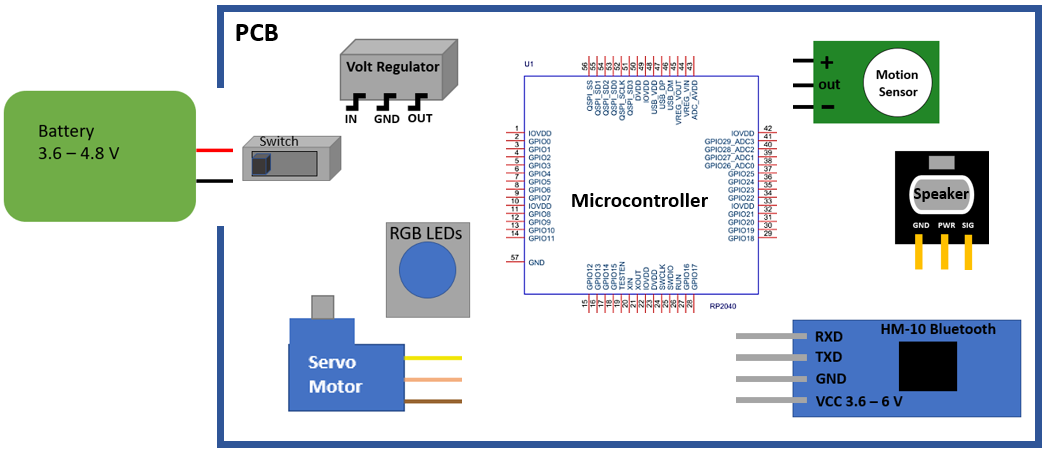 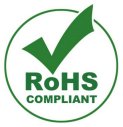 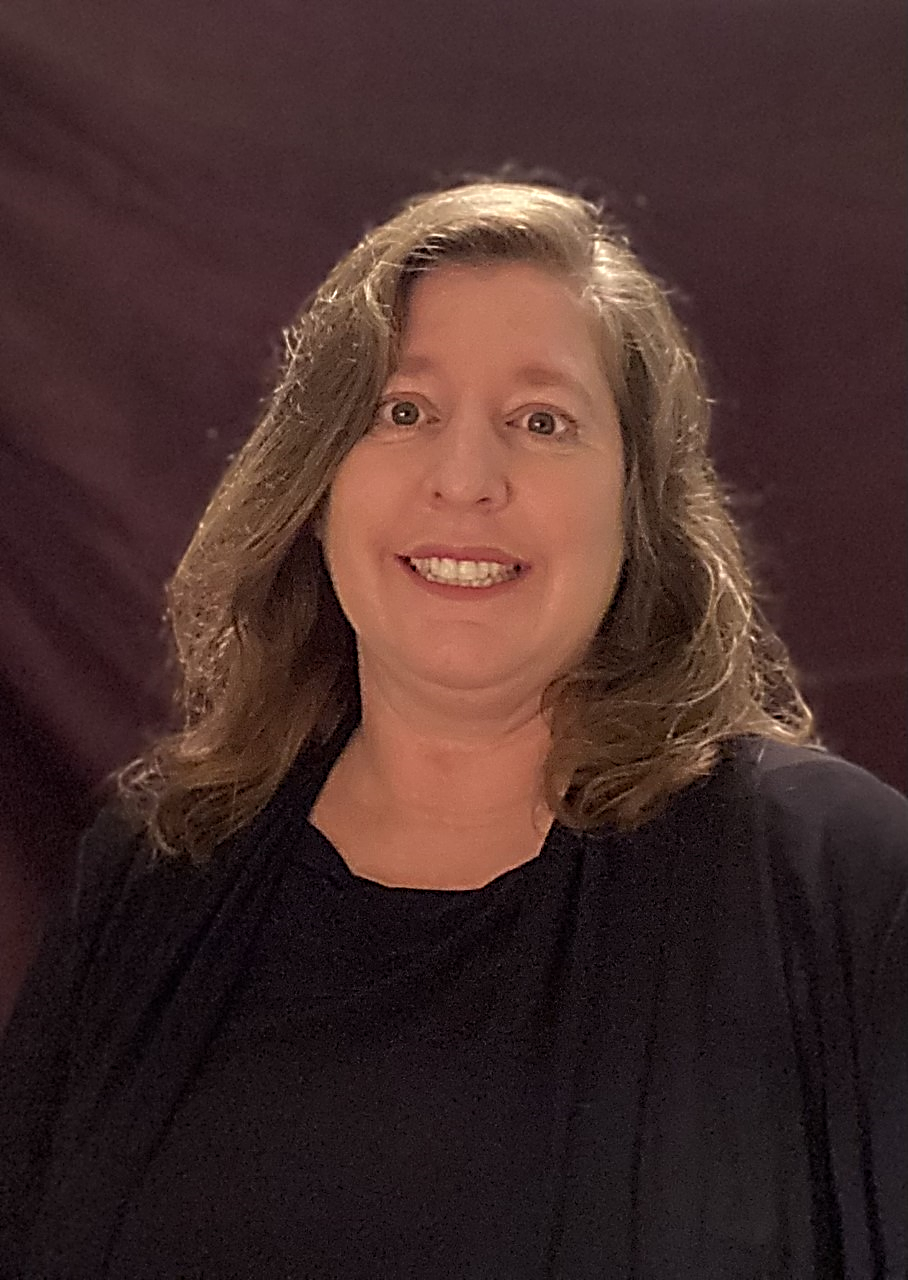 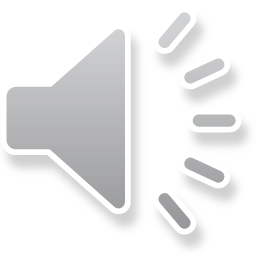 [Speaker Notes: Electronics for the Interactive Cat Toy include our Microcontroller and electronic feature components.
All feature components for our Interactive Cat Toy are RoHS compliant - ensuring environmentally safe products.]
Component Selections:
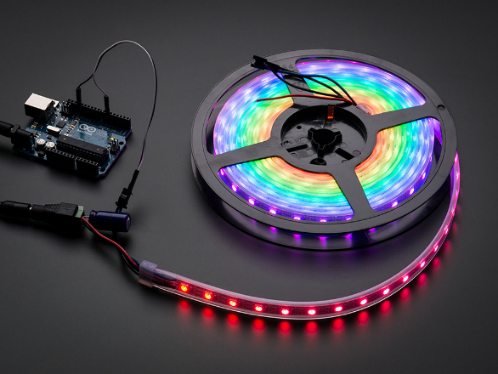 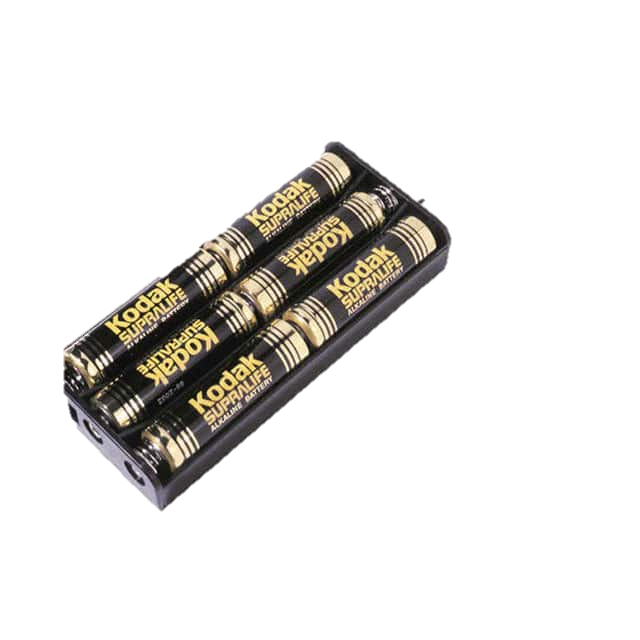 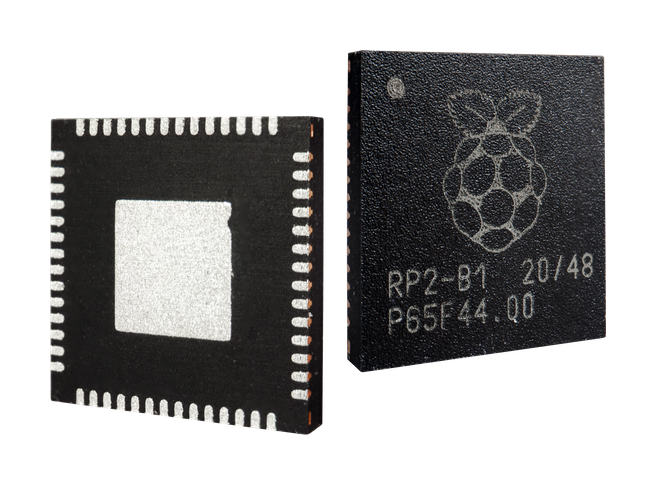 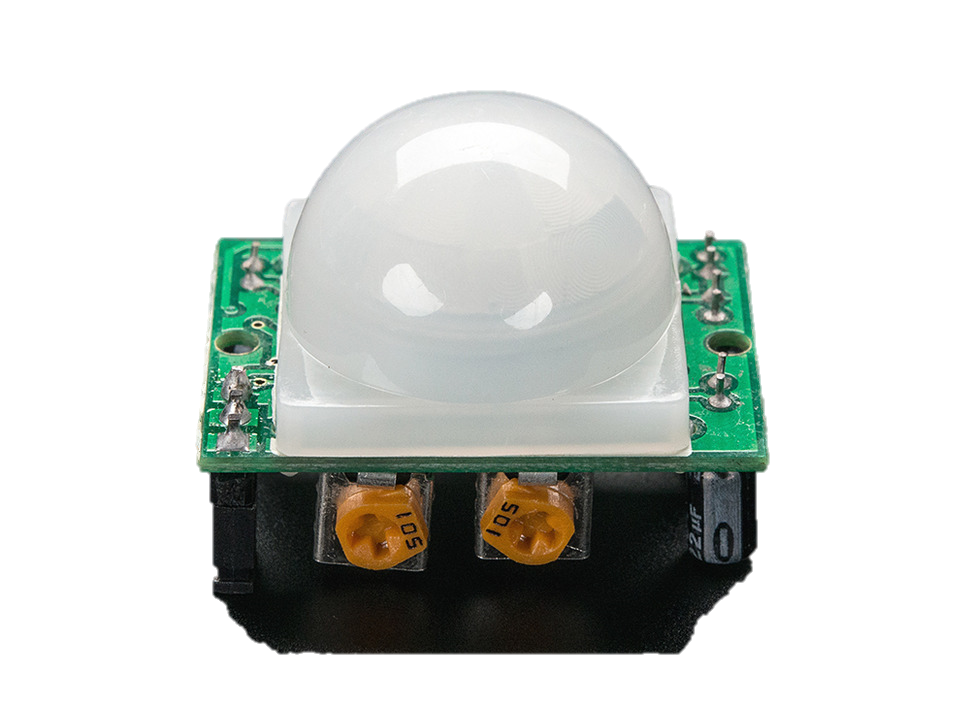 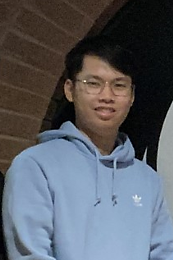 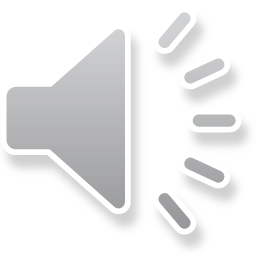 VN
[Speaker Notes: The main hardware components that we selected to build the ICT are listed in this table.]
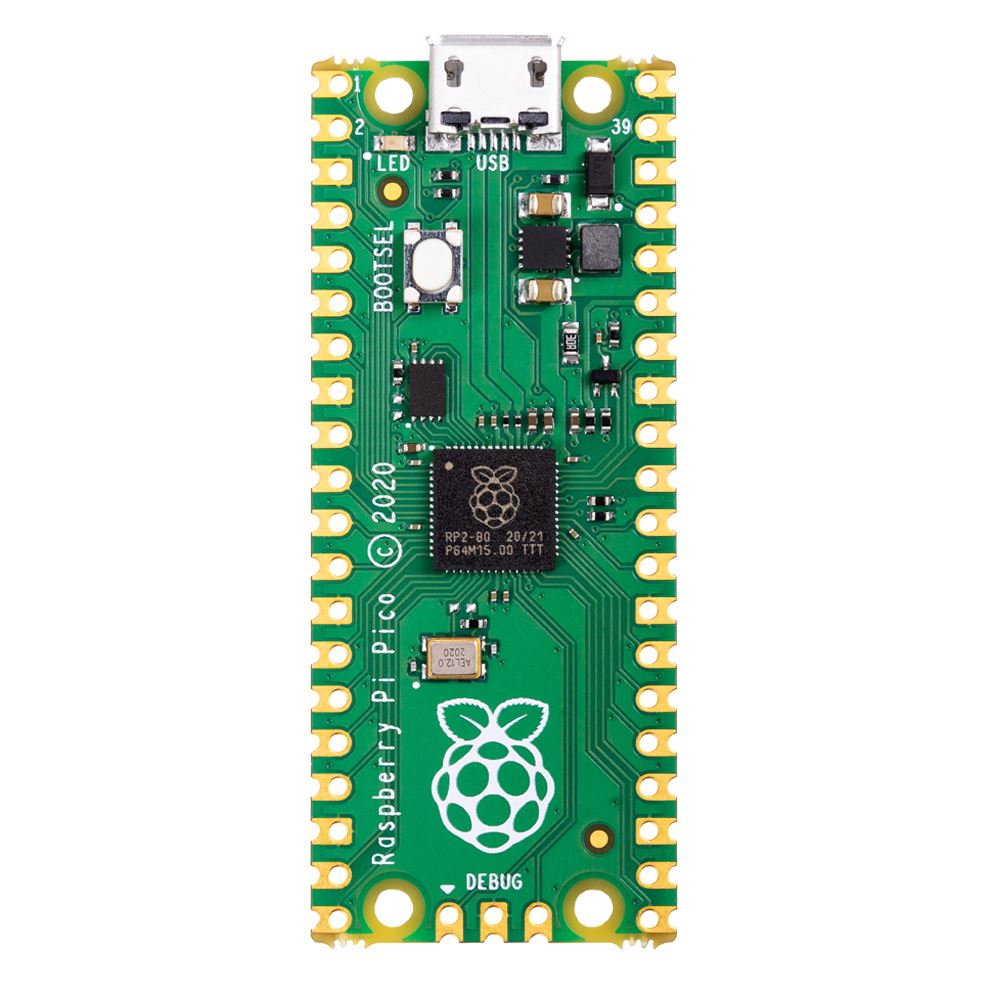 Microcontroller
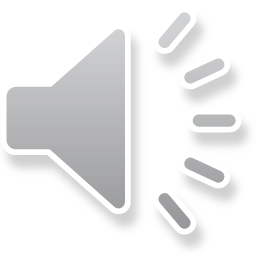 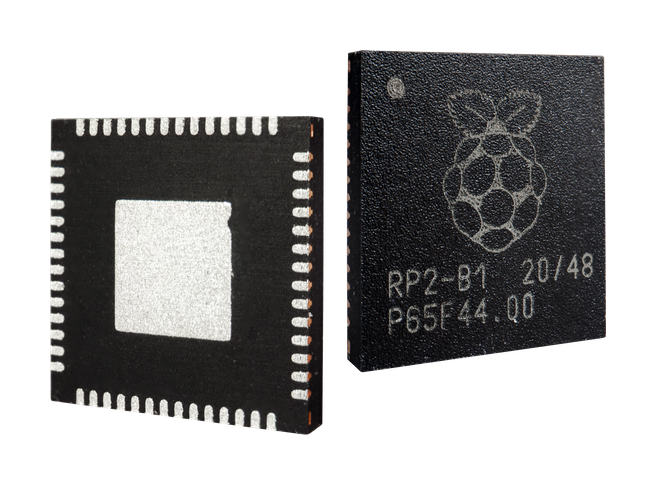 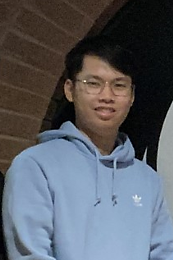 VN
[Speaker Notes: Among microcontrollers, the RP-2040 seemed to be the best option for us to use with the ICT.]
Wireless Communication:
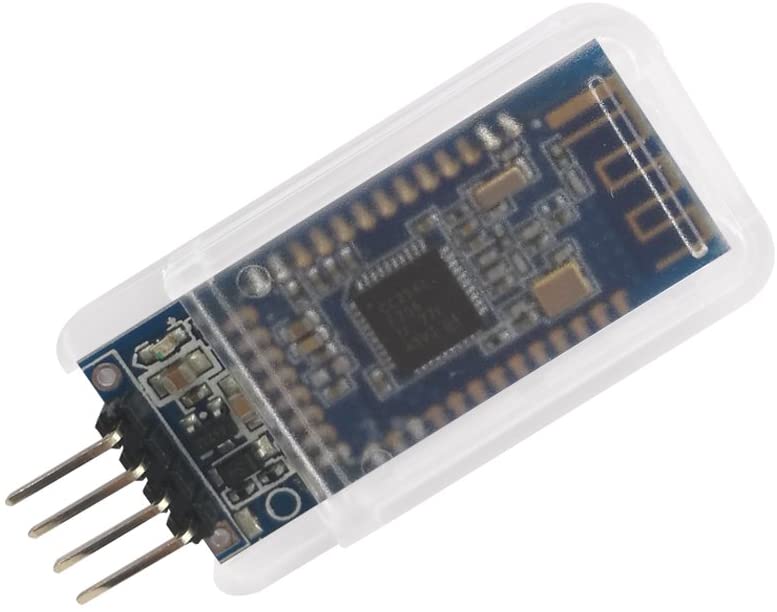 IEEE Standard for 
Low-Rate 
Wireless Networks
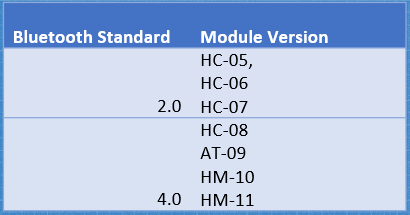 Low Power Consumption
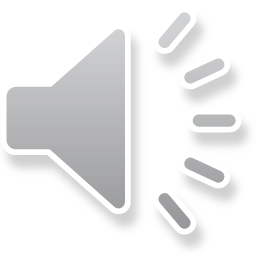 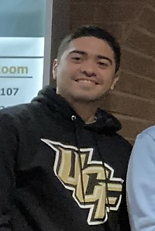 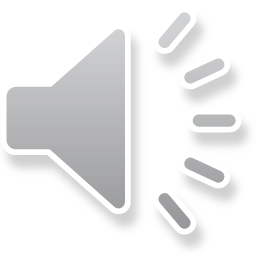 JL
[Speaker Notes: Originally we decided to go with the HM-10 Bluetooth Module, but the modules we purchased had connectivity issues.  
Though they claimed to have iPhone compatibility, we could not get our iPhones to find the Bluetooth connection.  
We settled with selecting the HC-05, compatible only with Android phones.
IEEE Standard for Low-Rate Wireless Networks applies to our project.
Side Note:  It is recommended to use HM 4 and above for today’s cell phone compatibilities]
Speaker Selection:
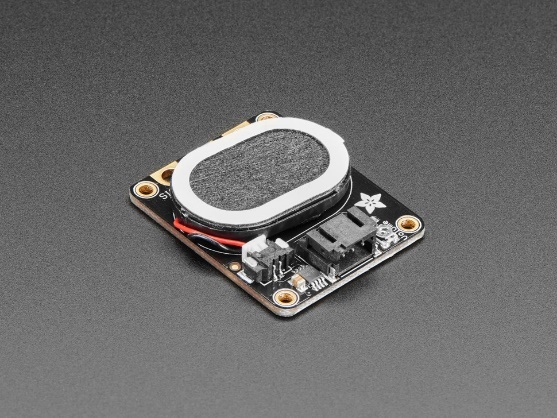 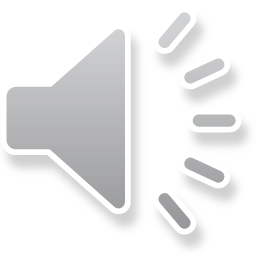 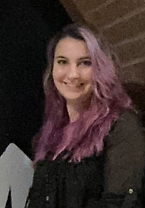 [Speaker Notes: For the sound feature of the ICT, we selected to use Adafruit’s Stemma Speaker with it’s included class D Amplifier.]
Motor Selection:
PURR-FECT!!!
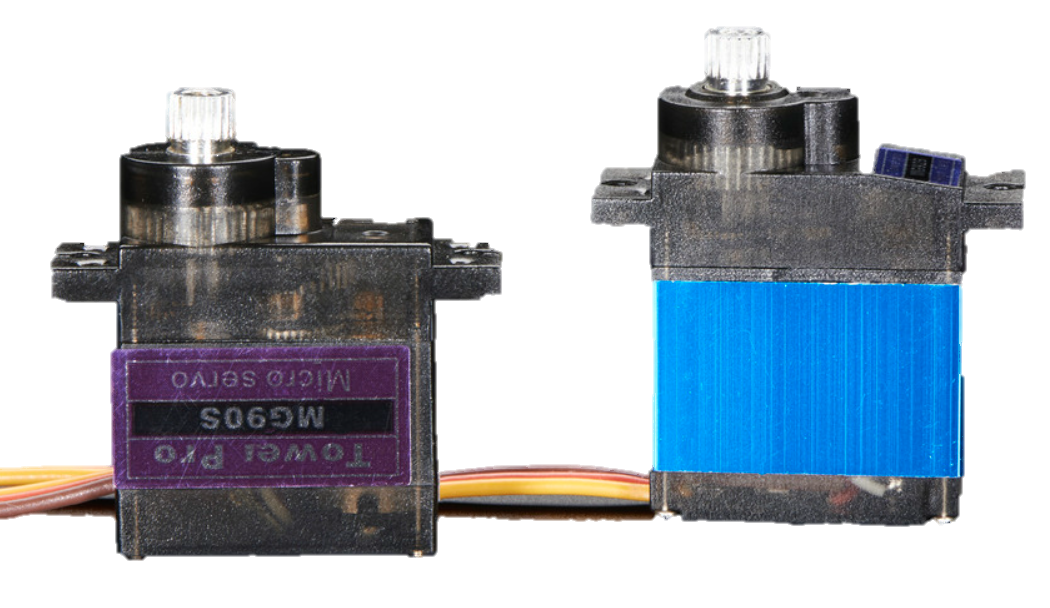 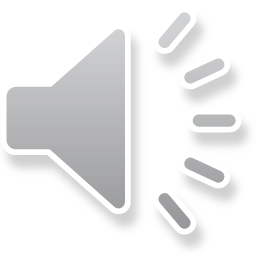 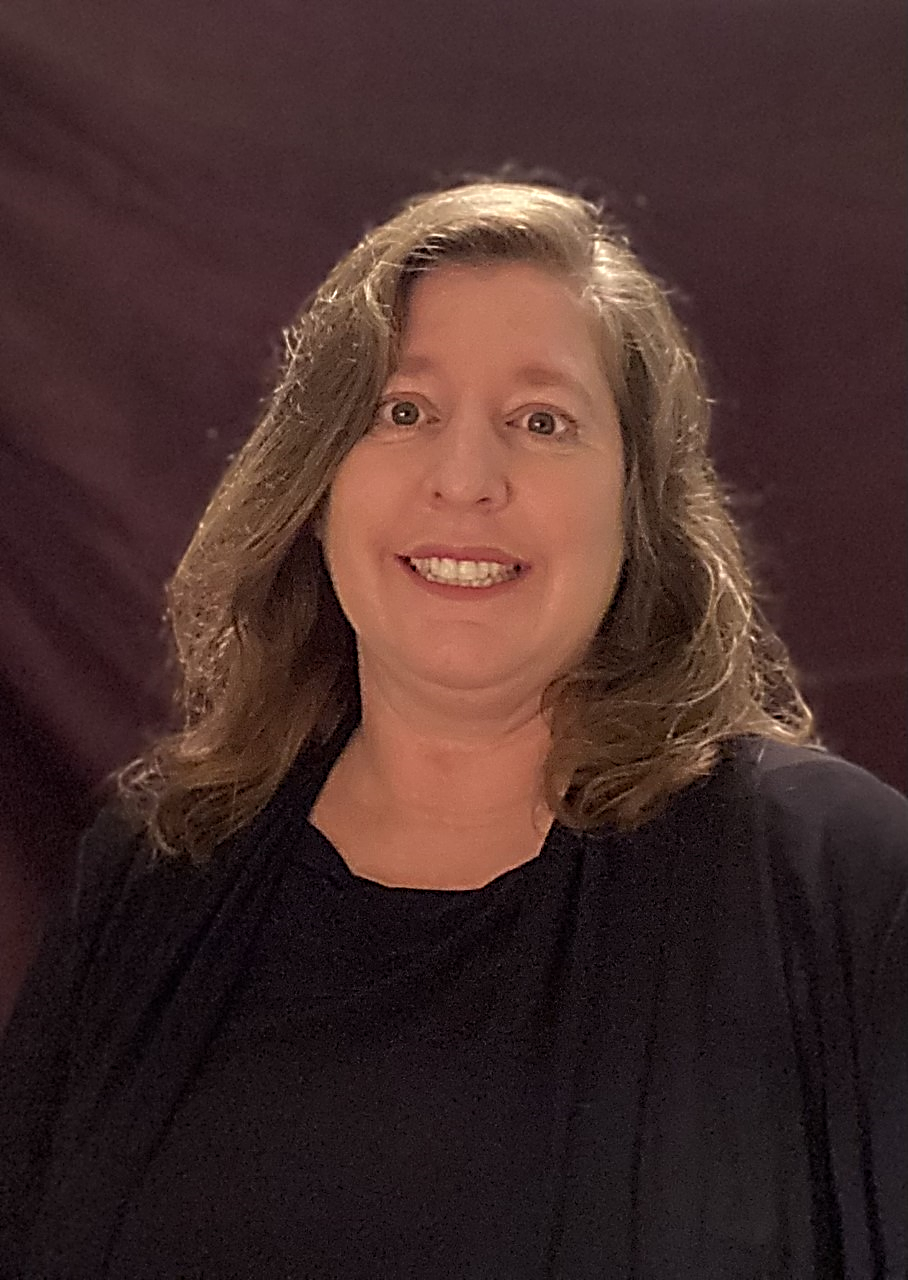 [Speaker Notes: We selected to go with the Tower Pro micro servo motor from Adafruit to facilitate tail motion for our cat toy. 
Servo motors allow for embedded code to use PWM to control positioning of the gears, giving us just what we needed to correctly simulate tail motion.
This micro servo motor is ideally sized and has robust metal gears, so it seemed purr-fect for the ICT.]
Lighting Selection:
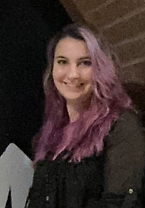 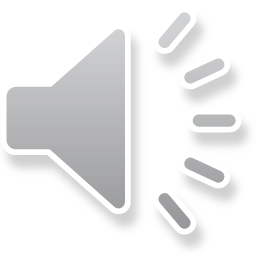 Motion Sensor Selection:
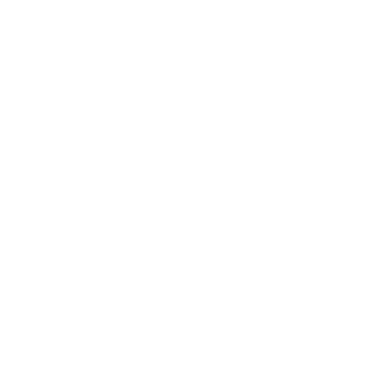 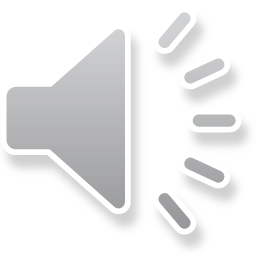 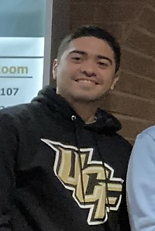 [Speaker Notes: For our motion sensor we decided to use a PIR sensor…
… this sensor has an adjustable range and a wide area of detection.]
3D Printing Filament:
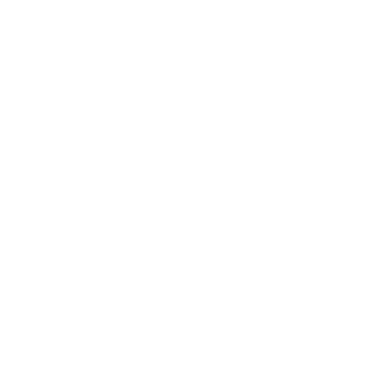 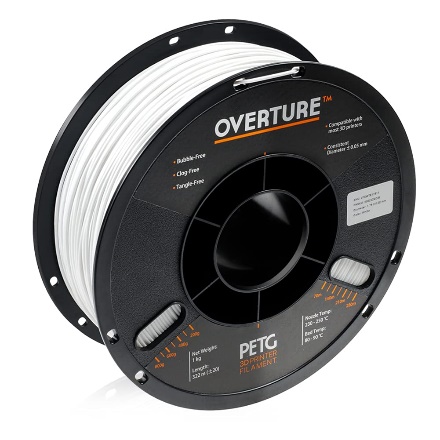 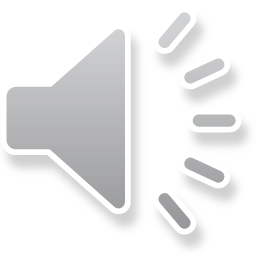 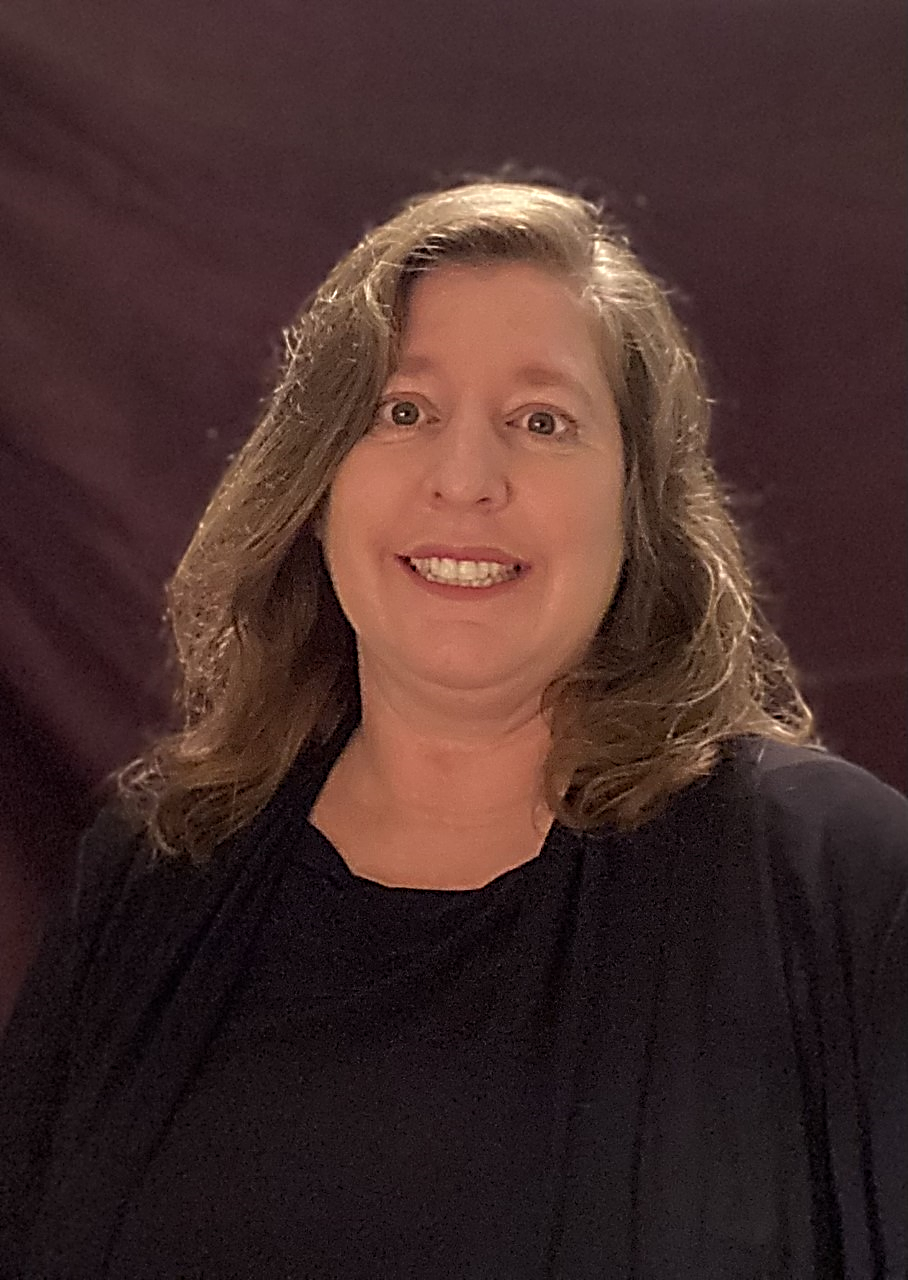 [Speaker Notes: Initially we selected PETG to print our chassis, assuming it’s slightly better flexibility would make it more robust for the ICT.
When printing, though, the chassis was too rough and fiberous… so we switched to PLA.  
Side Note:  PLA is made from edible material; however, processing may make it not safe for consumption.  Because our chassis will be within an exterior skin we will not work to make it “Food Grade”. (ok with Dr. Wei)]
Power Supply:

Battery should operate ICT for 8+ hours when fully charged.
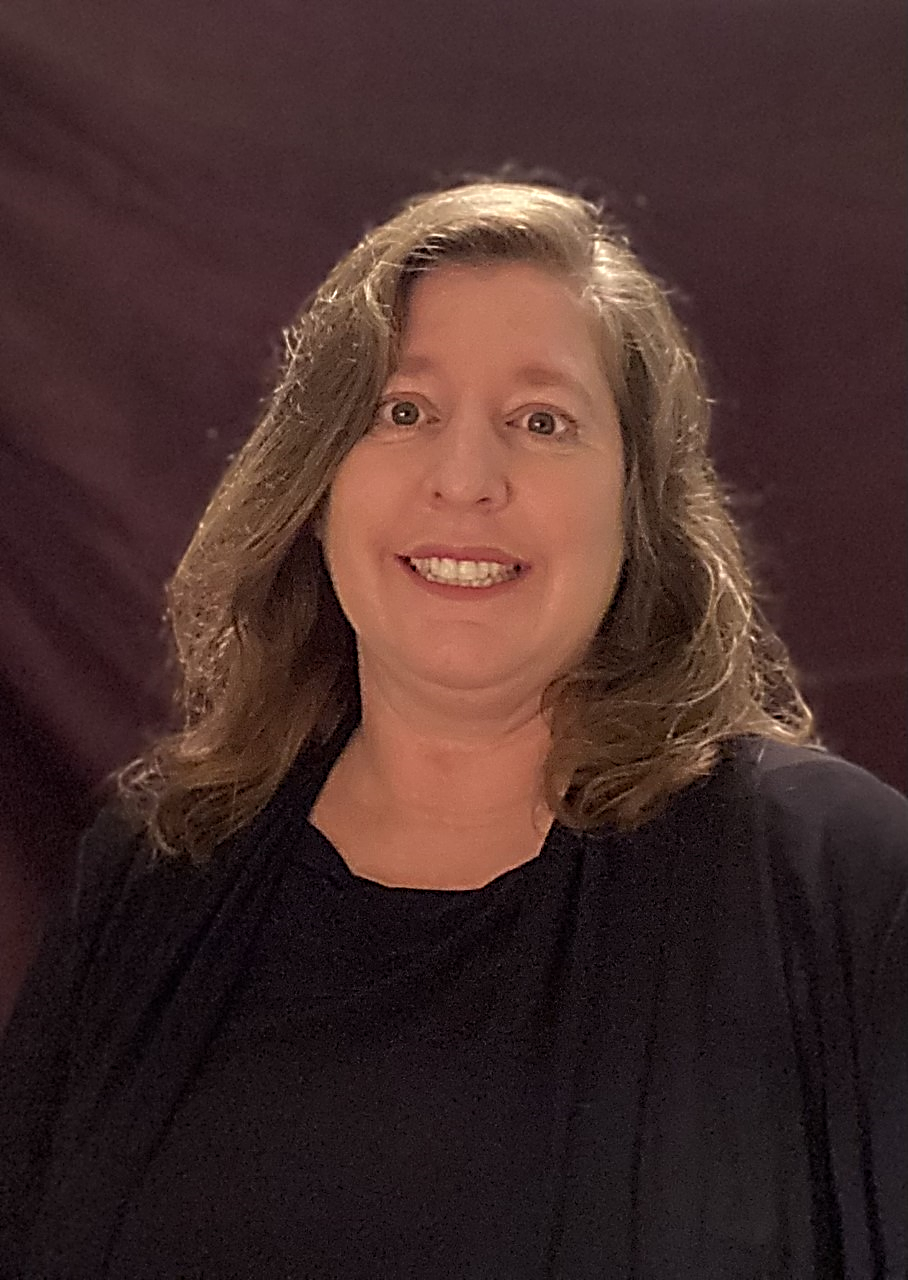  Enough time to entertain a cat during a typical work day.
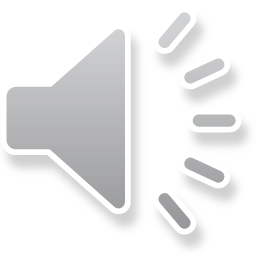 EV
[Speaker Notes: To determine our needed power supply we added the approximate power usage for each of the toy’s electronic components plus a 30% margin 
(as advised by Dr. Wei, to cover leakage current and various voltage drops)
We reasoned that the battery should power the ICT for about 8 hours on a full charge…  
…this would allow enough time for entertaining cats during a typical work day.]
Power Supply: Battery Selection
Ni-MH Safer for 
Kitty Playtime

 Rechargeable batteries are standard in most electronic cat toys today.
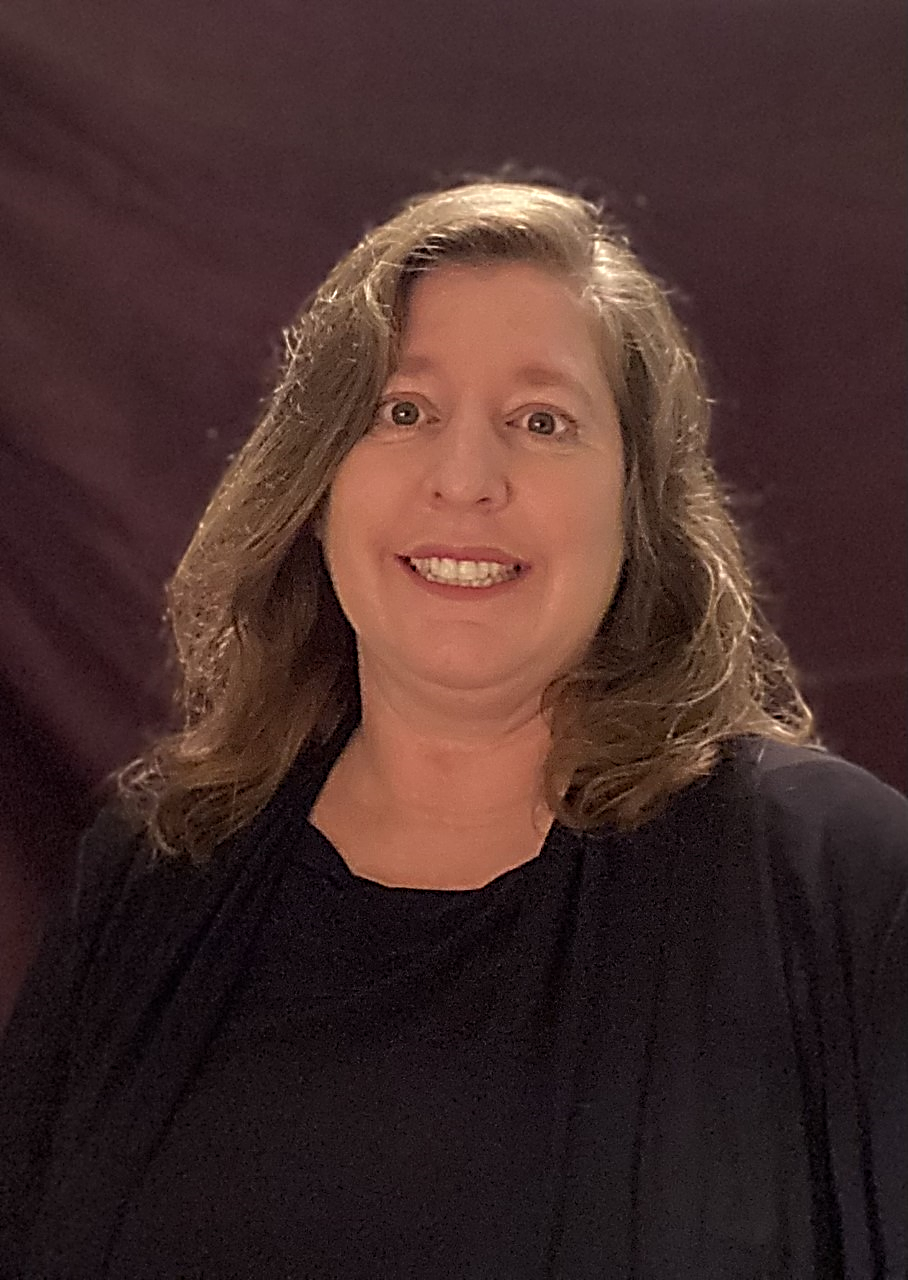 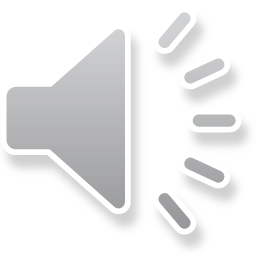 EV
[Speaker Notes: We compared NiMH and Li-Ion rechargeable batteries as a power source for our project…
And selected NiMH due to it’s lower volatility and cost. 
We selected a rechargeable battery because that is the standard for most electronic cat toys on the market today.]
Power Supply: Battery Selection
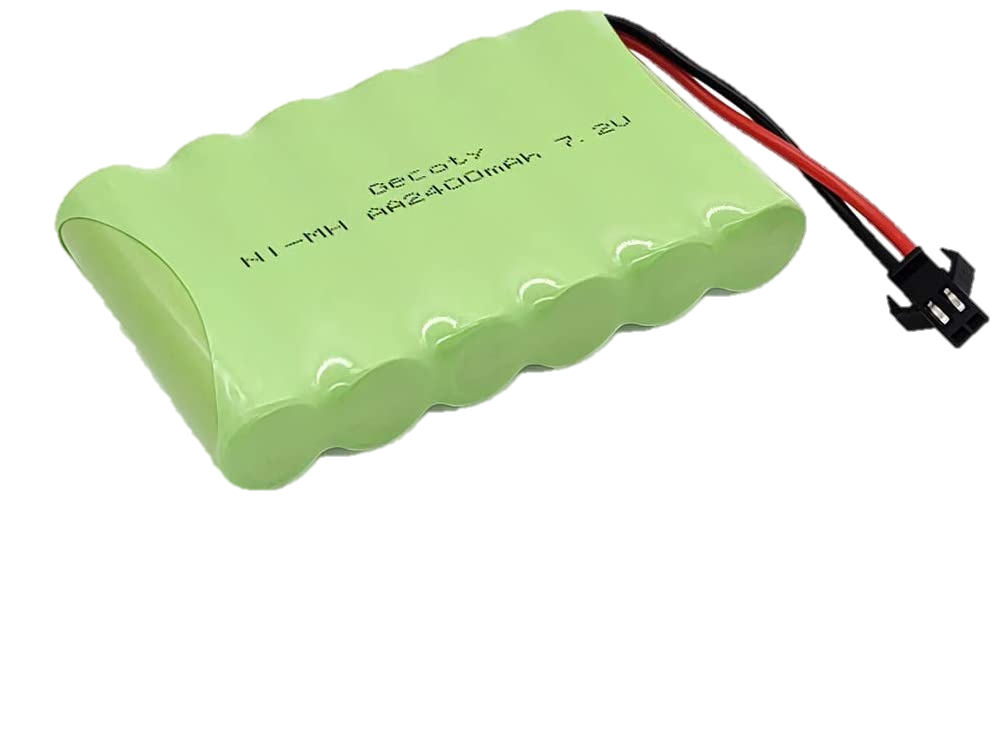 Out 
of  Stock
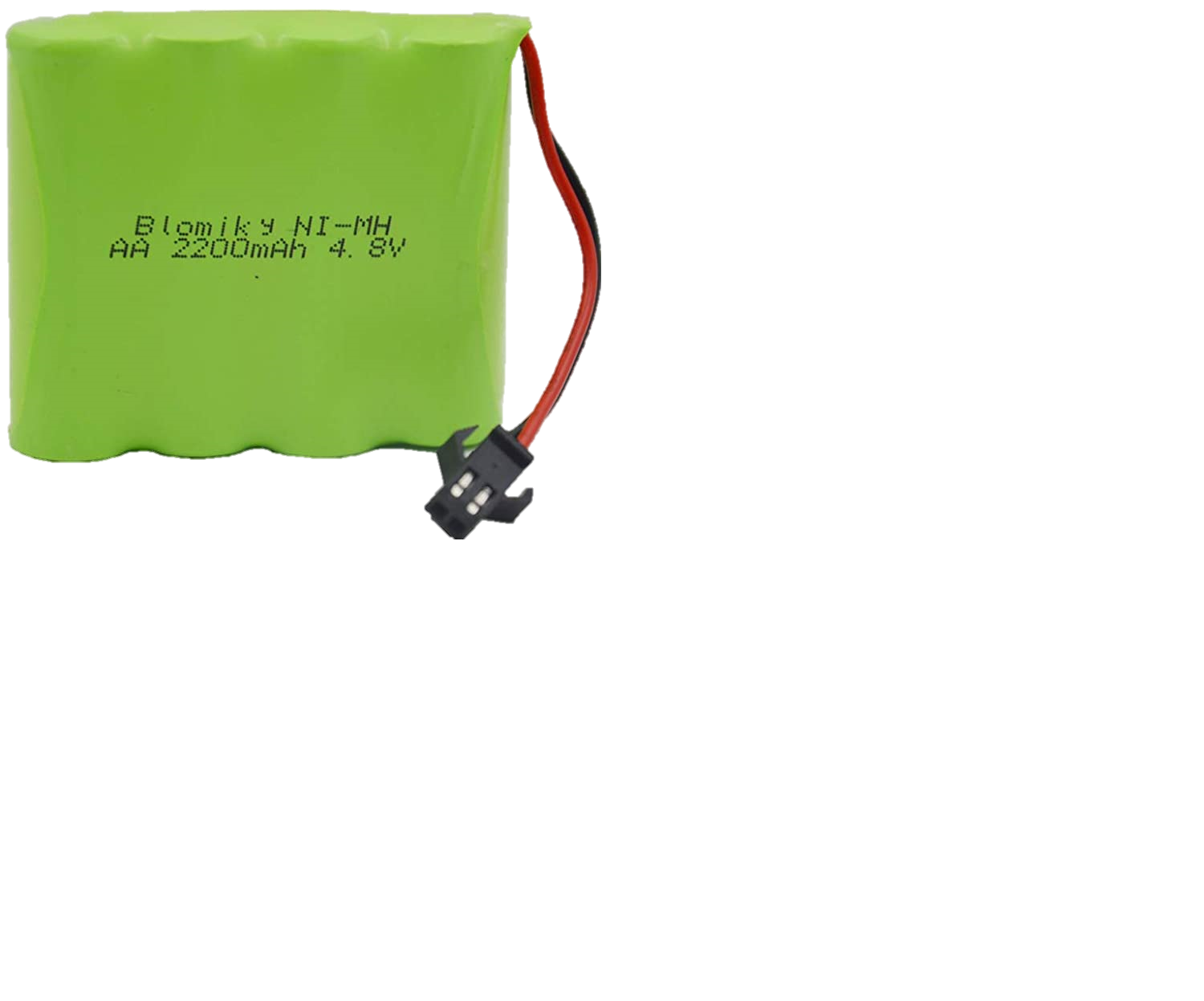 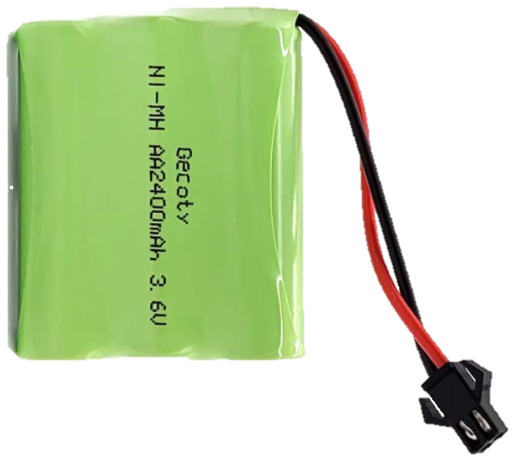 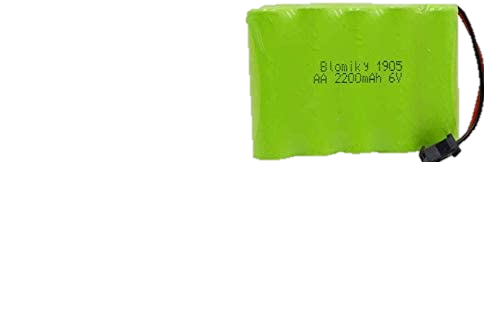 
Other 3.6 V NiMH Battery Packs did not offer more than 1000 mAH
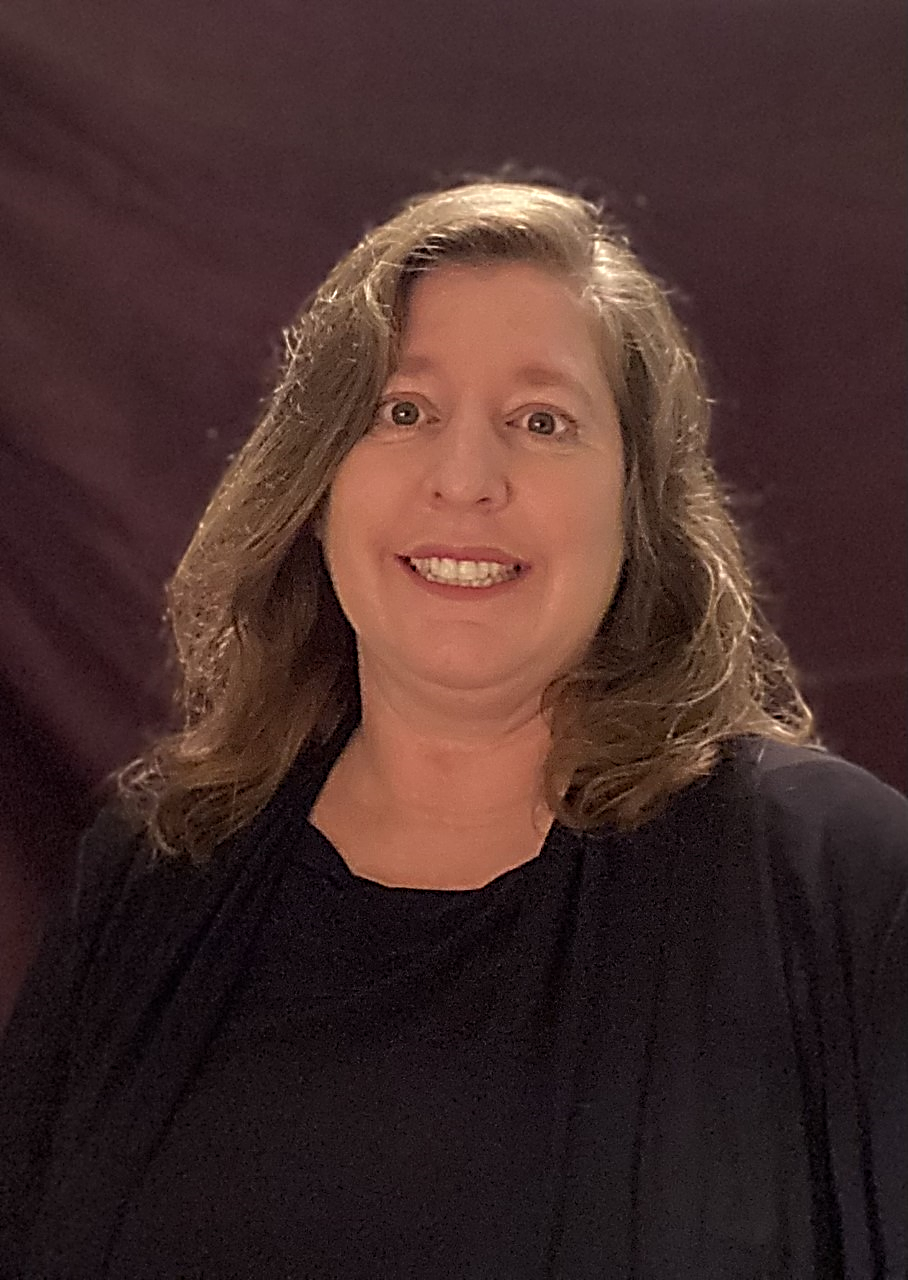 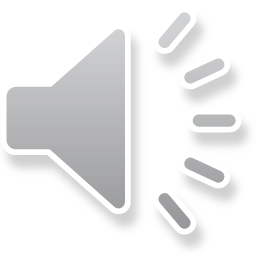 EV
[Speaker Notes: For our battery selection we considered 7.2 to 3.6 V battery packs with similar current ratings.  
We preferred to go with the 3.6 V pack, however, it was out of stock and other 3.6 V packs did not offer more than 1000 mAH… this would only guarantee powering the ICT for about 3 hrs.  
For now we decided to go with the 4.8 V battery pack for our prototype.  This pack is a good fit for the ICT with an acceptable weight at just under 100 g.  
Side Note:  Battery holders were too large.  With the holder for even 3 AA cells being as large as the 7.2 V battery pack.]
Power Supply: Voltage Regulation
Voltage Regulator - Boosting 3.6 or 4.8V to 5.2 V
Switching Regulator 

Higher efficiency than linear regulator.

Reduces need for heat sink.
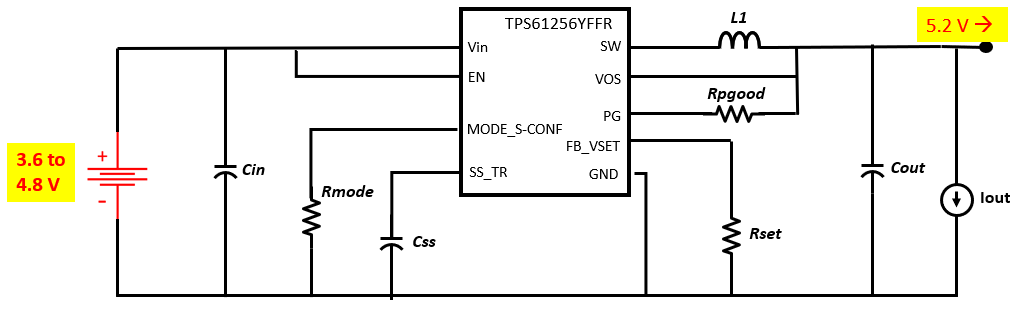 Efficiency:  95.6%

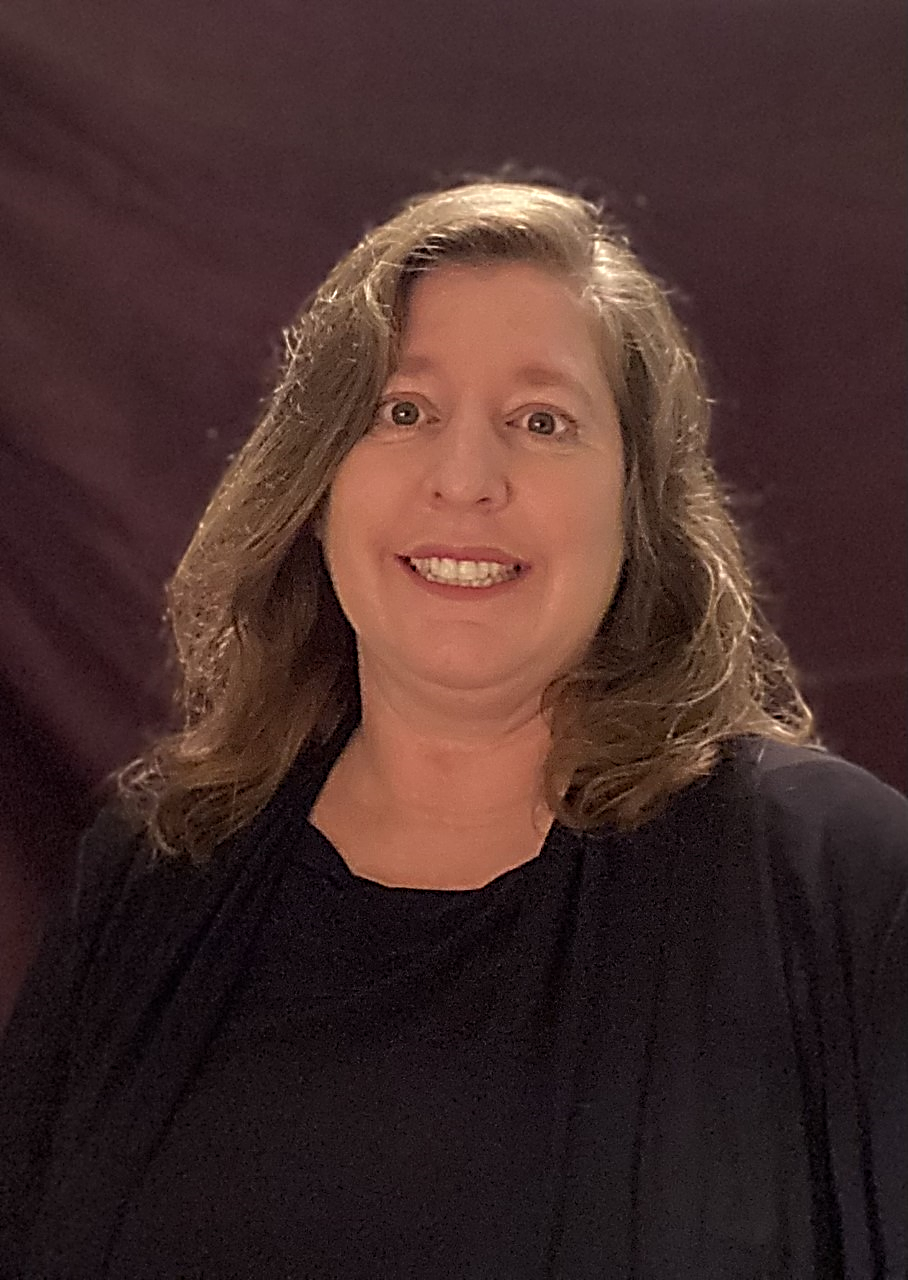 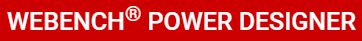 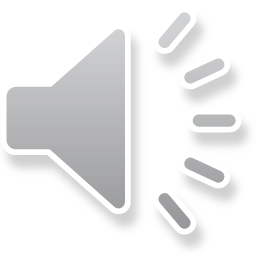 EV
[Speaker Notes: The voltage regulation circuit has been designed to accommodate boosting power from either a 3.6 or a 4.8 V battery pack, in case a 3.6 V pack should become available to us.  
We employ a switching regulator because of higher efficiency and the reduction in need for a heat sink.  
We boost the voltage to 5.2 V, accounting for possible for voltage loss over the circuit, in order to properly supply enough voltage to power a 5V voltage bus. 
Side Notes:  
Need for heat sink is reduced with switching regs b/c their transistors operate in saturation and cut-off modes (lin regs operate in active mode)
Voltage loss occurs over circuit and schotky diode between Vsys and Vbus on the PICO.  We may be able to conform our features’ embedded programming to work with the direct connect of the 4.8 V battery only -- need further system testing done to determine.]
Power Supply: Battery Charger
Design and Build?
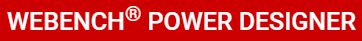 Basic NiMH Battery Charging Circuit Components
Regulated AC-to-DC Power Supply
WEBENCH assisted design for the complex circuitry
Flyback Control → Circuit Isolation  
Current Control (extra important for NiMH chemistry)
Relatively simple circuit to design and test 
Voltage Regulation
Design with WEBENCH
Overcharge and Thermal Protection
    Multiple Techniques Require Significant Study
	- Timer - Thermal Detection - Neg. Delta Voltage Detection – Trickle Charging
    Sensitive monitoring for constant current essential for NiMH batteries
Out of Stock
Components
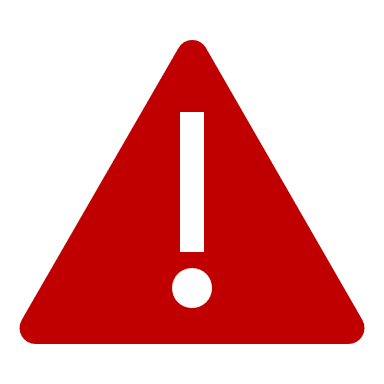 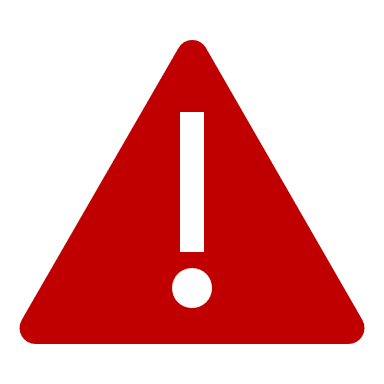 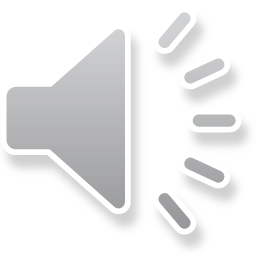 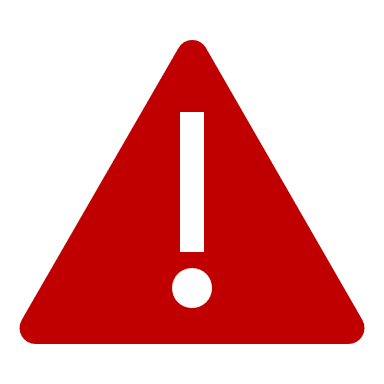 
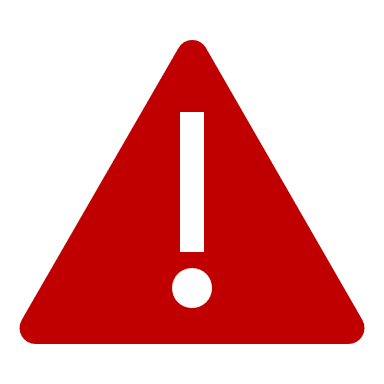 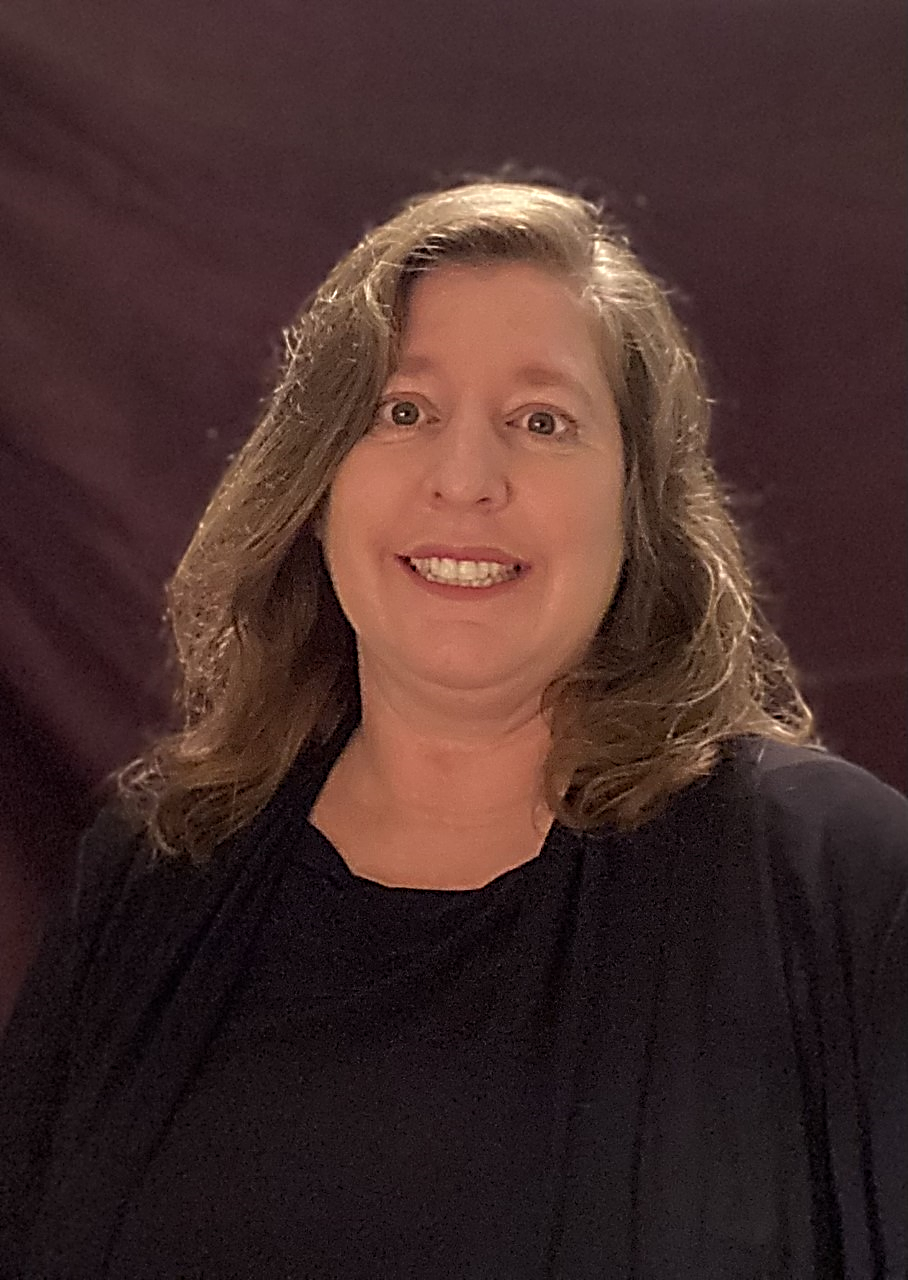 Almost A Senior Design Project in Itself
EV
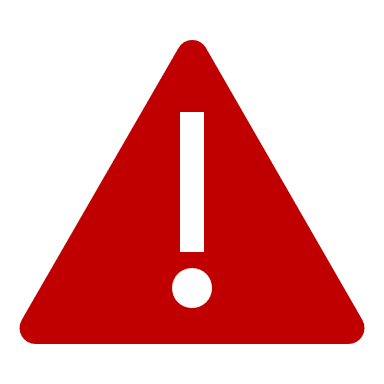 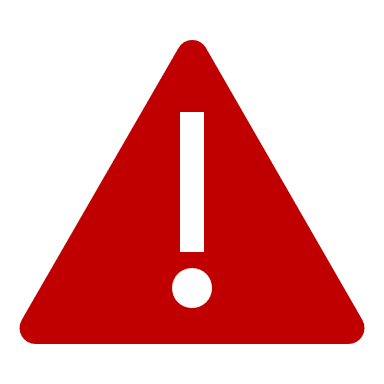 [Speaker Notes: We considered designing and building a battery charger for our project, however, NiMH battery charging is significantly complex. Basic Charging Circuit Components include:  Reg… Current Control… Voltage Regulation and O & TP. 
Should we undertake designing and building a charging circuit for our battery, a considerable amount of time would be required to study the various charging techniques used for the process and to perform testing.
Building this circuit would almost be a SD project in itself.
… And currently, dealing with component supply issues, it would be even more difficult to compose such a circuit.]
Power Supply: Battery Charger
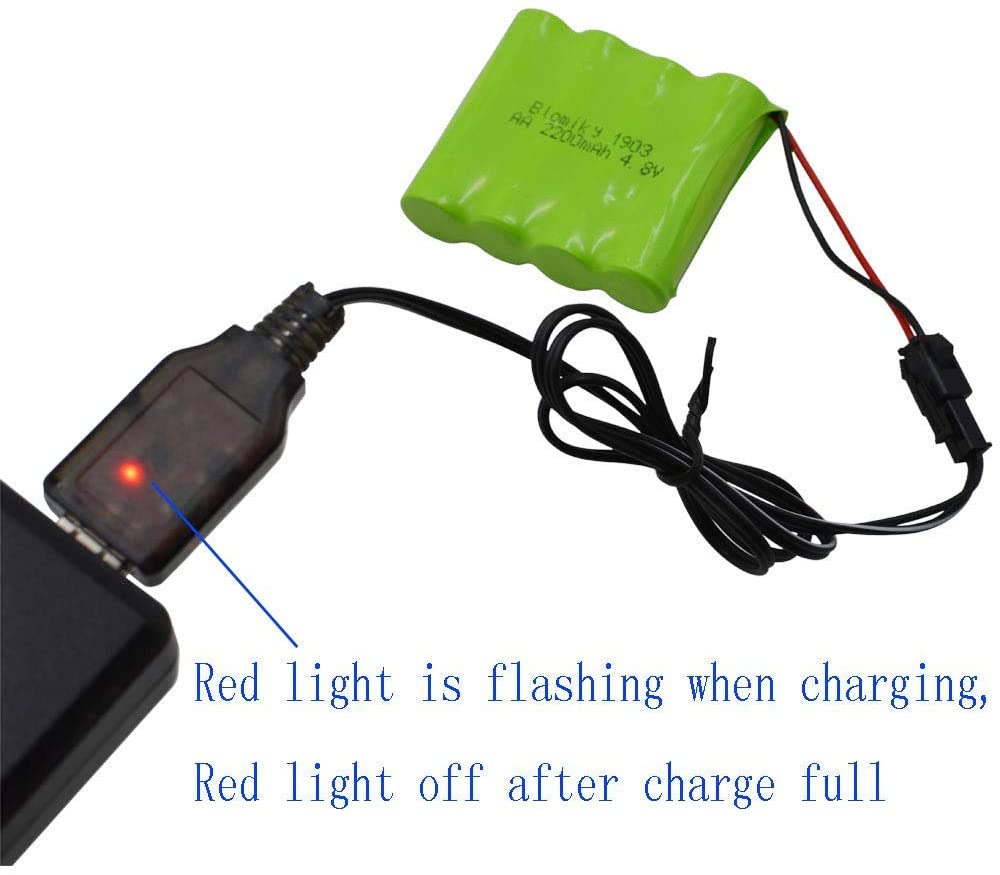 Built-in 
Overcharge
Protection
IN STOCK
 !!!
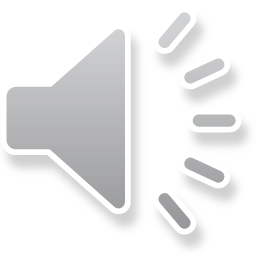 
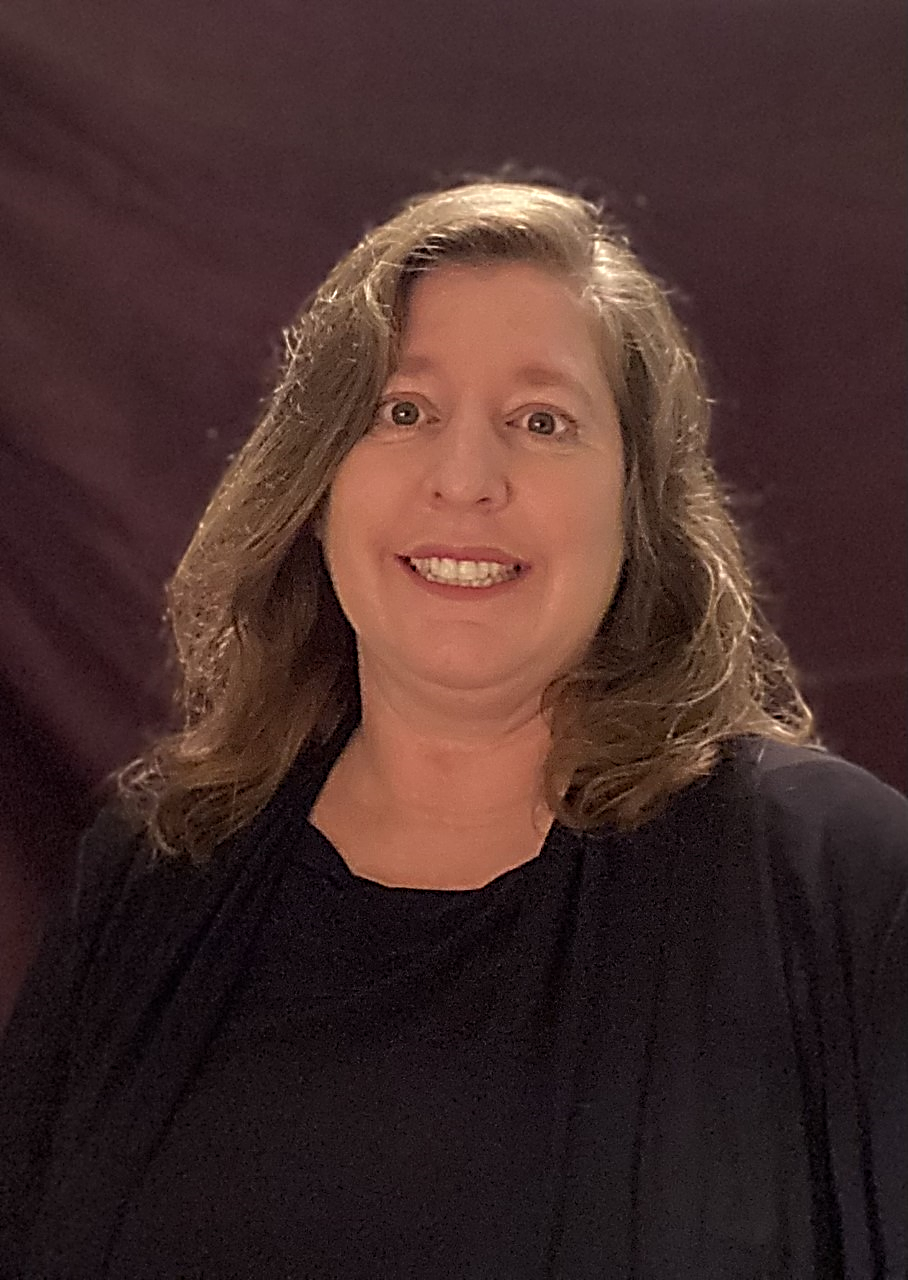 EV
[Speaker Notes: Due to the complexity of designing and building an NiMH battery charger we decided to use a pre-fabricated USB charger that is sold with the battery pack we selected.  (Ok’d by Dr. Wei)
…with built-in over-charge protection and an indicator light to alert when charging is complete…  
…this seemed to us, to be the optimal choice of charging the battery for our project.]
Power Supply: The Circuit
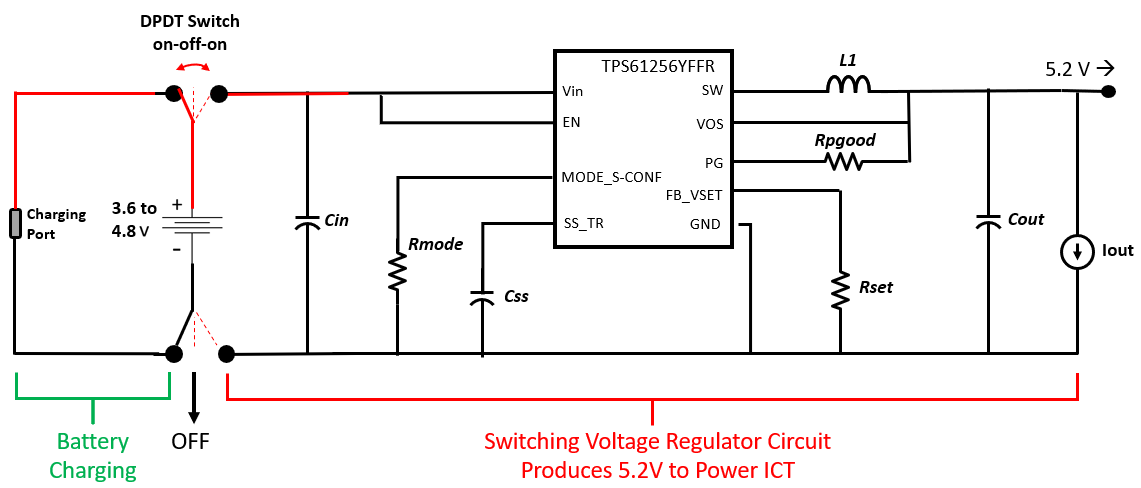 
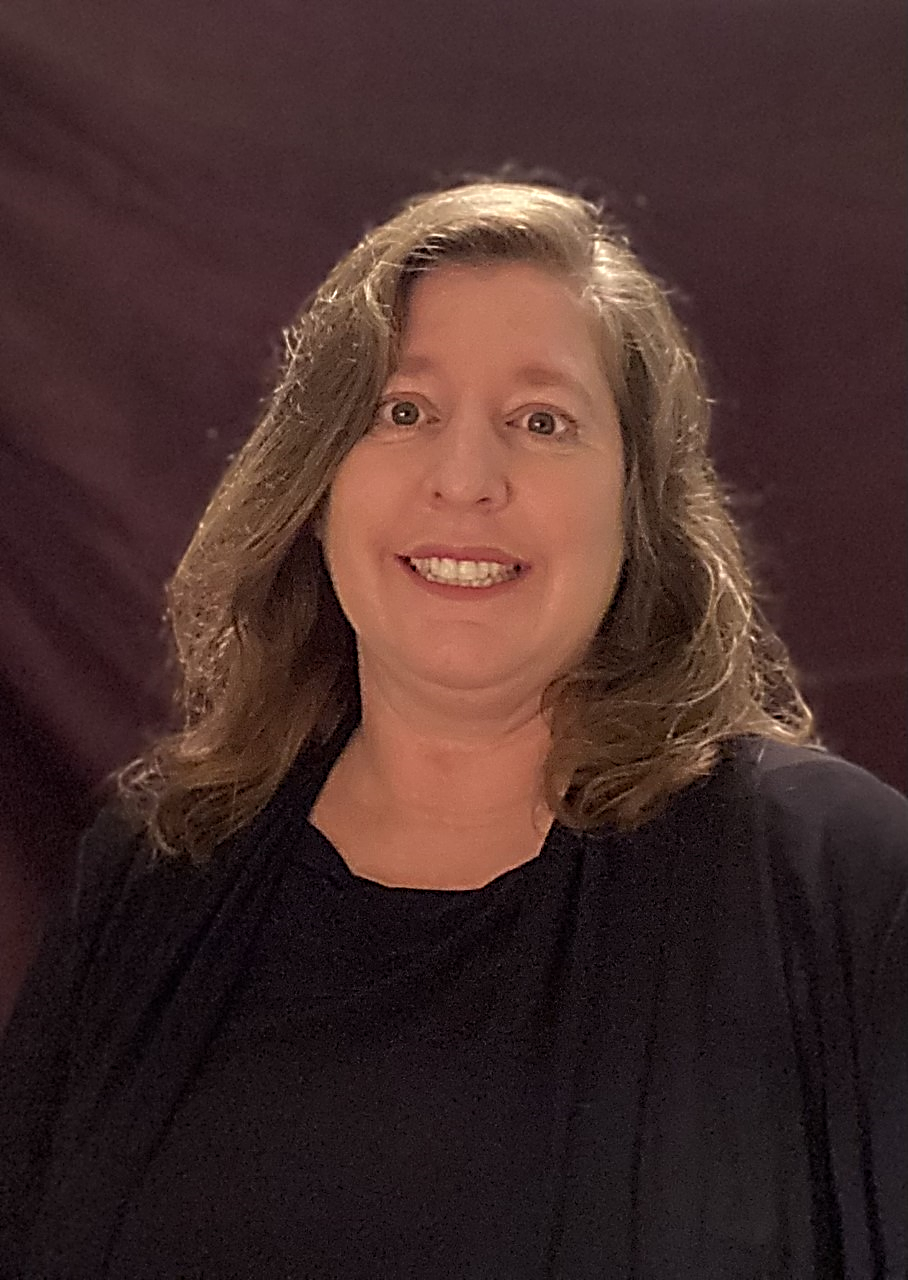 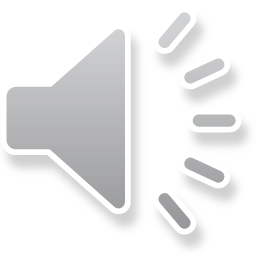 EV
[Speaker Notes: Our power supply circuit for our project is designed to be switched between three positions.
The first position allows for battery charging, the second position switches the ICT “Off”…
… and the third position enables powering the toy through a voltage regulator. 
Side Note:  Can be adjusted to work with 3.6 V]
Power Supply: The Switch
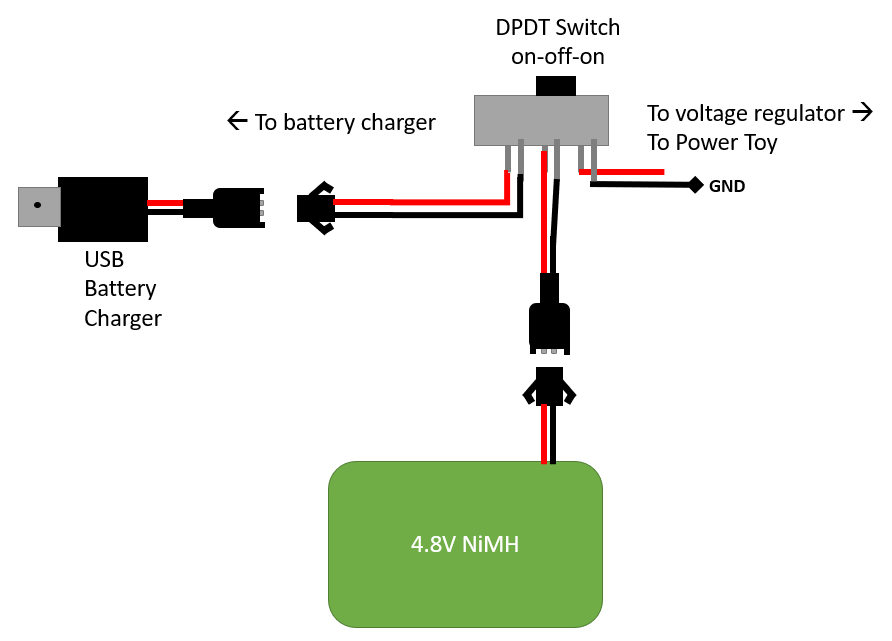 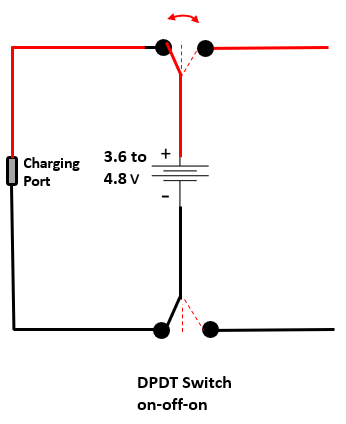 
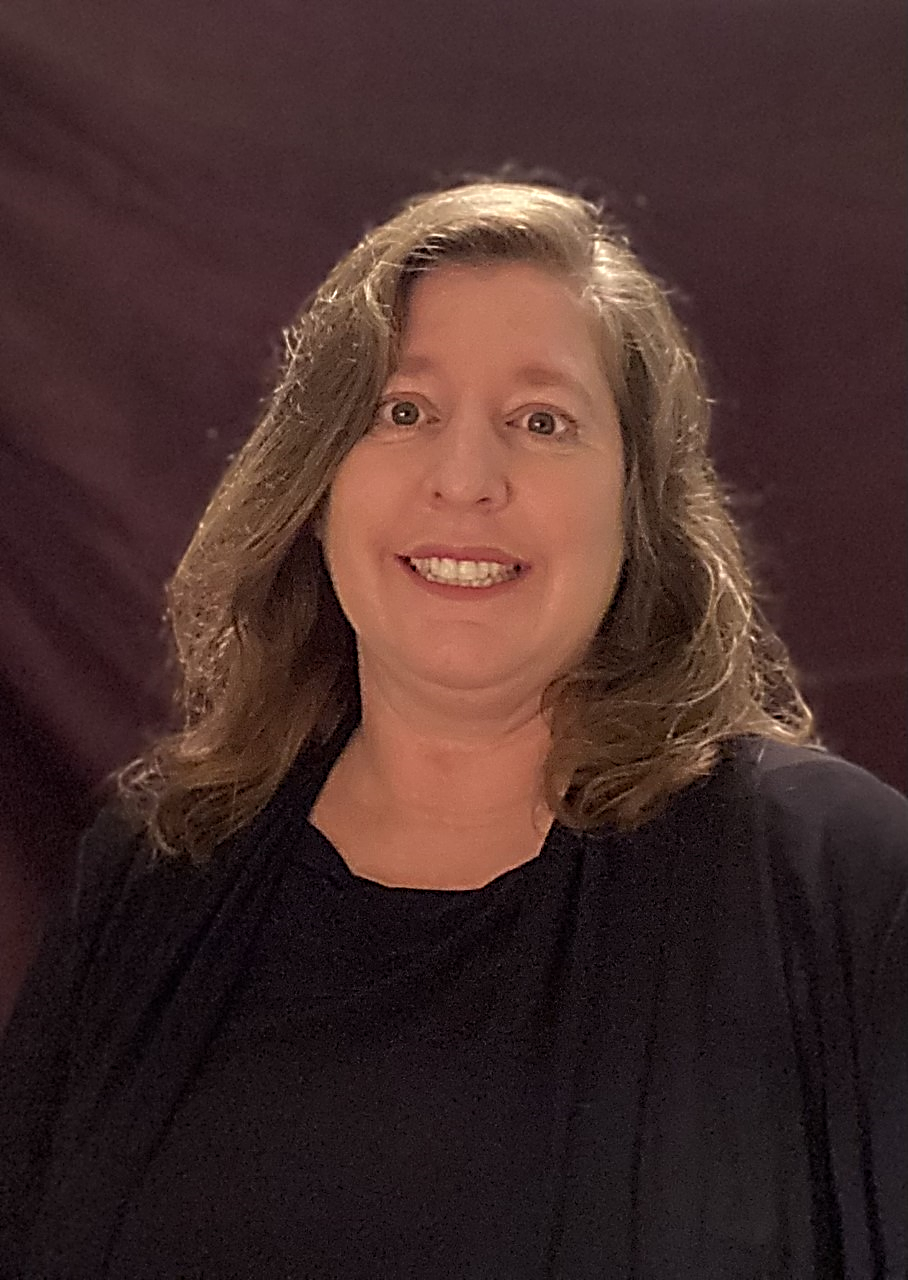 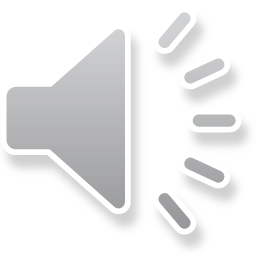 EV
[Speaker Notes: Switching for our power supply circuit is realizable with a double-pole, double throw switch. 
Side-notes:  
Our switch has three positions on-off-on. (DPDT – 2P2T means double pole with two “on” positions
Will test to ensure isolation.]
Prototype PCB Circuit:
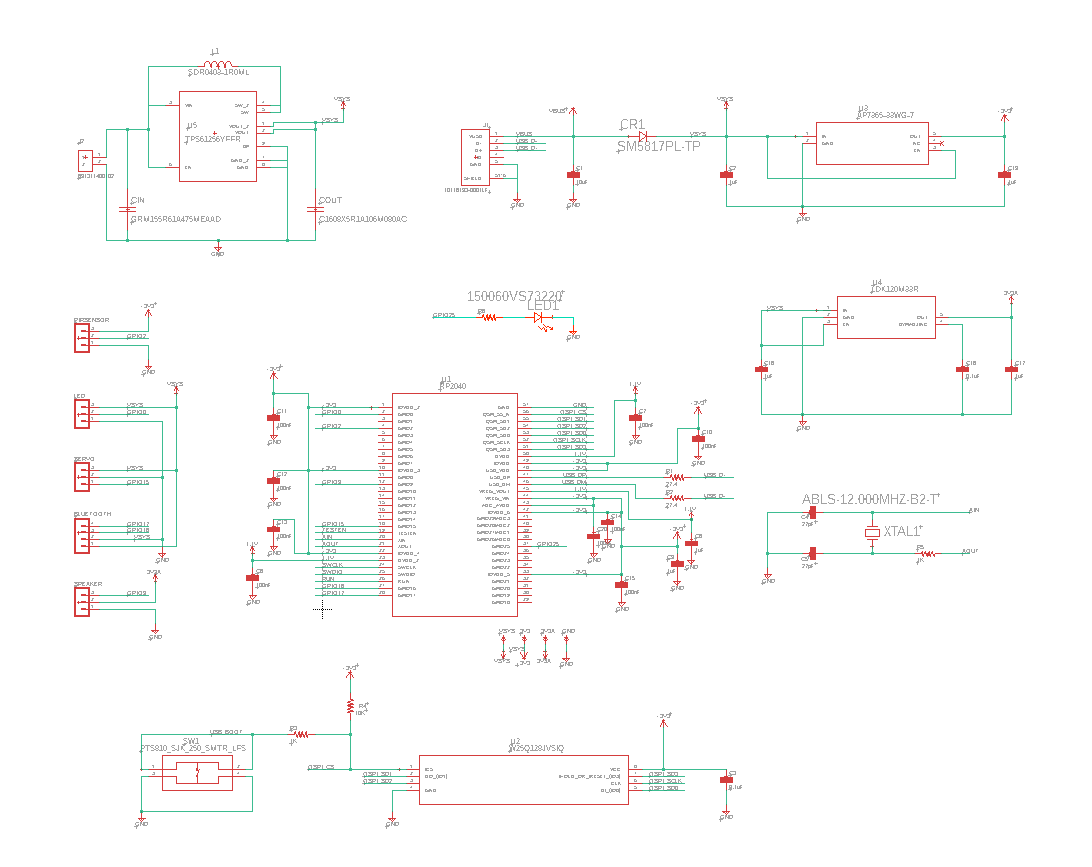 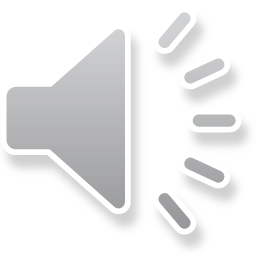 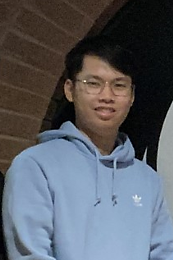 VN
PCB Design:
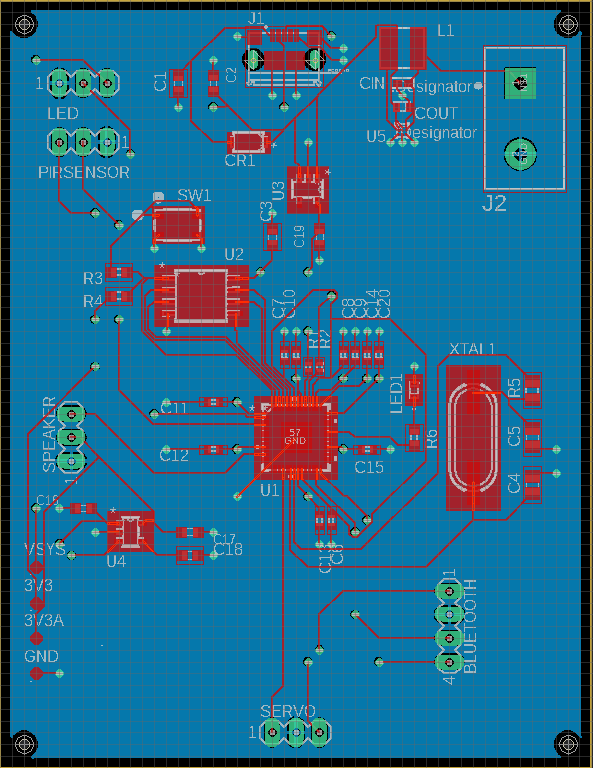 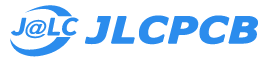 IPC-2221A - Generic Standard on Printed Board Design
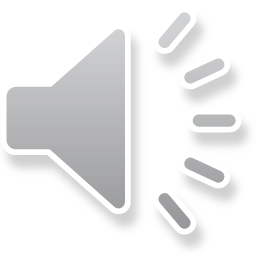 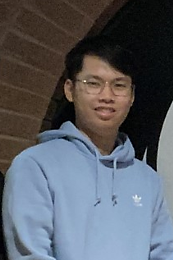 VN
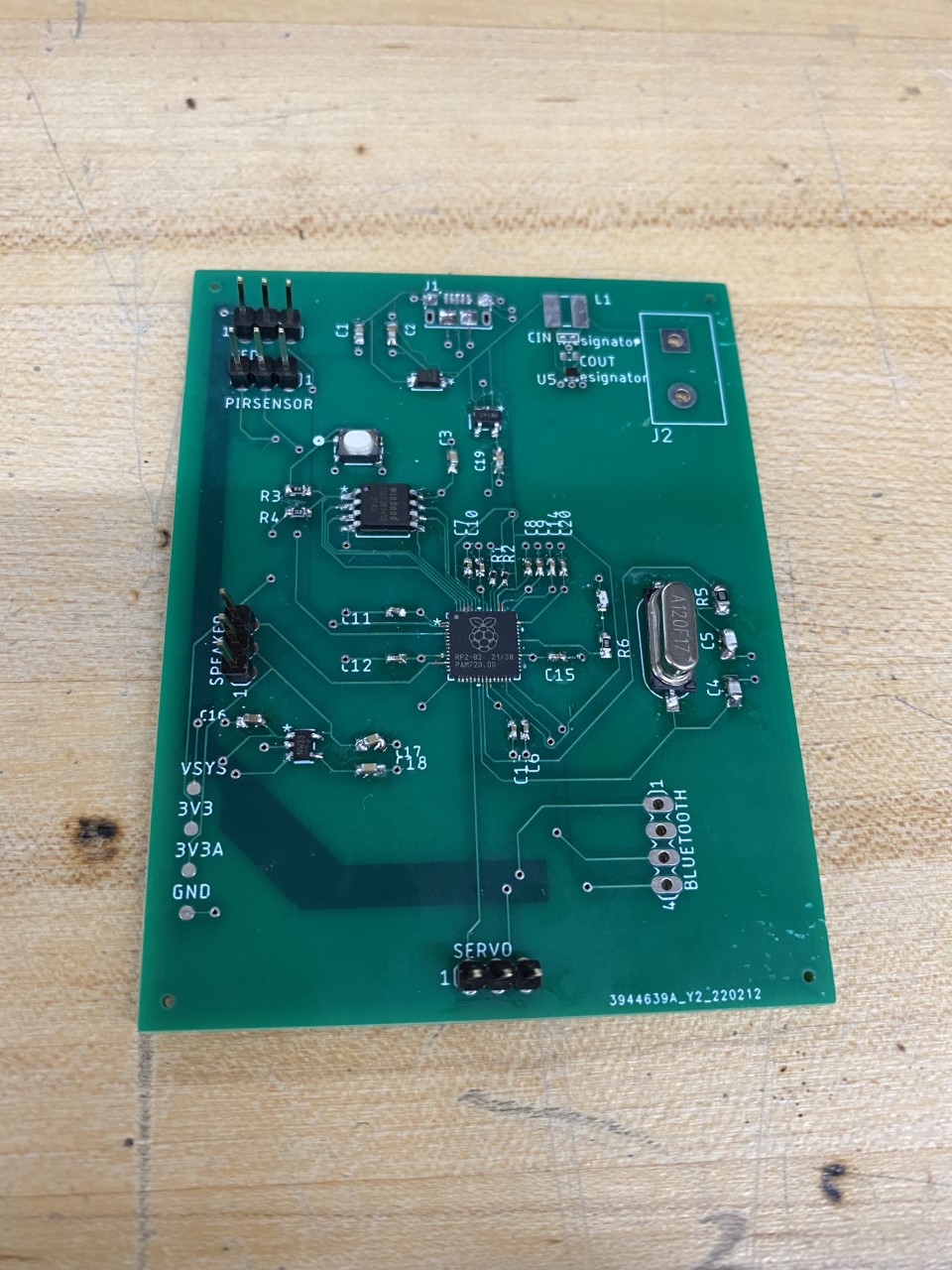 This is the first PCB that we designed to work with the RP2040 MCU.  

Significant components include:
The RP2040 Chip
Flash Memory
Crystal Oscillator
Voltage Regulators
Feature Component Pins

Unfortunately our initial PCB design did not successfully work due to mis-configuration of some components.
5.
4.
5.
4.
2.
3.
1.
4.
5.
5.
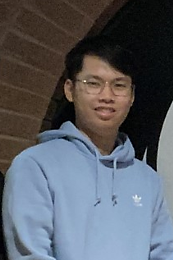 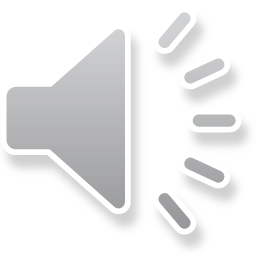 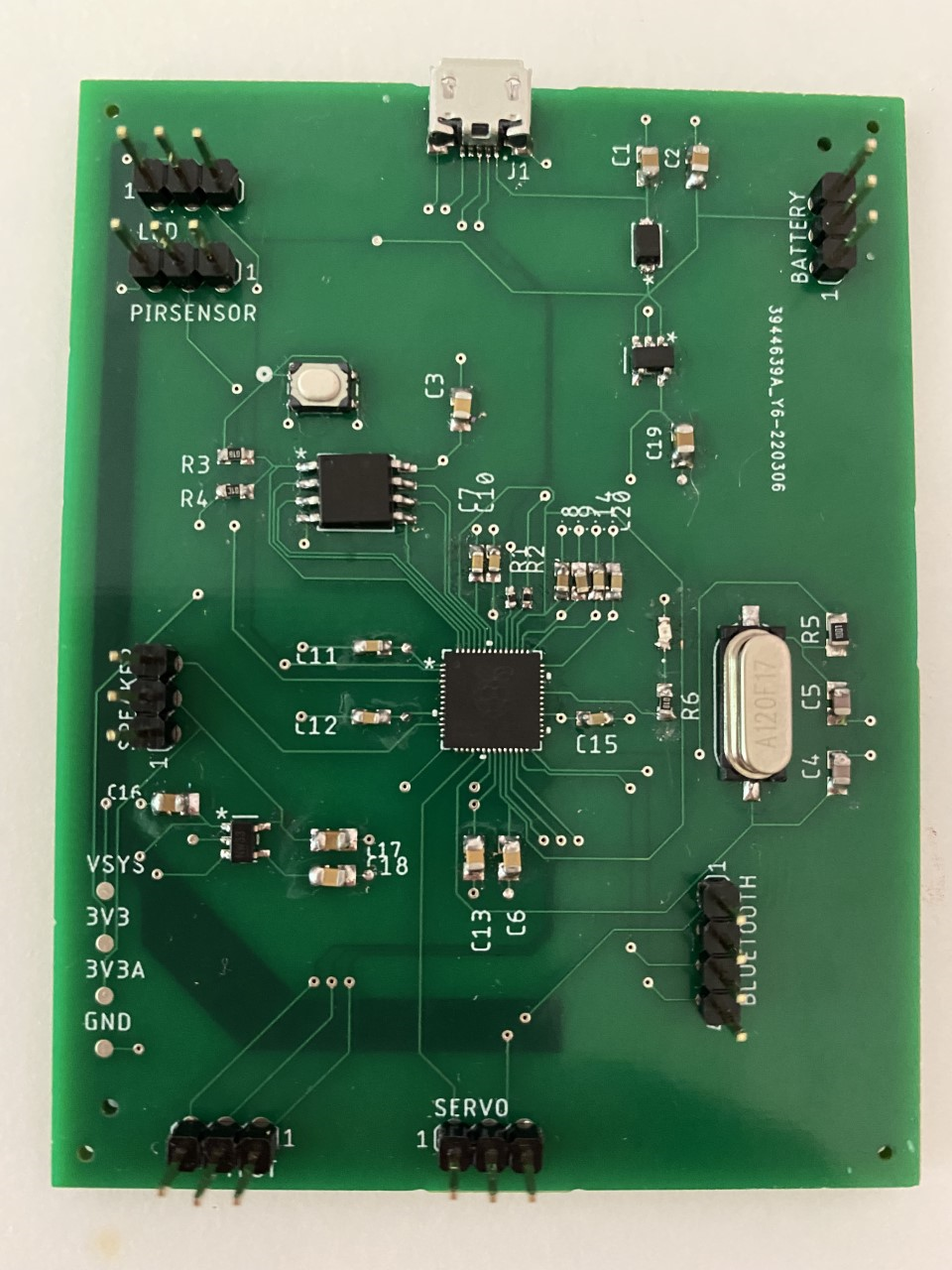 This is the final PCB that we designed to work with the RP2040 MCU.  

Significant components include:
The RP2040 Chip
Flash Memory
Crystal Oscillator
Voltage Regulators
Feature Component Pins

Changes Made Included:
Redesigning the battery connection for fitting and replacing out-of-stock components
Changing the orientation of the USB connector to fit the board
5.
4.
5.
4.
2.
3.
5.
1.
4.
5.
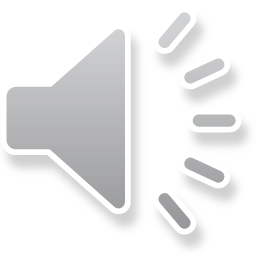 5.
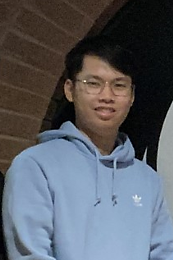 [Speaker Notes: Vu]
Electronics Breadboard Testing:
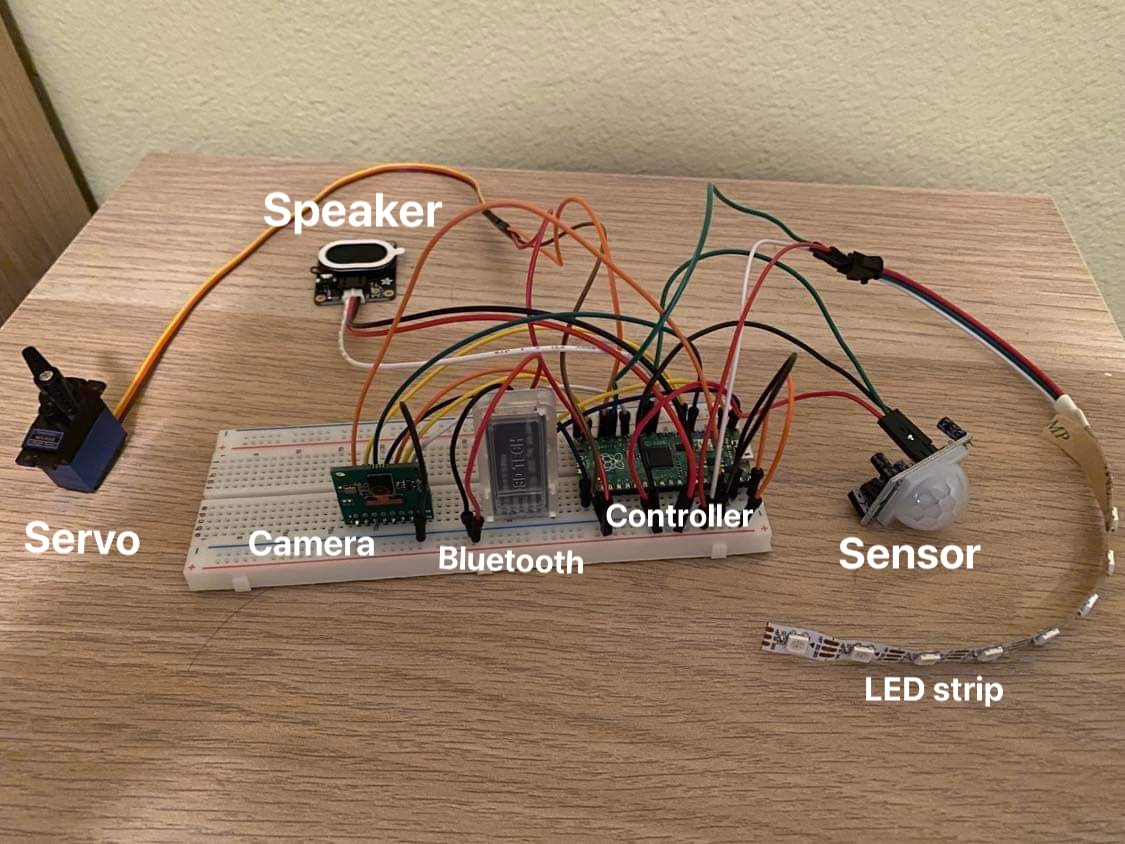 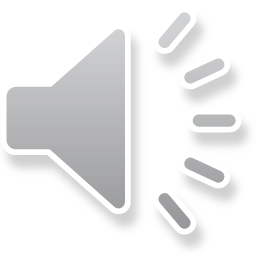 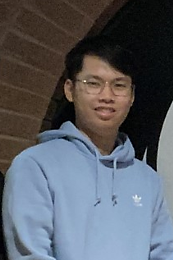 VN
Hardware Standards Apply
IPC-2221A - Generic Standard on Printed Board Design

ASTM F963-17 - Standard Consumer Safety Specification for Toy Safety 

IEC 60086-1  –  Primary Battery Standards 

Directive 2011/65/EU - Restriction of Hazardous Substances (RoHS)
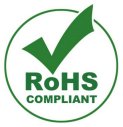 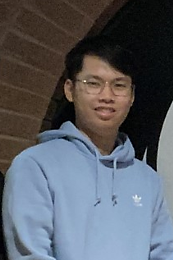 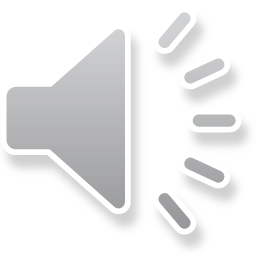 VN
[Speaker Notes: These are a few standards that apply to the hardware design of our Interactive Cat Toy.]
Software Design:
Software Layers
1. Application Software
2. Embedded Software
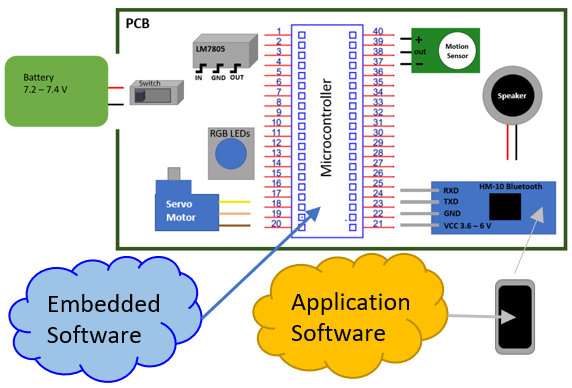 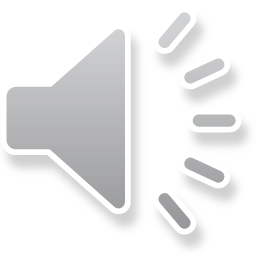 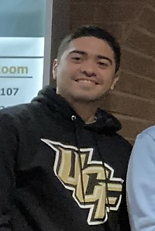 JL
[Speaker Notes: To make our project successful and fully functional we will be using application software and embedded software.]
Software Block Diagram:
Symbol Table:
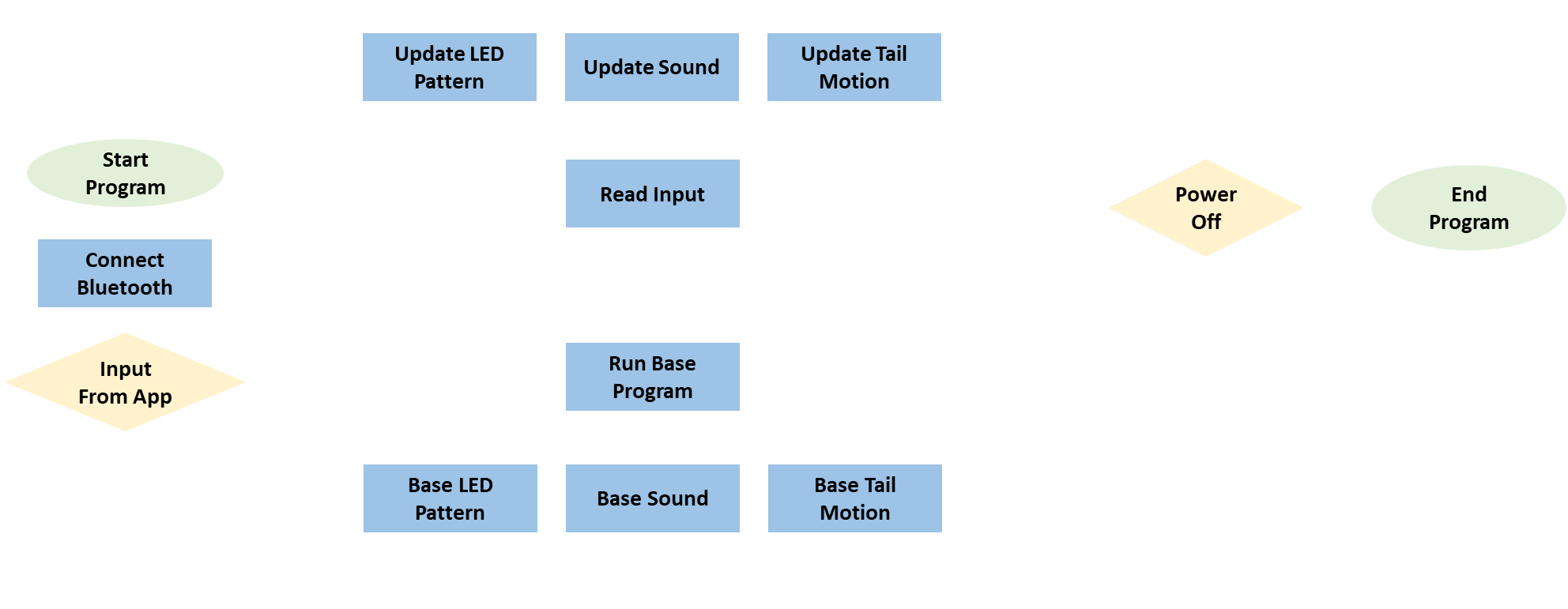 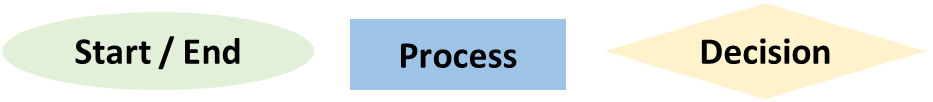 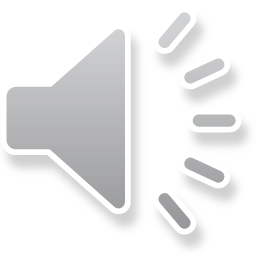 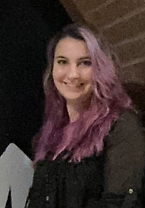 AG
[Speaker Notes: Script:

This software block diagram shows when the program begins it starts by connecting to the Bluetooth device.
To then check if it got any input from the mobile application.
If it doesn’t get an input, it runs the base program’s LED pattern, sound, and tail motion
If it does get an input, it updates either the LED pattern, sound or tail motion. Depending on what was selected.

After running the base program or updating the program will check if the device is off or asleep.
If it is not off or asleep it will check if there is an app input again
Otherwise the program will end.]
Application Software:
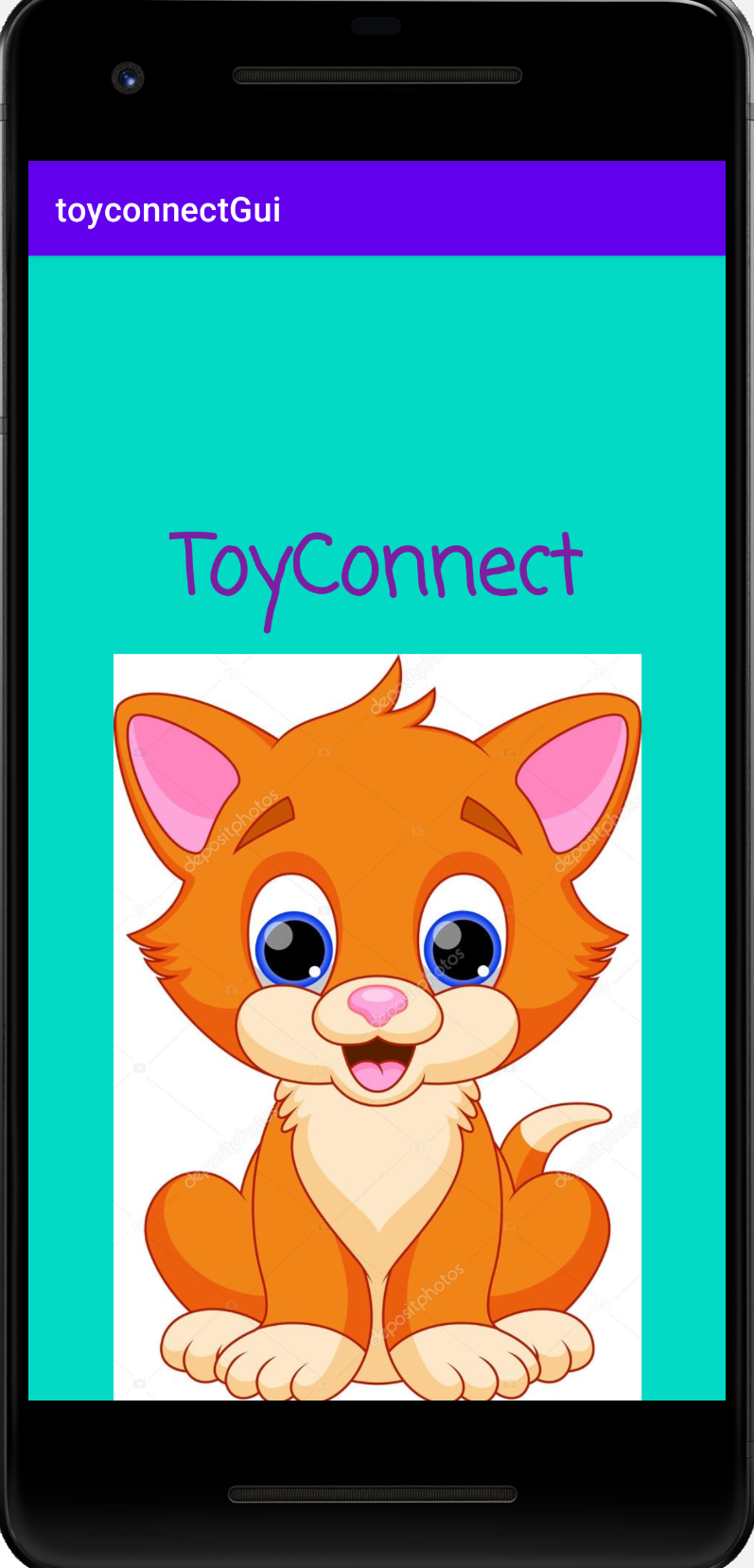 Development

MIT App Inventor
Bluetooth Wireless Connectivity
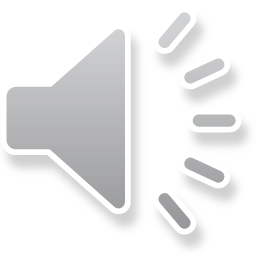 Switched from Android Studios to MIT App Inventor for convenience of iOS connectivity.
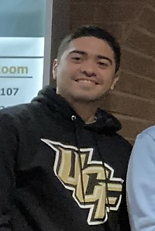 JL
[Speaker Notes: For our Application Software we use MIT App Inventor with Bluetooth Wireless Connectivity.
While having difficulty with the connectivity of the HM-10 Bluetooth Module we switched from using the Android Studios App developer to the MIT App Inventor, to attempt to connect with the iOS compatibility.  Unfortunately, this did not work.  But we found the MIT App Inventor platform to be more optimal (convenient) for building our application and decided to use it to complete our project.]
Application GUI:
Main page will present the toy features of lighting, sound, and motion
Selecting a feature will take a user to a feature page
Feature page will offer multiple exhibition options
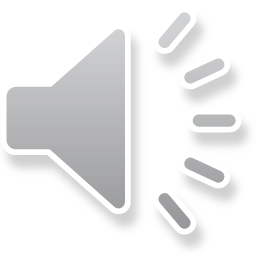 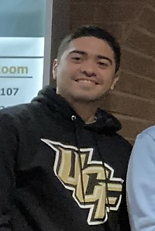 JL
[Speaker Notes: Our Application’s Graphic User Interface begins with a…]
Application Capabilities:
Control of Select Features 

3 Lighting Display Options
3 Sound Choices
3 Patterns for Tail Motion
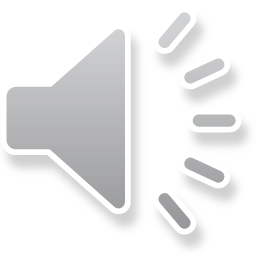 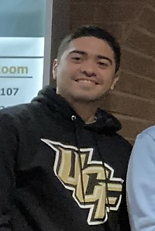 JL
[Speaker Notes: The capabilities of our phone application includes the control of 3 lighting display options, 3 sound choices and 3 tail motion patterns.]
Application Standards:
Android Developers - Core App Quality Guidelines
Java Code Conventions
IEEE 802.15.4-2020 – 
     IEEE Standard for Low-Rate Wireless Networks
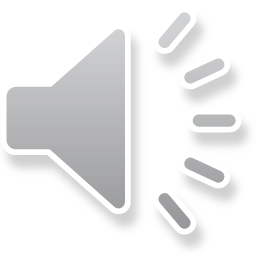 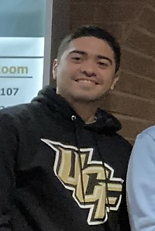 JL
[Speaker Notes: These are some of the standards that apply to our application development.]
Embedded Software:  Lighting Effects
The Interactive Cat Toy (ICT) Will Have WS2812 LEDs, Providing A Wide Range Of RGB Color Choices.   

	Base Toy LED Effect –
		Simple Pattern Of One Color Going Down The LED Strip
	Application LED Effect – 
		Option 1: Three Colors Going Down The LED Strip
		Option 2: Rainbow Colors Going Down LED Strip
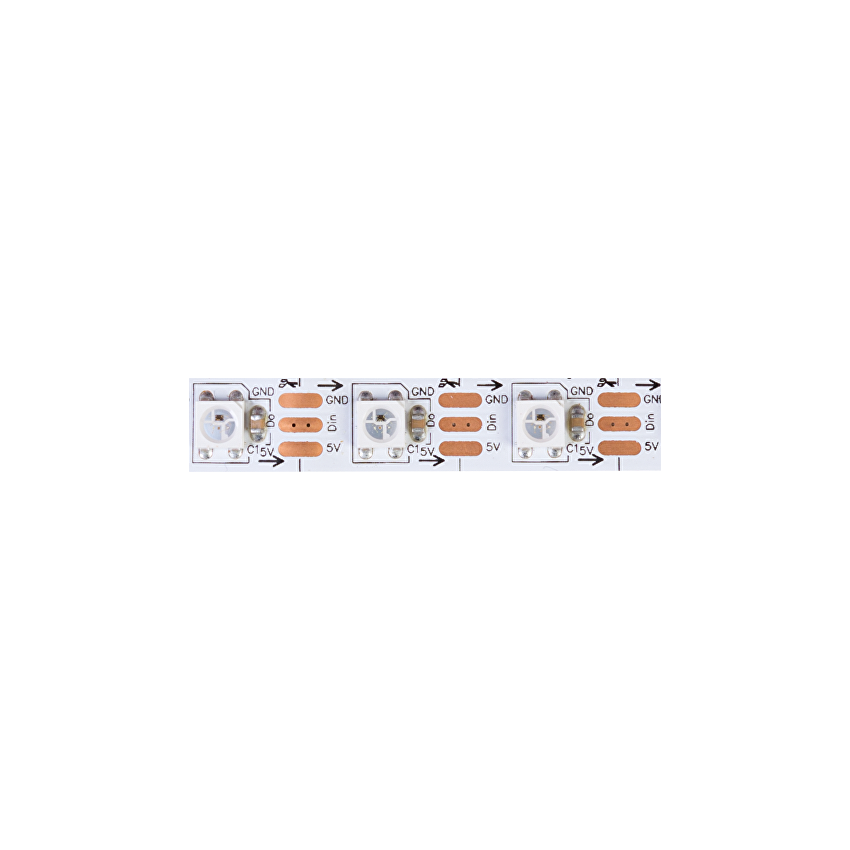 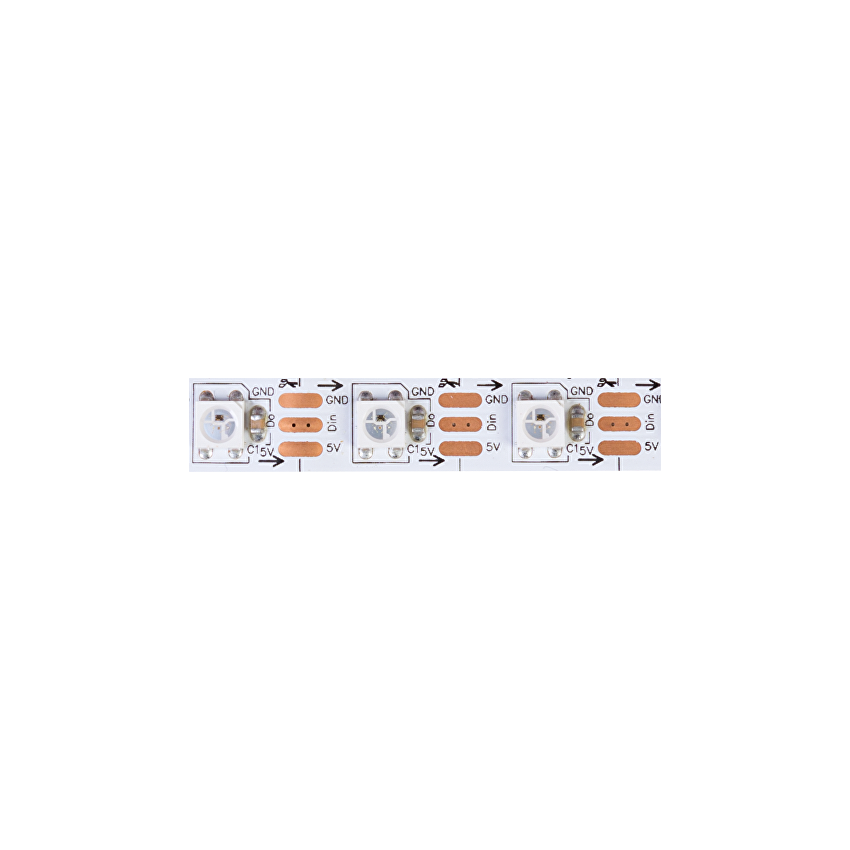 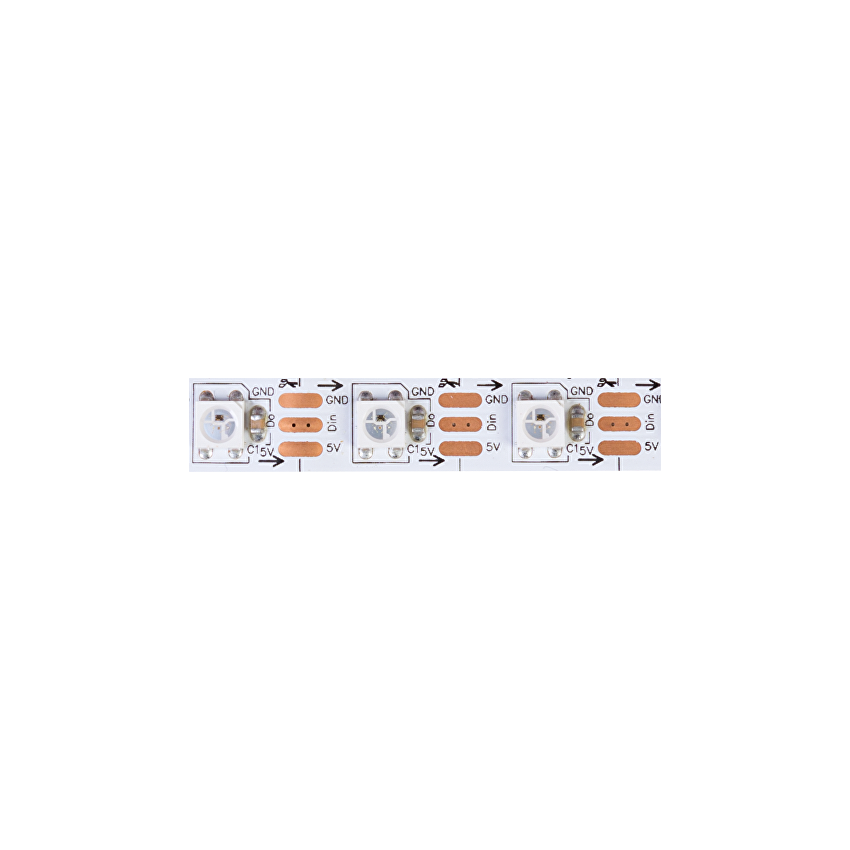 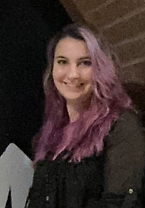 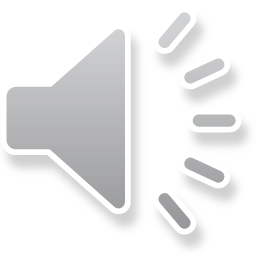 AG
[Speaker Notes: Script:

make an extra technical slide to mention addressability, how colors are coded, signal timing to have uniform use of 60 mA for 50 ohm resistor etc.]
Light Coding Detail:
LEDs require current control so they will not burn out.  For this we put a simple 160 Ohm resistor between our MCU and LED strip and use embedded software to limit lighting effects to 60 mA displays. 

The Code Presented Describes The Basic Idea Of How We Will Be Programming The LEDs.
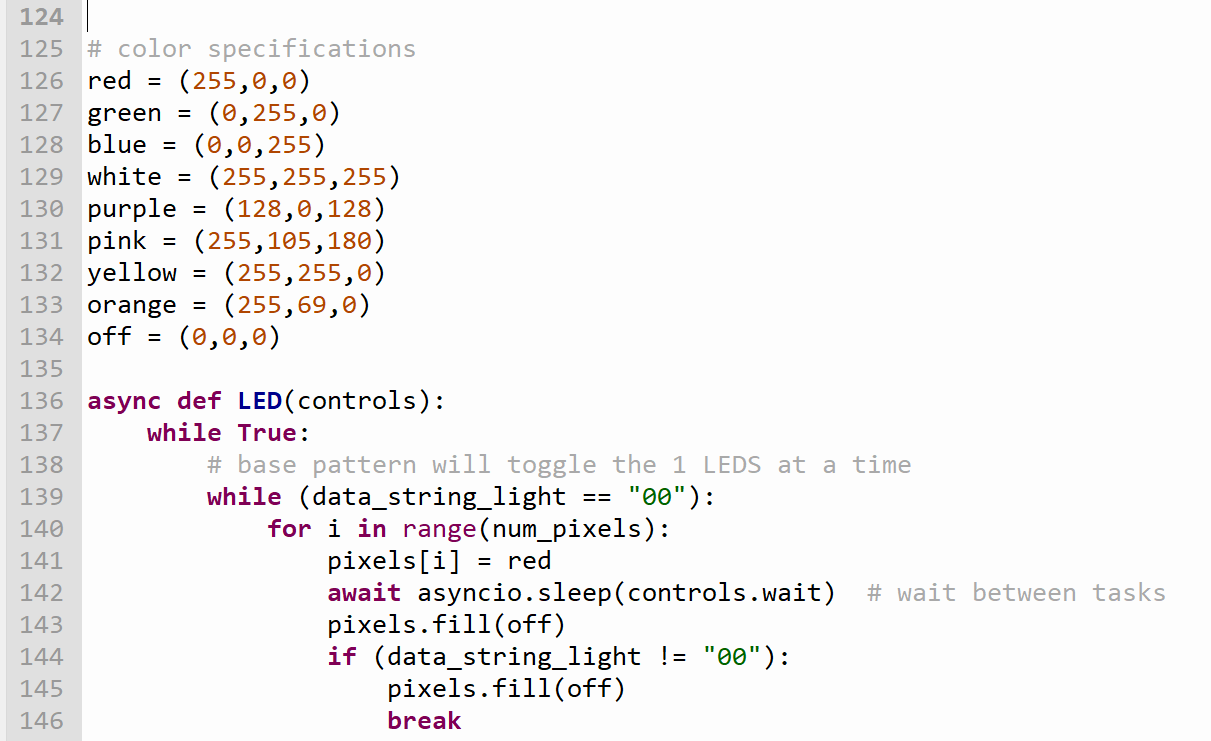 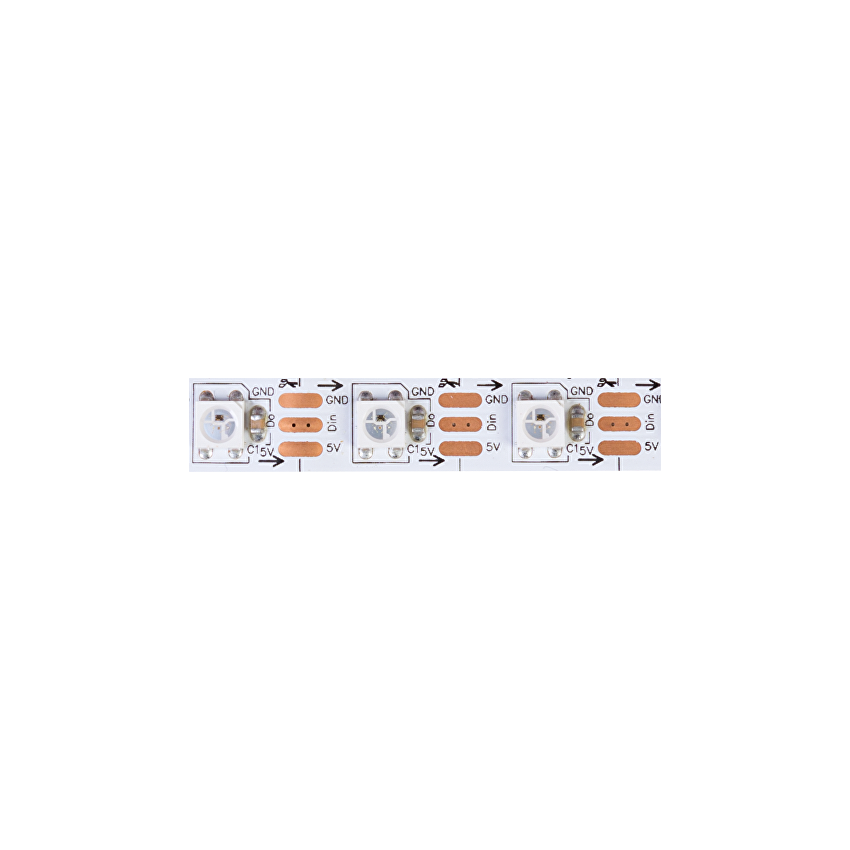 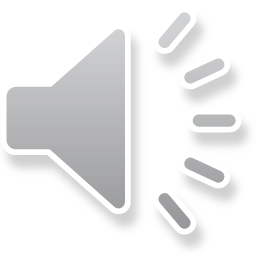 Red, Green, Or Blue LED Lighting Uses ≈ 20mA 
White LED Lighting Uses ≈ 60 mA
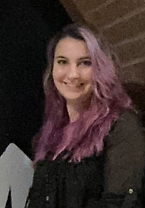 AG
[Speaker Notes: Script:

To emit light on the RGB LED it requires some current control, to avoid any LED burn out. 
To avoid this, we must simply implement a 160 Ohm resistor between the MCU and the LED strip.
Then using the embedded software, we limit the lighting effects to only use a max of 60 miliamps at a time.

The code to the left shows the basic idea of how the LEDs will be programmed]
Embedded Software:  Tail Motion
The Interactive Cat Toy (ICT) Will Utilize A Micro Servo Motor To Provide A Tail Wagging Effect
	Base Toy Tail Motion –
		Simple Pattern Of Moving Up And Down At A Steady Speed
	Application Tail Motion – 
			Option 1: Half Movement Up And Down With Full 			Movement Up And Down At A Steady Speed
			Option 2: Quick Movement Up And Down
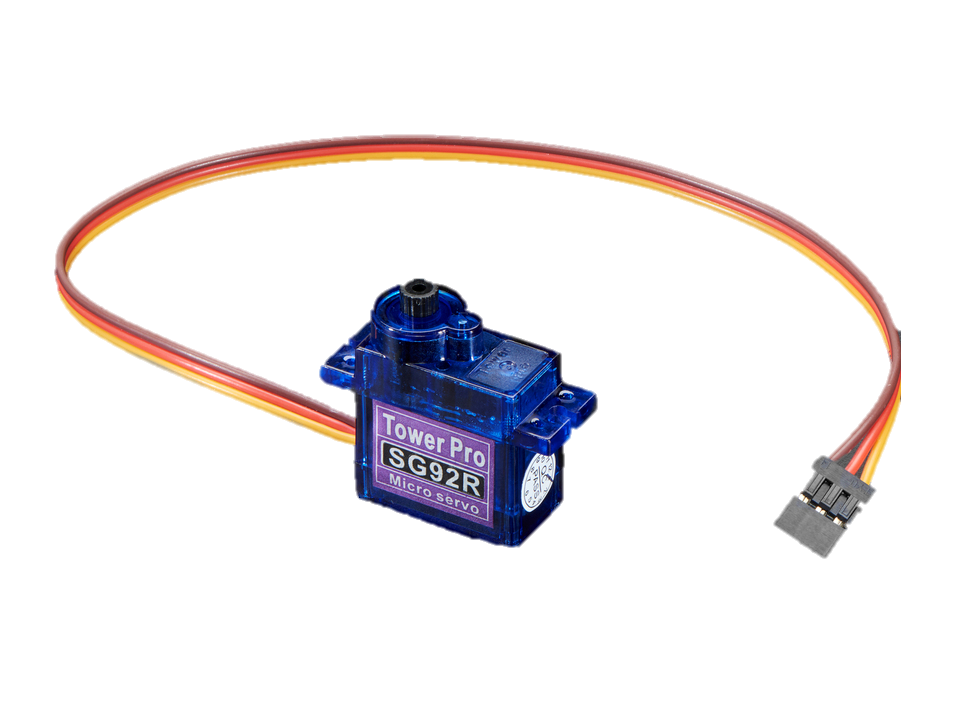 - Added Benefit - Motion will Help Send The Aroma Of Catnip In The Air
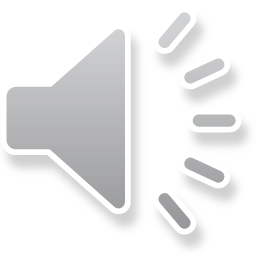 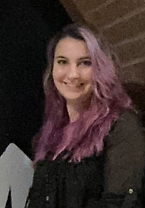 AG
[Speaker Notes: Script:]
Motion Coding Detail:
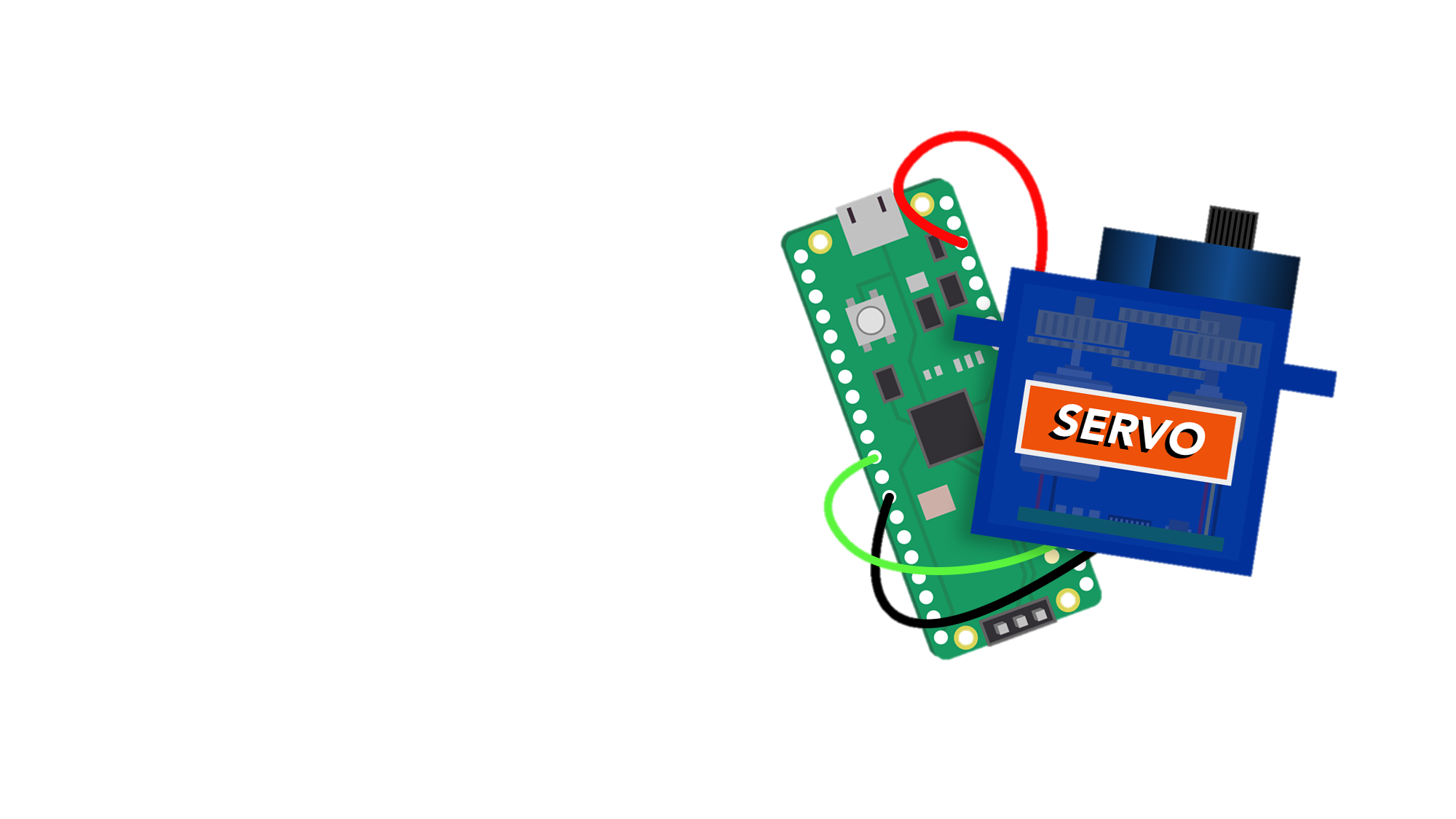 In CircuitPython The Servo Motor We Will Have Its Position Grabbed Using The Degrees Method, This Will Allow For A Wagging Effect. In Between Each Motioned “Wag” It Will Allow For Another Task To Run In The Code.

The Code Presented Describes The Basic Idea Of How The Function On How The Tail Will Be Moved.
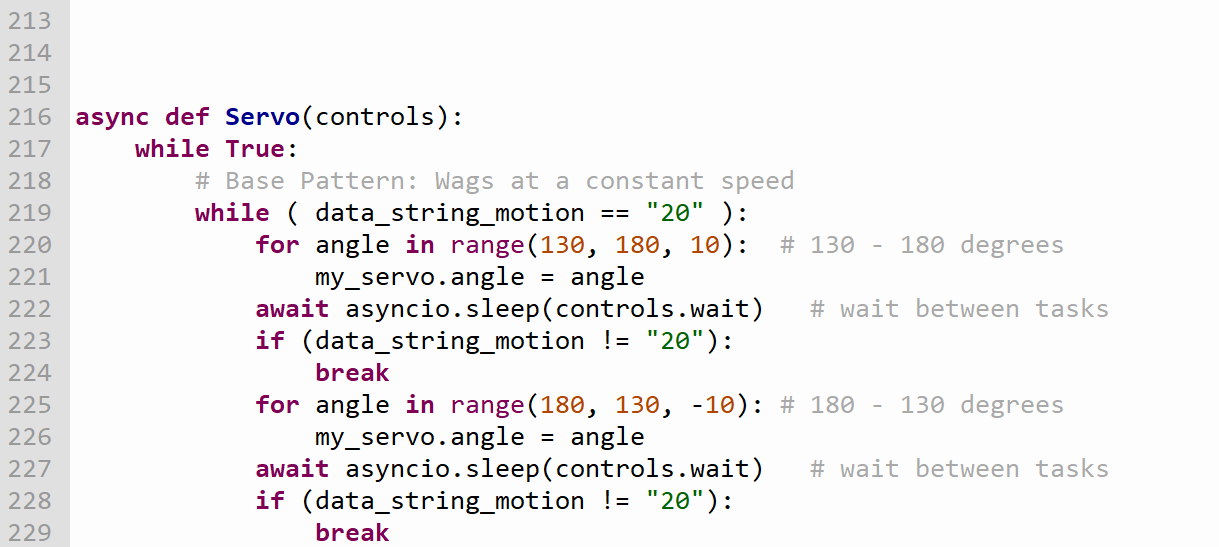 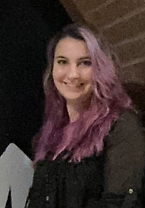 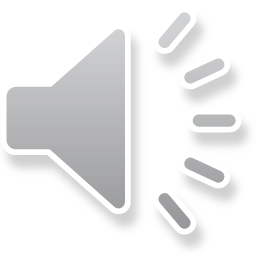 AG
[Speaker Notes: Script:

The position of the servo motor will be grabbed using the degree method, allowing us to create a wagging like effect.
In between each Wag the code will pause to allow another function to run. 

The circuitpython code to the left shows  the basic idea of how our code will look.]
Embedded Software:  Sound Effects
With the Stemma Speaker The Interactive Cat Toy (ICT) Will Be Able To Make Many Sounds That Entice A Cat
	Base Sound–
		Simple Sound Of A Small Animal Chattering
	Application Sound– 
		Option 1: Sound Of A Bell
		Option 2: Sound Of Walking in Hay
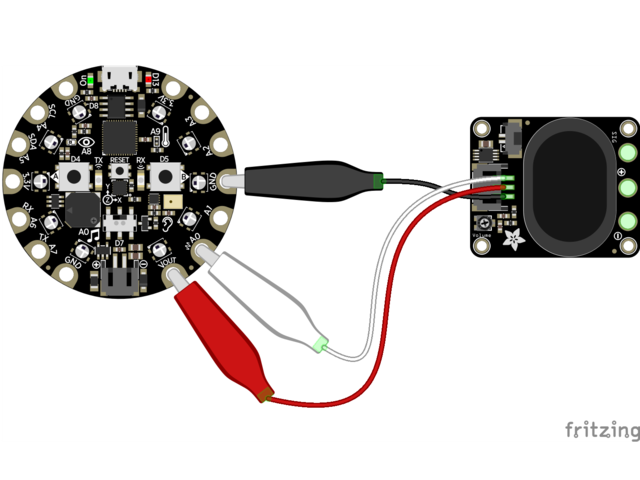 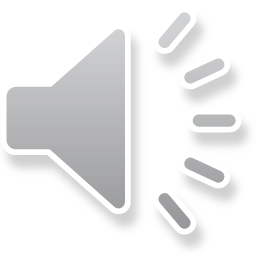 Adafruit STEMMA Speaker
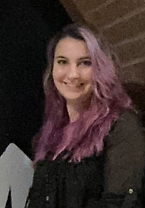 AG
[Speaker Notes: Script:]
Sound Coding Detail:
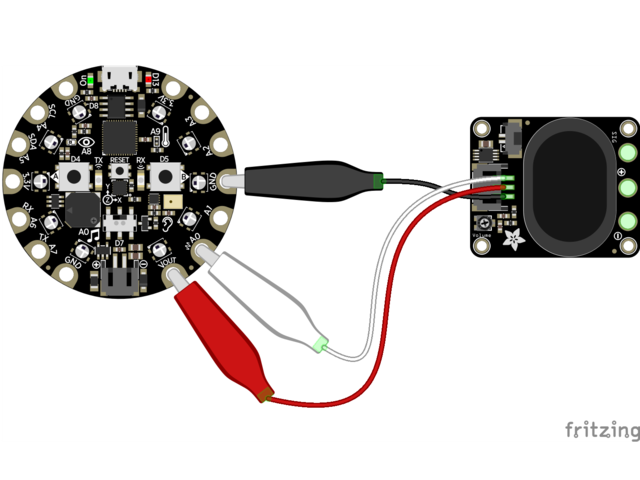 To Get Sound Emitted From The Speaker The Code Must First Decode The mp3 File. Which Is Just A Static Array Of Numbers.

The Code Presented Describes The Basic Idea Of How The Function On How The Music Will Played.
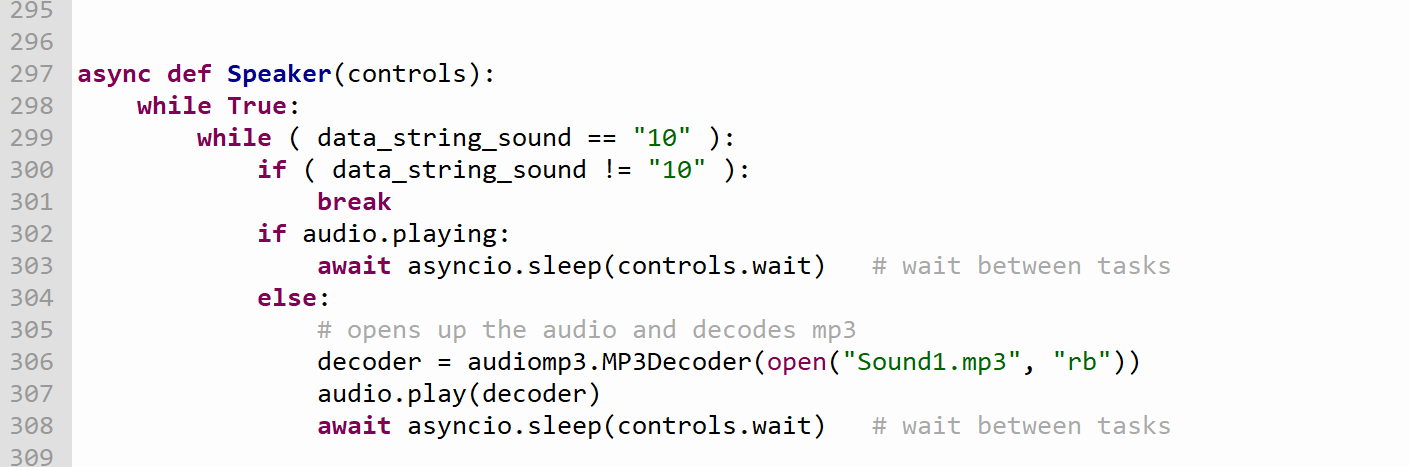 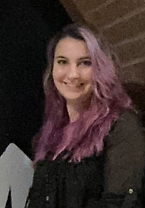 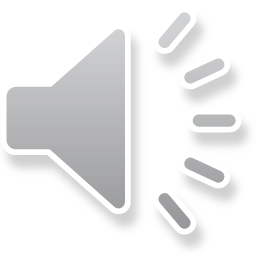 AG
[Speaker Notes: Script:

For CircuitPython to be able to emit sound from the speaker. 
We have to decode the mp3 file into a static array of numbers.

After the mp3 file is decoded, we can play the sound through the speaker endlessly through a infinite while loop.]
Embedded Software:  Sensor
A Sensor Will Establish The Ability For “Sleep” Mode. This Will Allow the Battery Life To Last Longer.

With No Interaction From A Cat For A Short While The Interactive Cat Toy (ICT) Will Switch To A “Sleep” Mode.

When The Cat Triggers The Sensor, The Sensor Will Send A Message To The Program To “Wake Up” And Continue the Base Toy LED Pattern, Tail Motion, And Sound Effects.
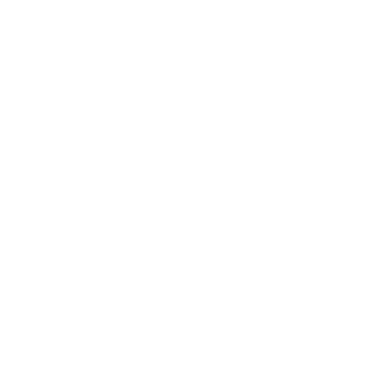 !
Z
Z
Z
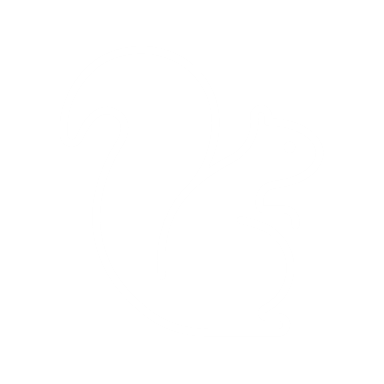 Z
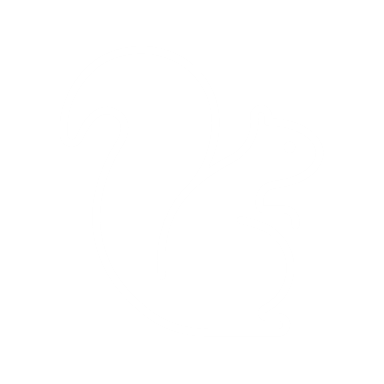 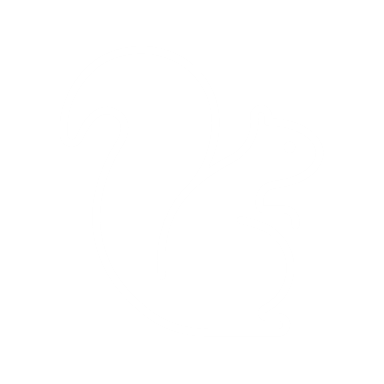 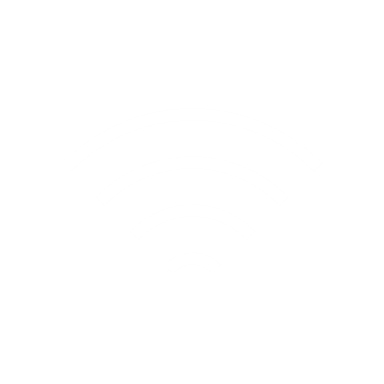 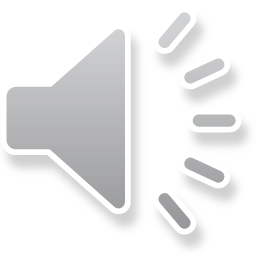 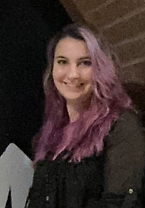 AG
[Speaker Notes: Script:]
Administration
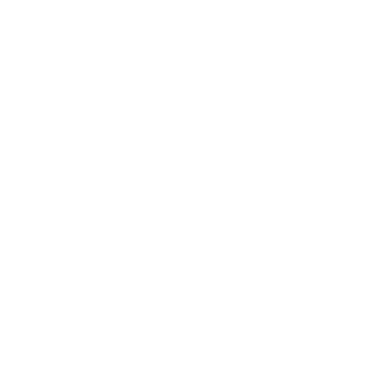 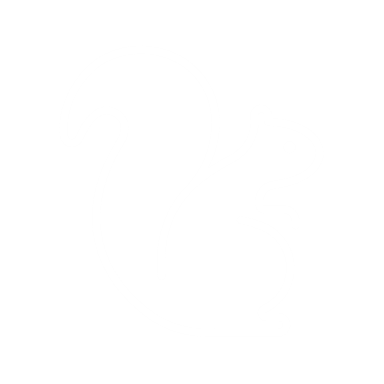 Business and paperwork
Work Distribution:
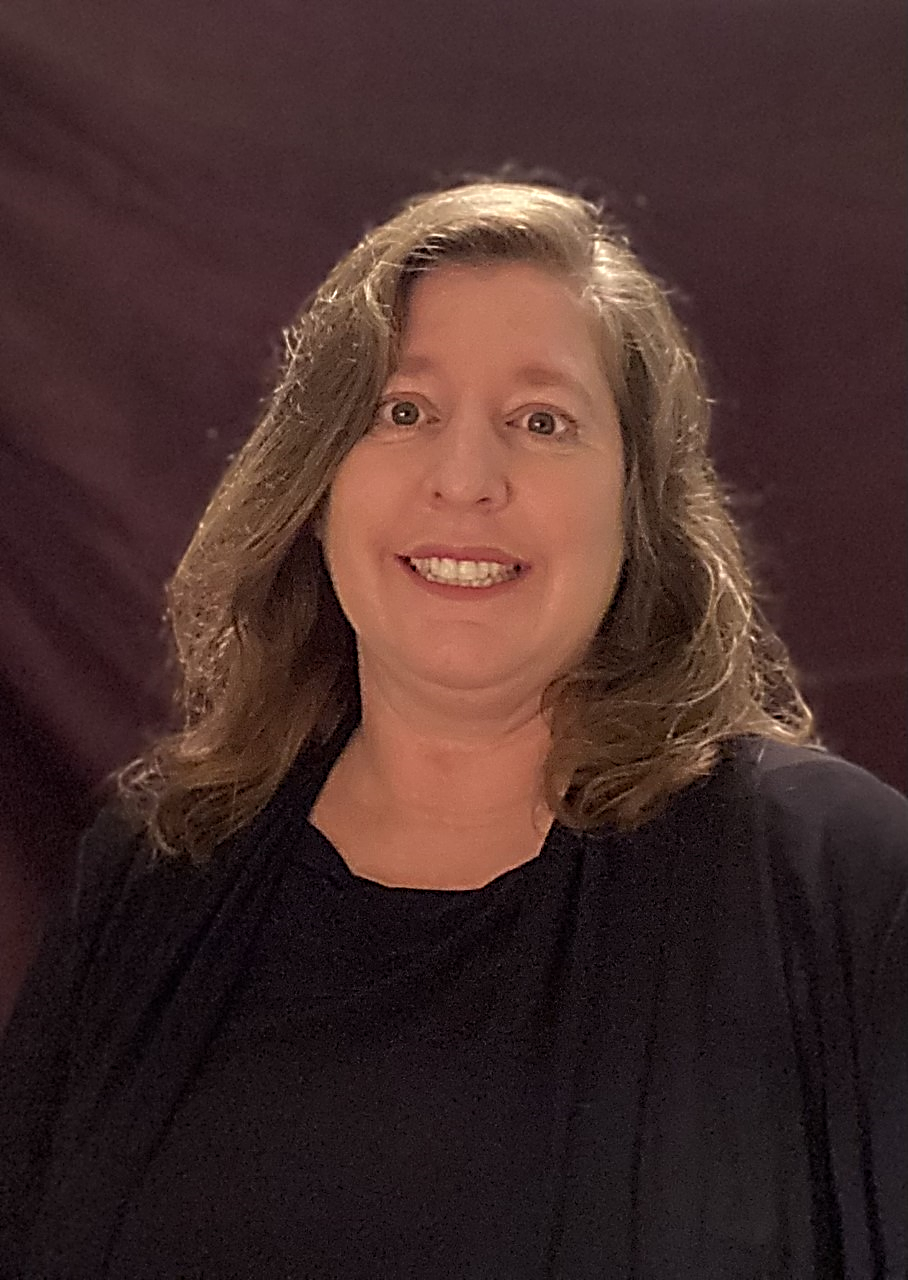 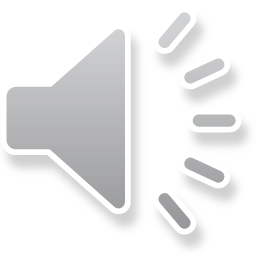 P = Primary       S = Secondary
EV
[Speaker Notes: Our Work Distribution Table represents how work for our project was shared among our group members.
P distinguishes the Primary and S the secondary members who are responsible for an area of work within our project.]
Budget & Financing:
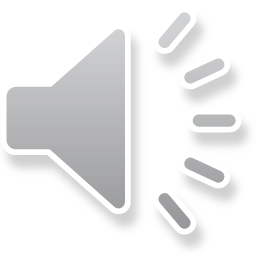 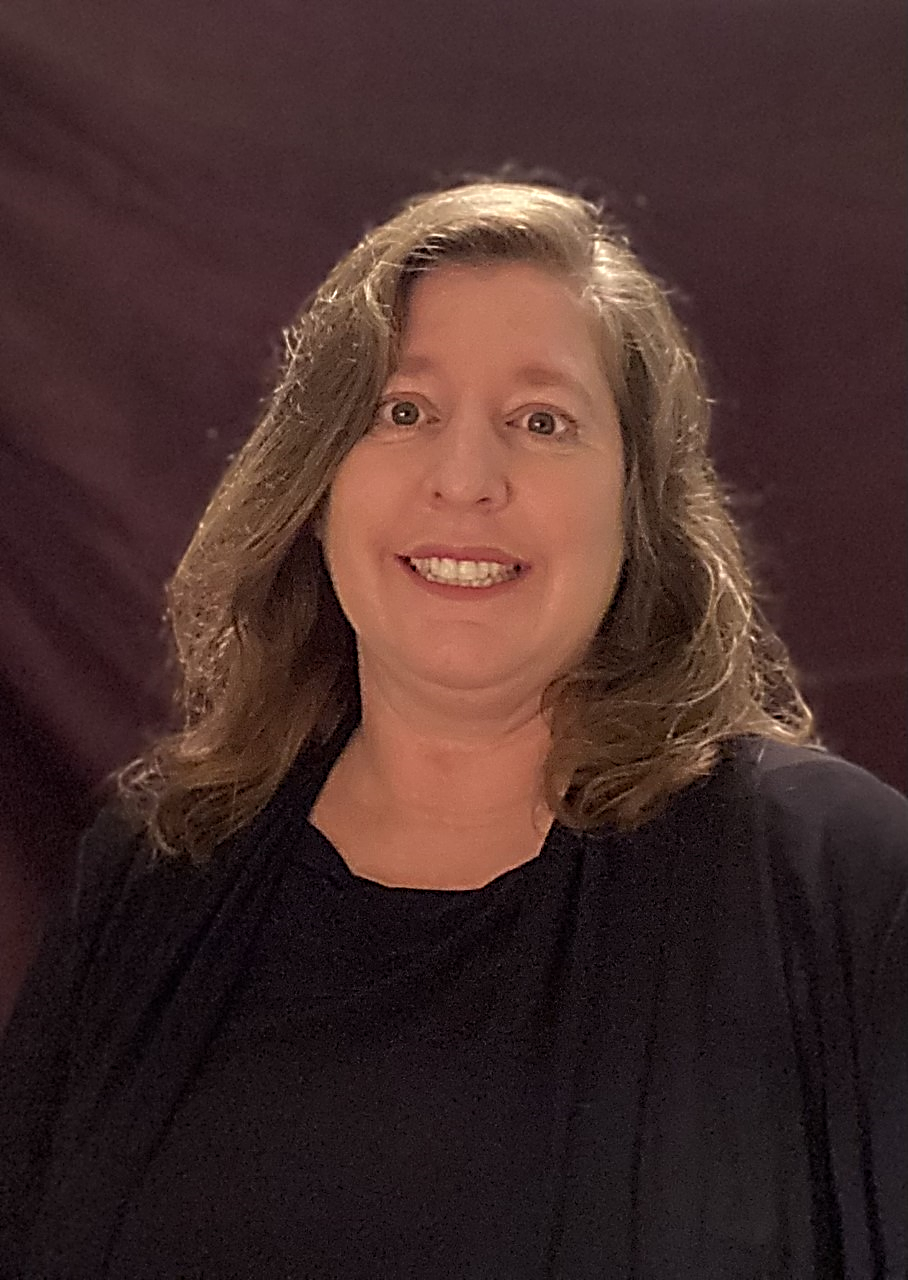 EV
[Speaker Notes: The cost to build the Interactive Cat Toy came in at about $150.
The project is fully funded by our group members… 
…with each student agreeing to pay one-fourth of the costs.]
End of Semester Progress:
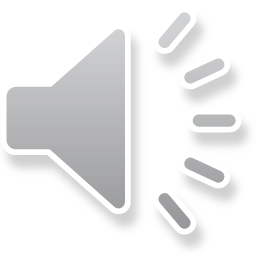 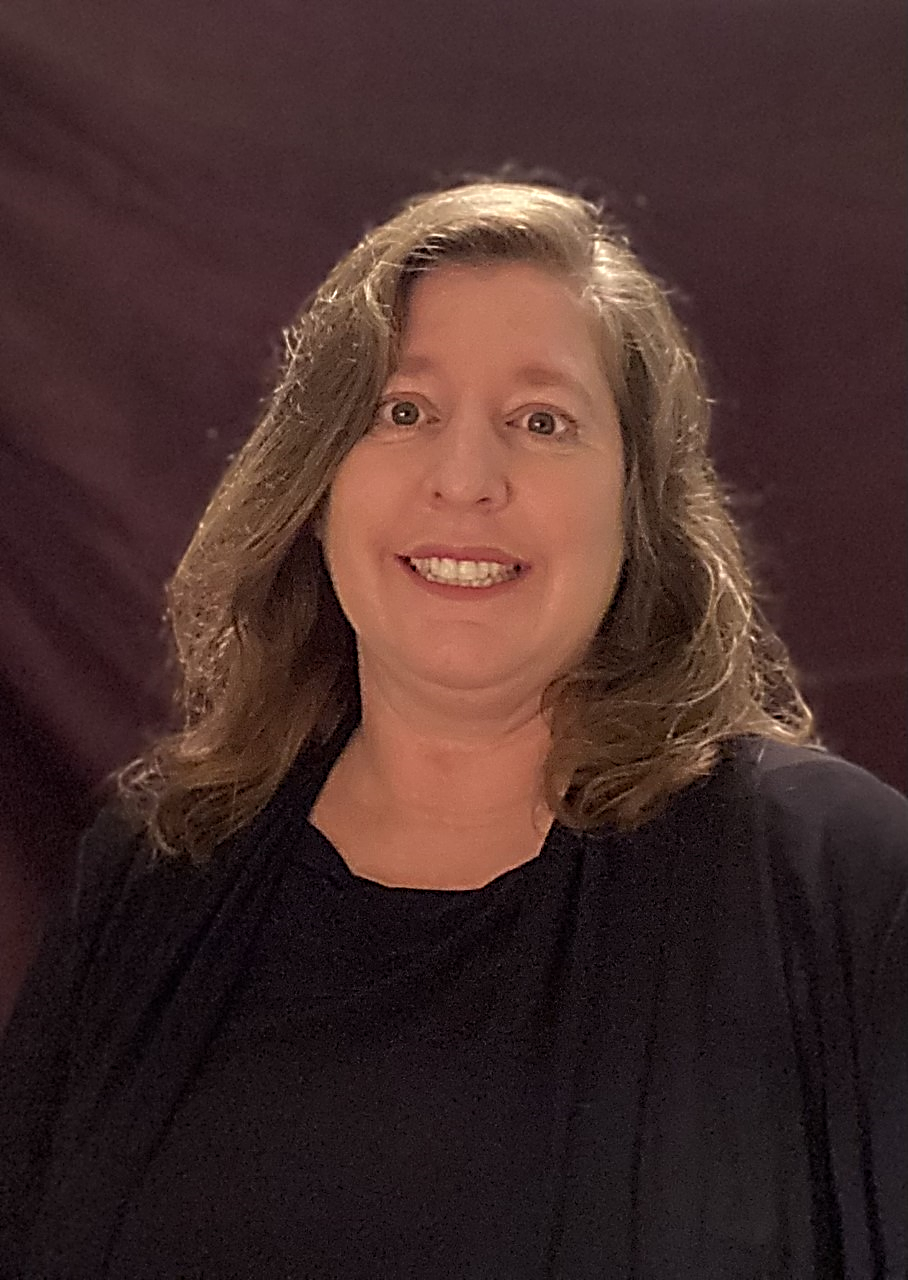 EV
[Speaker Notes: Our progress at the end of our Senior Design II class semester has brought us to very close to being at 100% of where we would like to see the Interactive Cat Toy Project to be.
In the process of completing our prototype, issues arose that left us considering ideal alternative designs.]
Ideal Alternative Project Design Plans

Structural Design – better placement for motion sensor

PCB Design – smaller and more robust connections – include optimal parts (minus supply chain issues)

Embedded Software – Code better syncing with Bluetooth and feature expressions… lower delay time

App Design – Include switch off option for features

Prototyping -  Build smaller and lighter prototype (not able to do while components including a  smaller power source was unavailable during our project build due to Covid-19 supply chain outages)
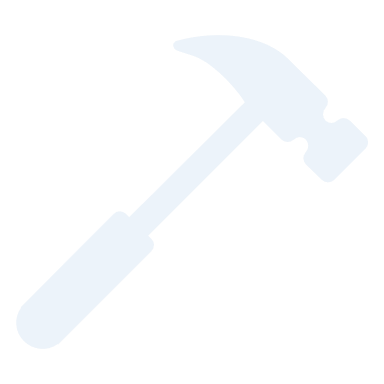 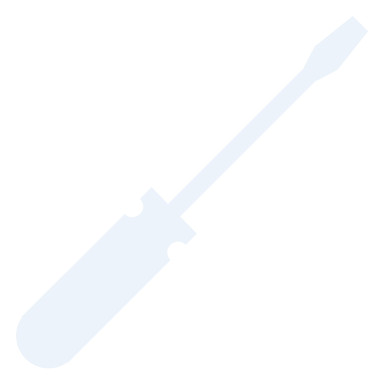 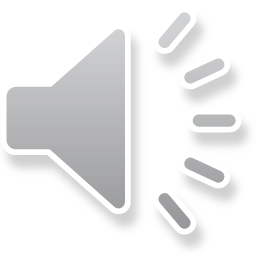 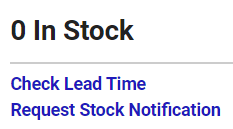 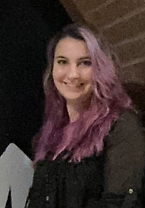 Valuable Experience Gained:
During Senior Design Project we learned many lessons…

Designing and building an electronic device, from just an idea, has been a fascinating and valuable experience.  

We will be able to take this great experience forward with us into our Engineering careers.
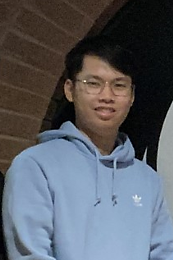 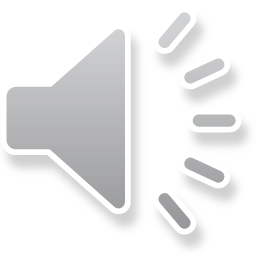 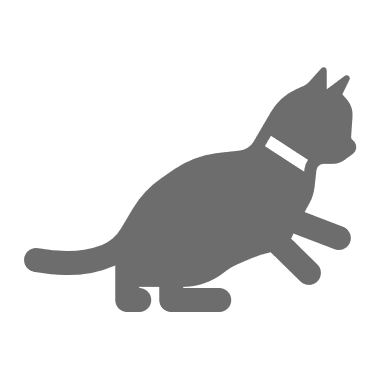 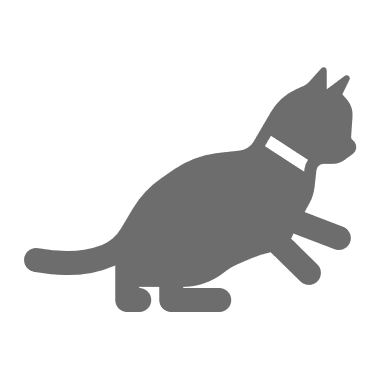 For Our Kitty Friends
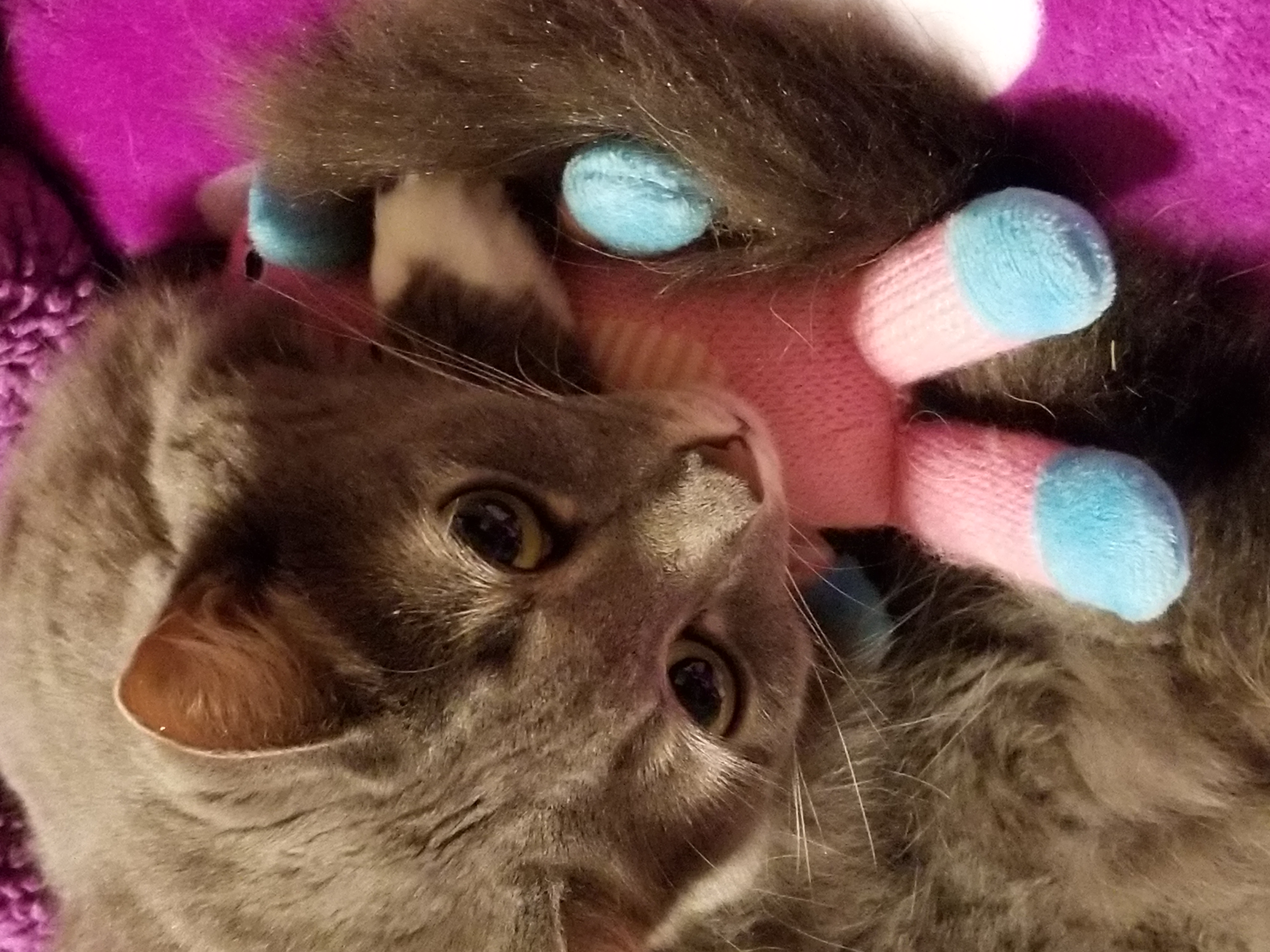 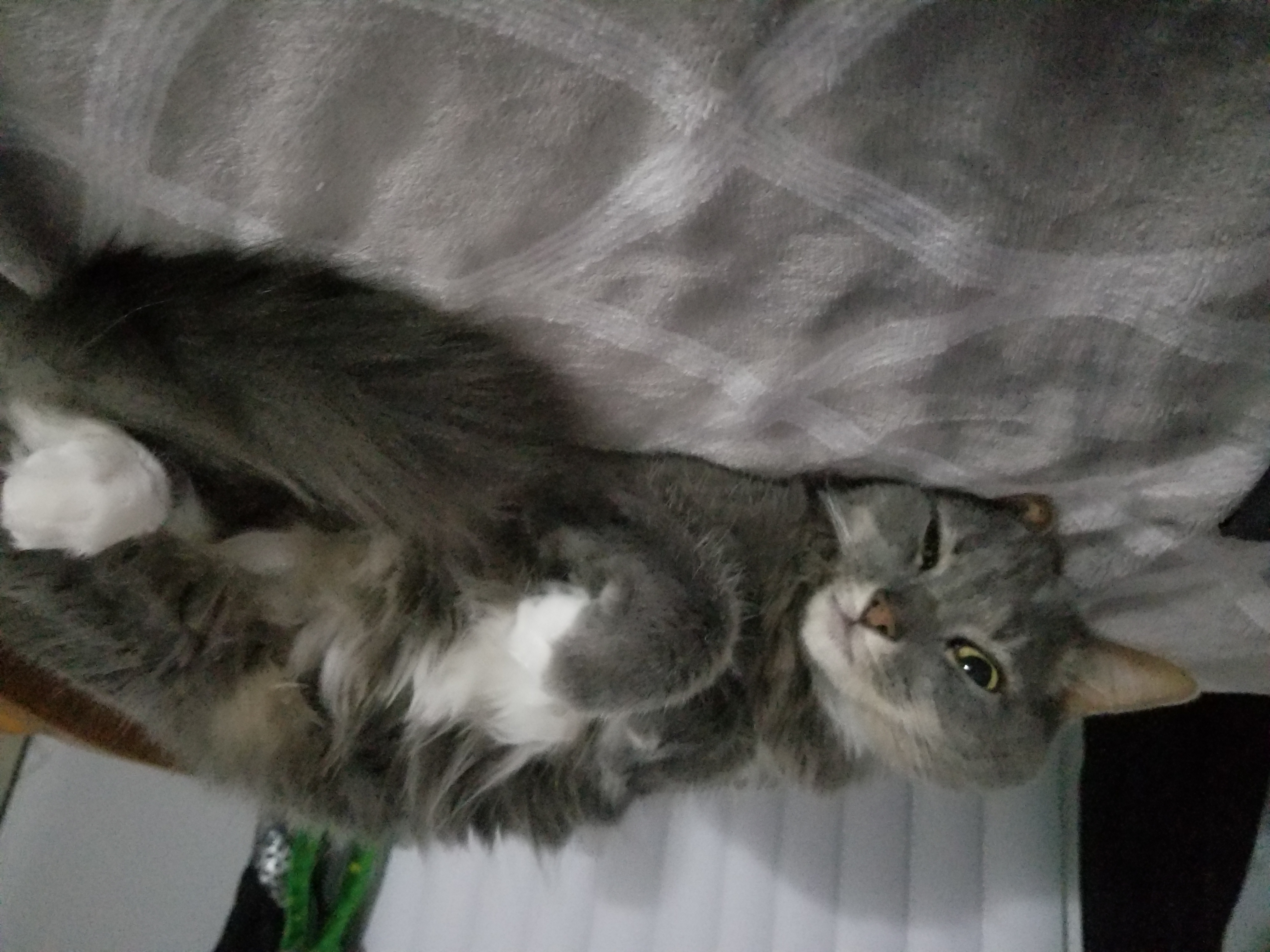 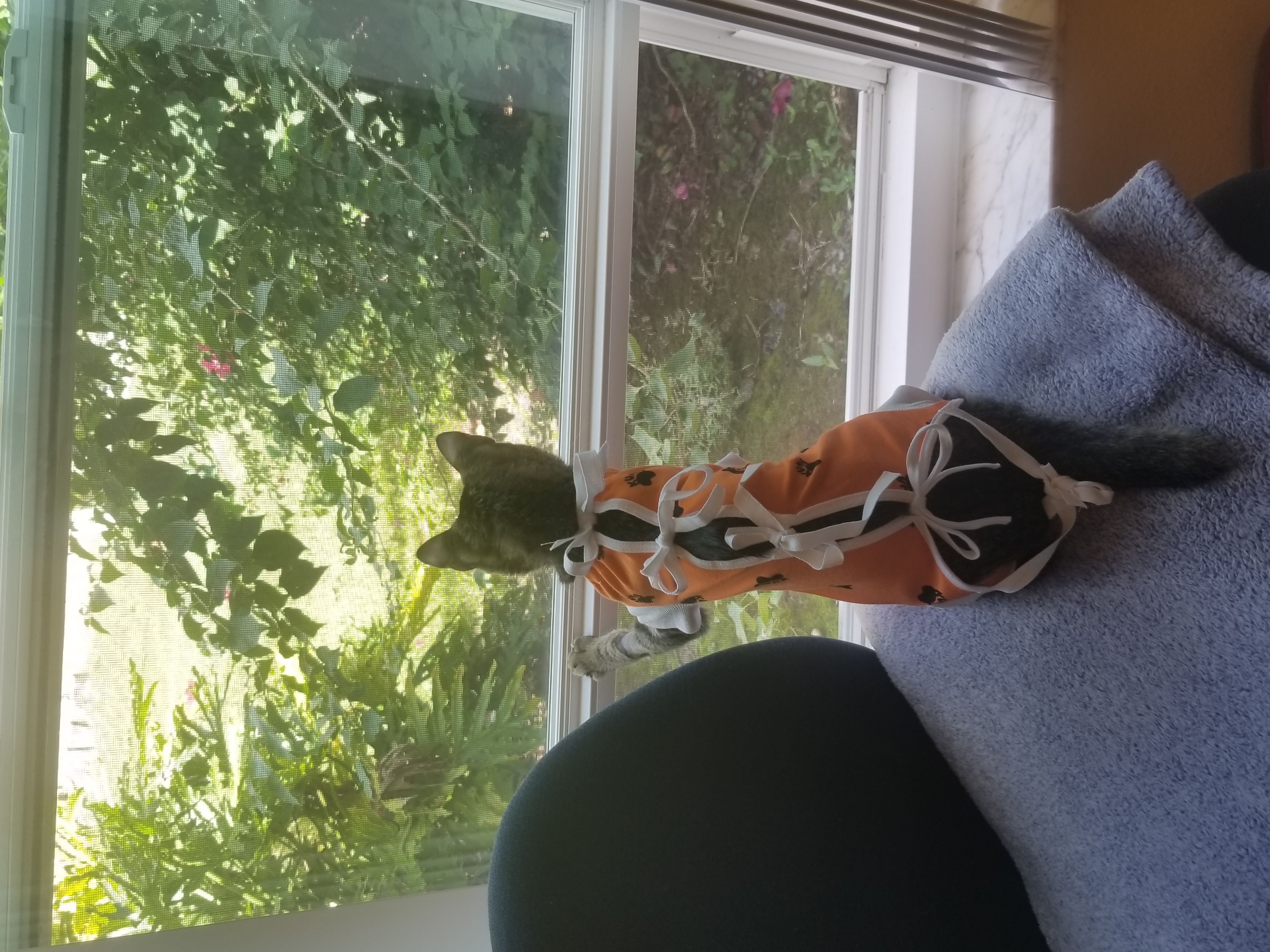 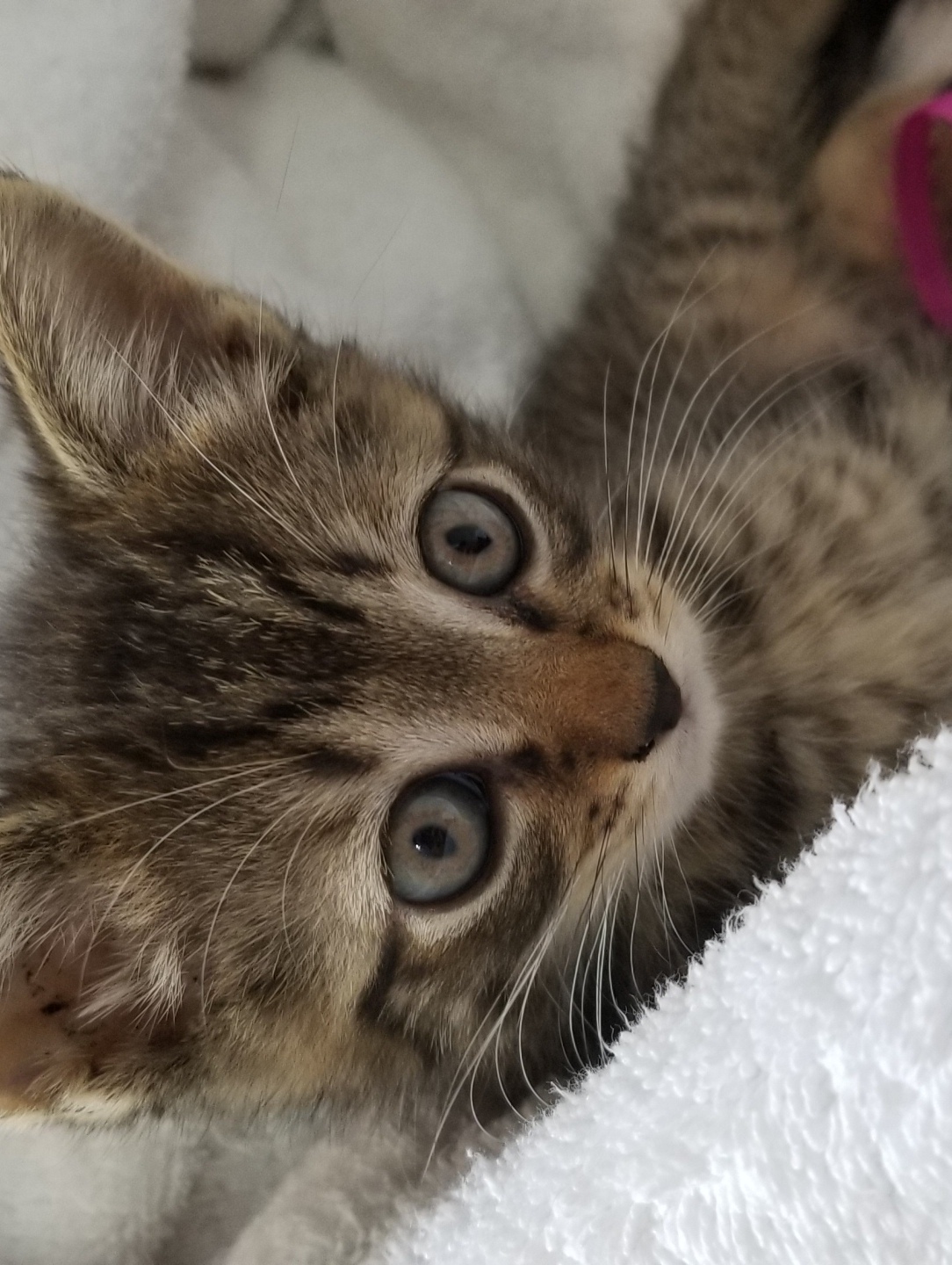 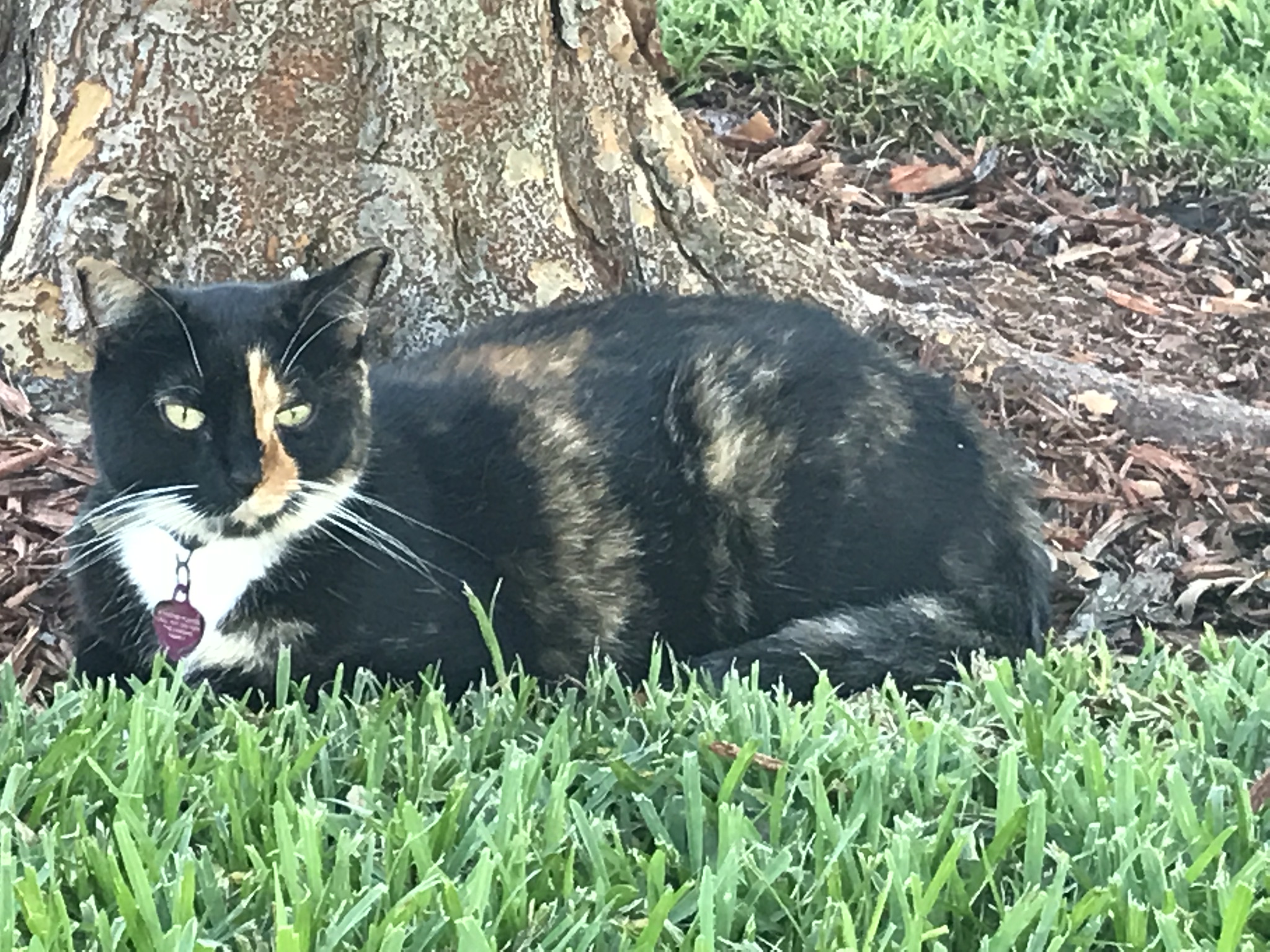 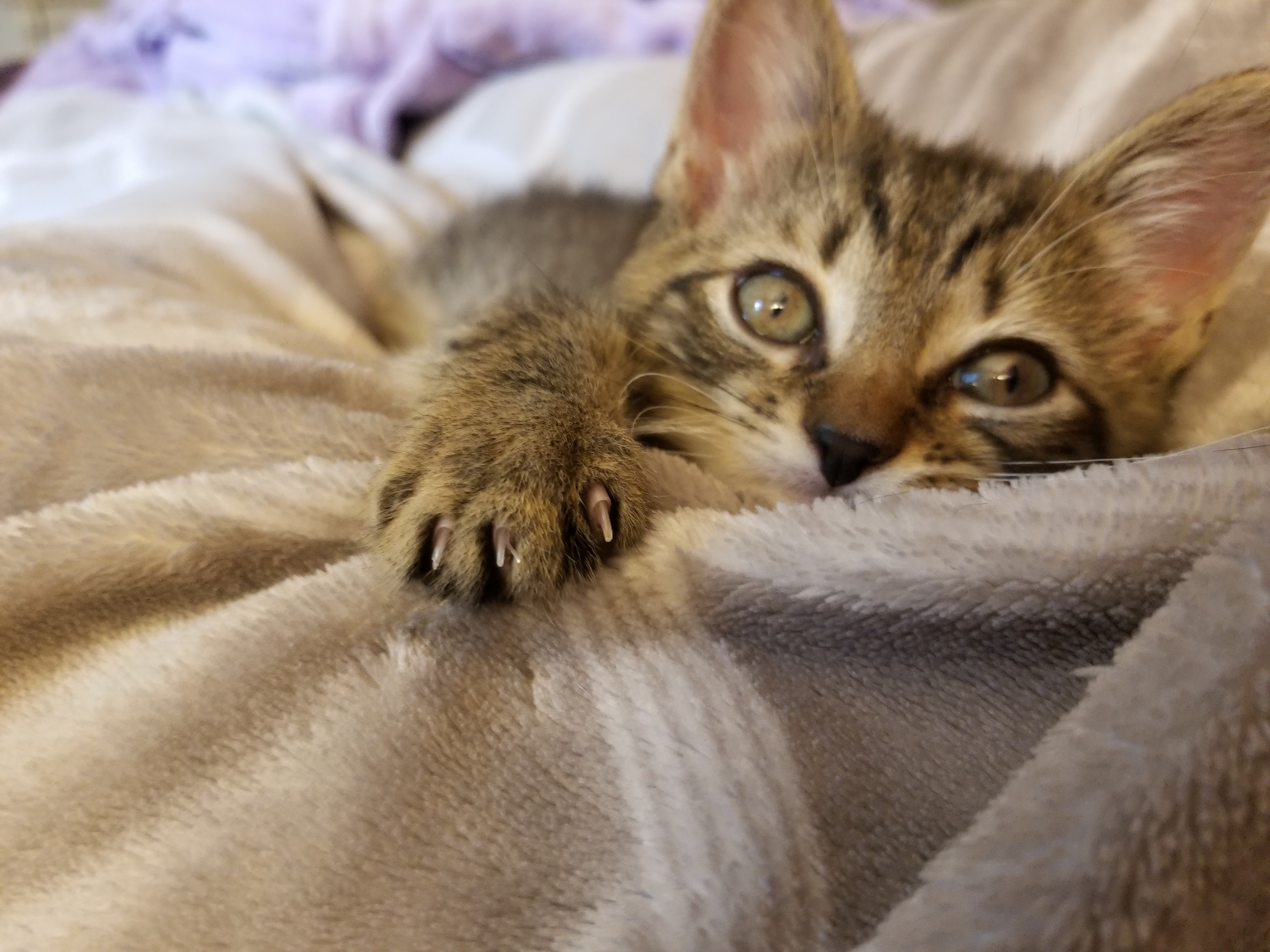 In Loving Memory of Aaliyah
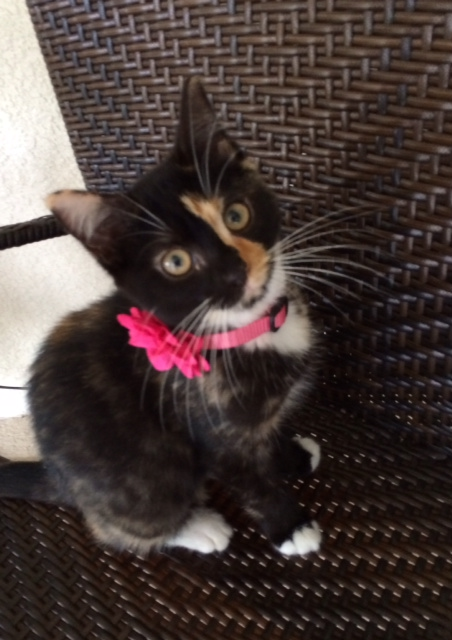 September 2013 – November 2020
60
Special thanks to:
 Dr. Wei and Dr. Richie
Our Sponsor Le Phan
Bob Meizlik, Electrical Design Advisor
Our Seamstress, Grandma Sonja
Thanks for Watching !
We hope you enjoyed the Final Presentation 
for the 
Interactive Cat Toy (ICT)
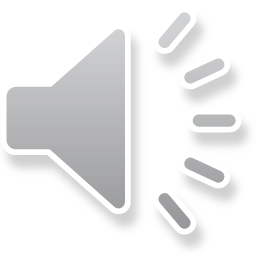 [Speaker Notes: This concludes our presentation…  we appreciate you taking your time to watch!  Thank you!!!]